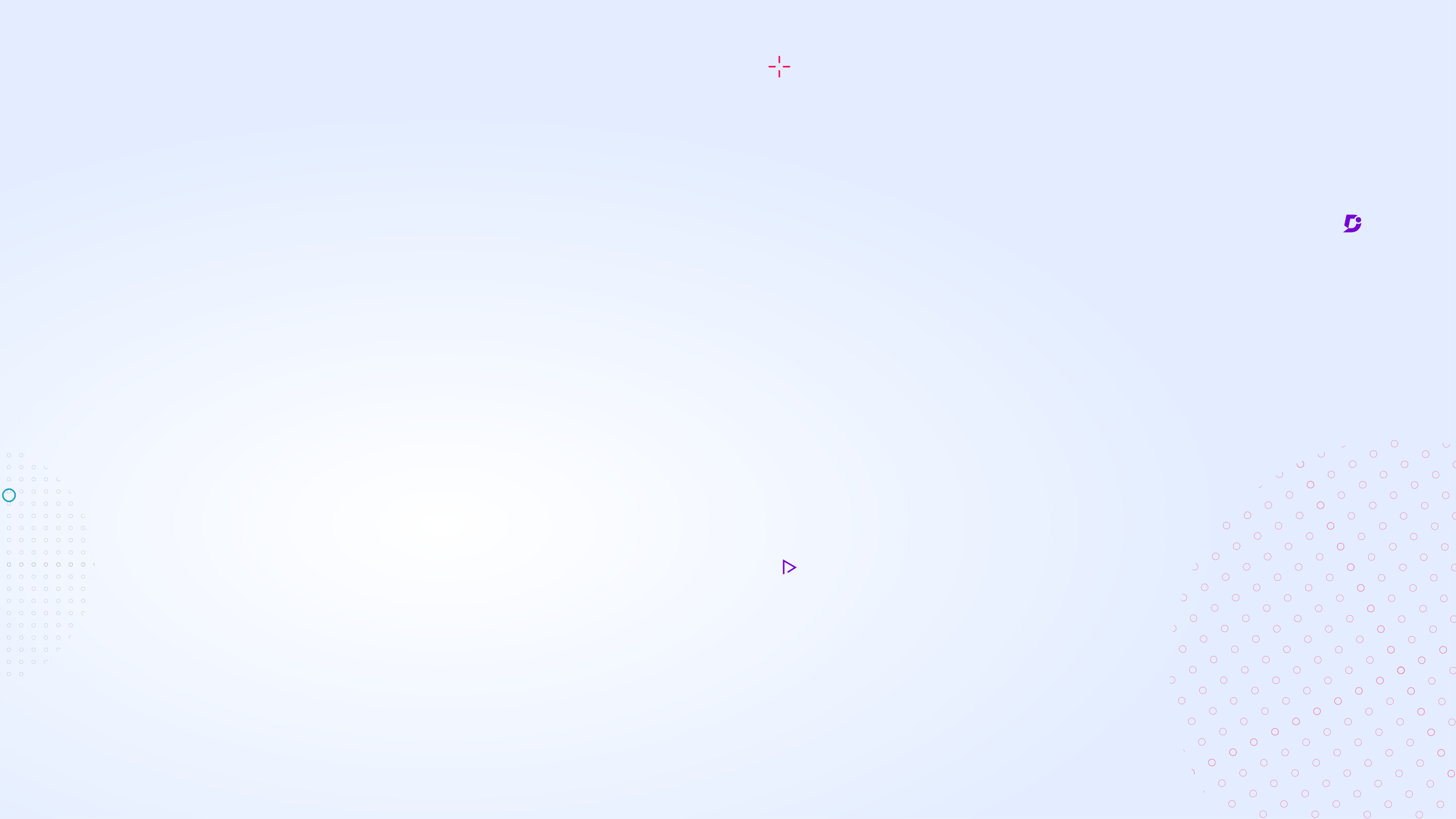 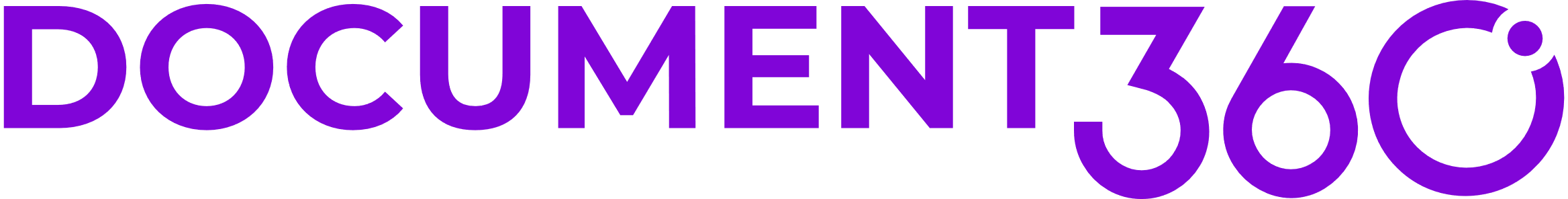 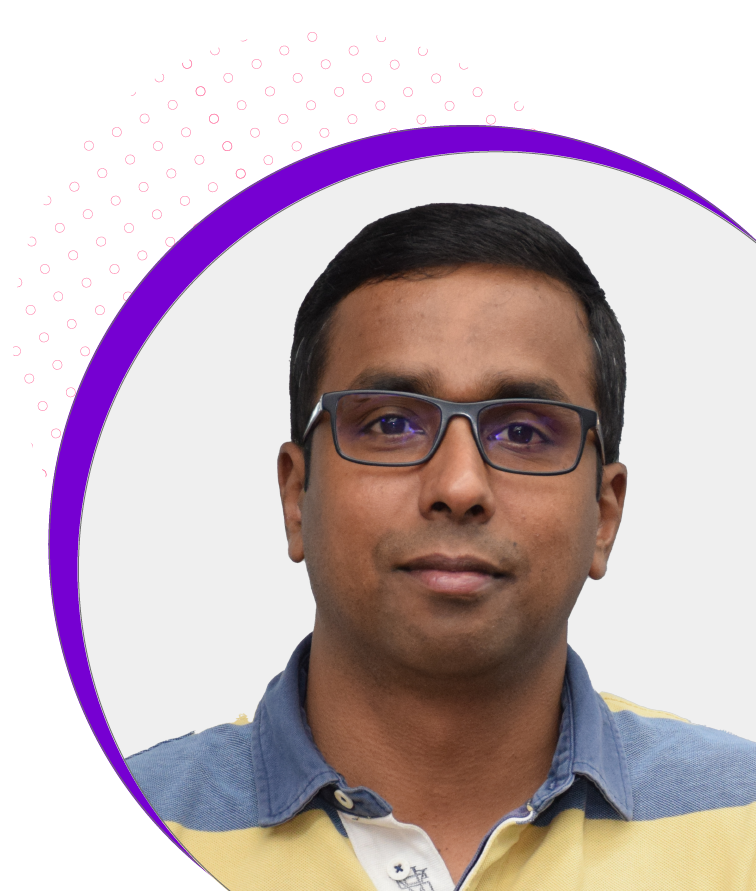 Prompt engineering for technical writers
Speaker
Selvaraaju Murugesan
Head of Data Science, Document360
https://www.linkedin.com/in/selvaraaju
[Speaker Notes: Workshop – 2.5 hours

Since the introduction of ChatGPT-4, technical writers need to shift their thinking in producing any knowledge base content which is AI-friendly and makes it easy for both AI bot and humans. This workshop provides step-by-step methods and tools to produce content and metrics to evaluate producing AI-friendly content]
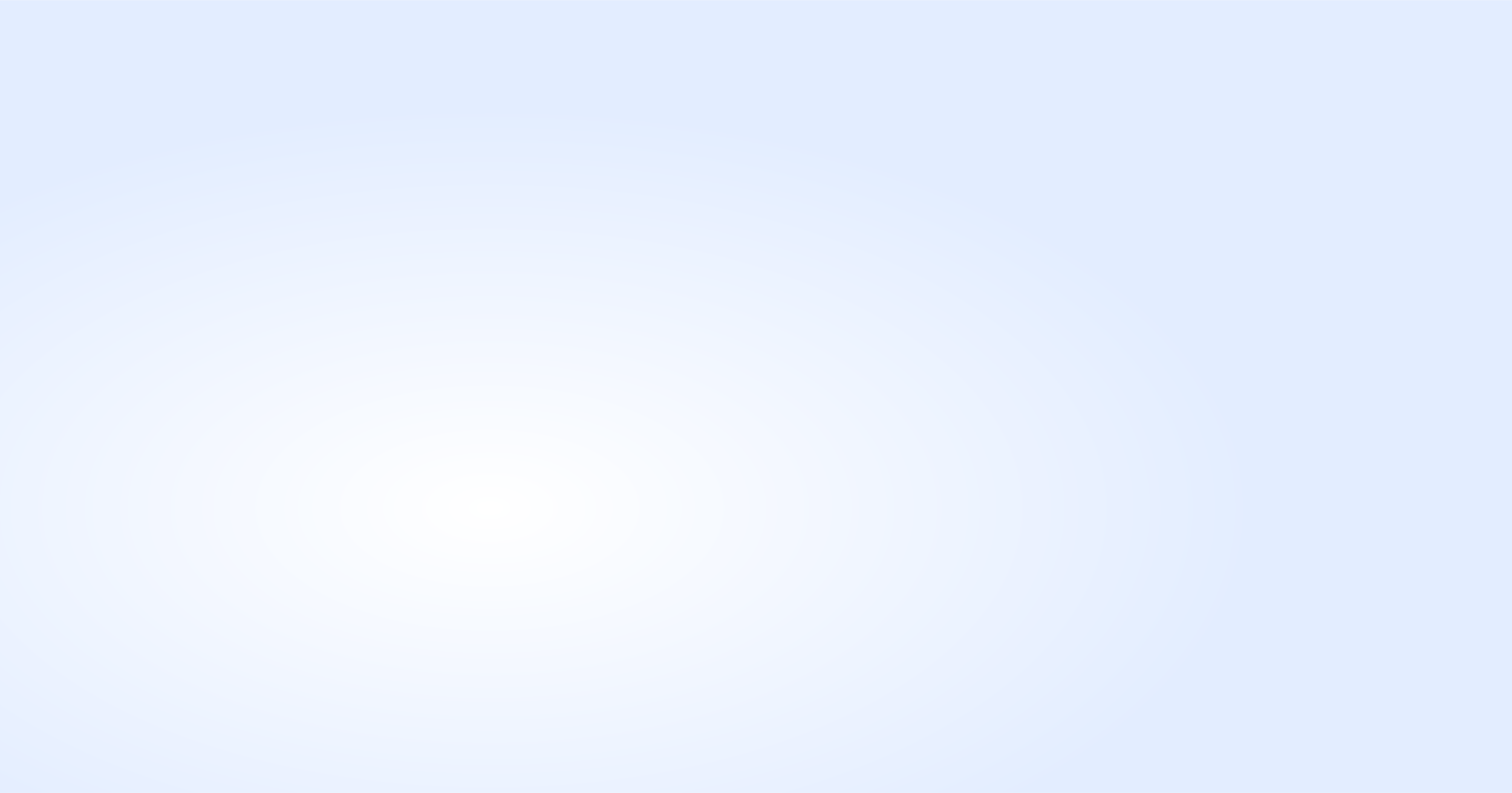 Overview
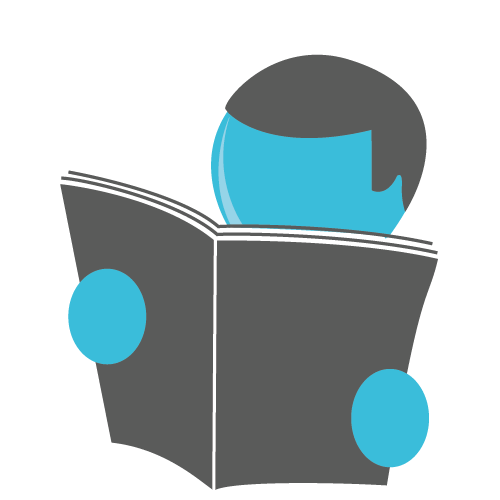 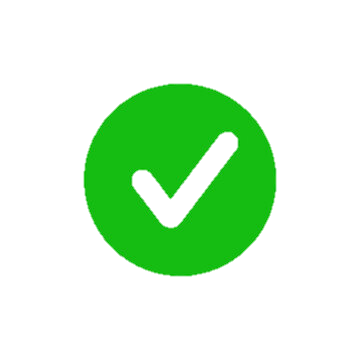 Prompt engineering basics
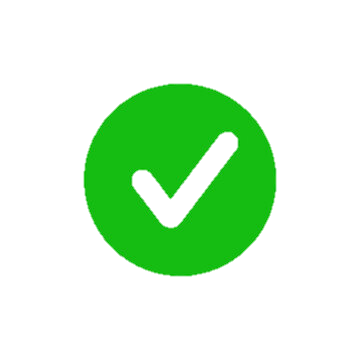 Generic prompts for technical writers
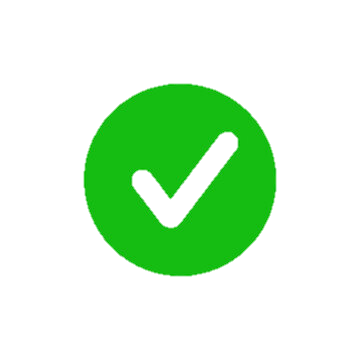 Prompts for business use cases
[Speaker Notes: Example]
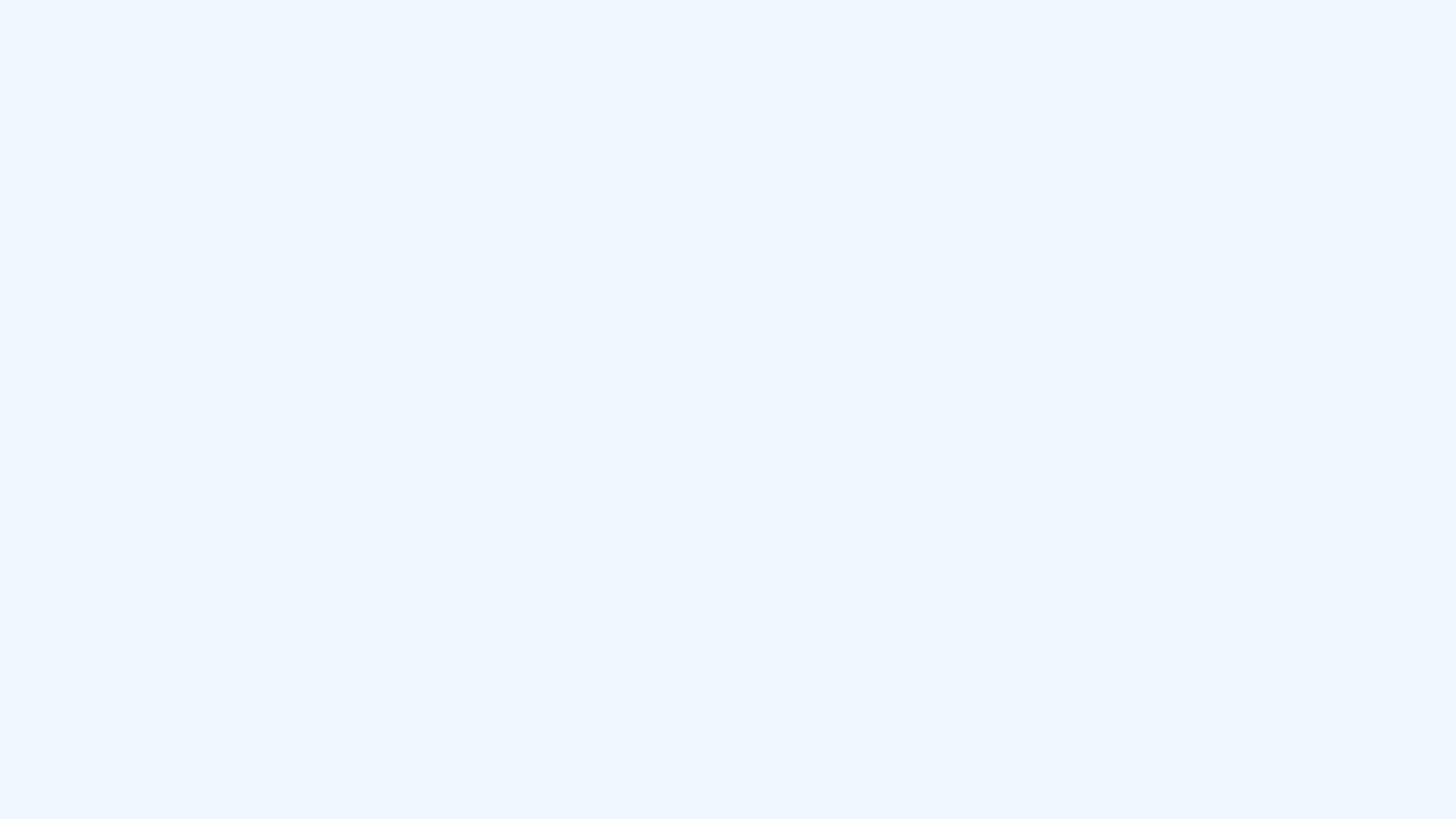 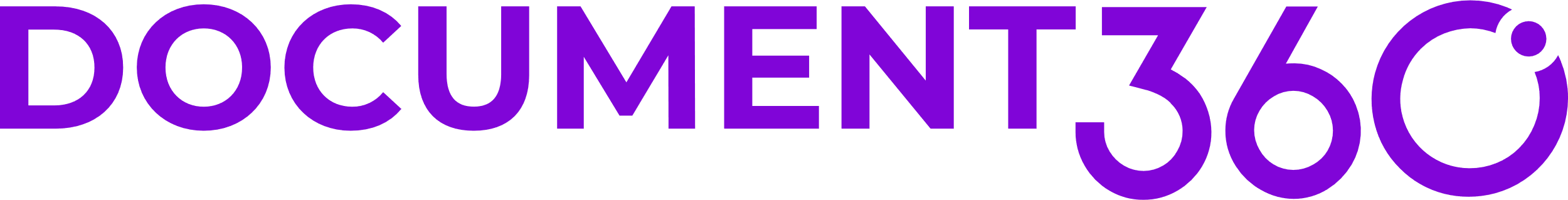 Session 1
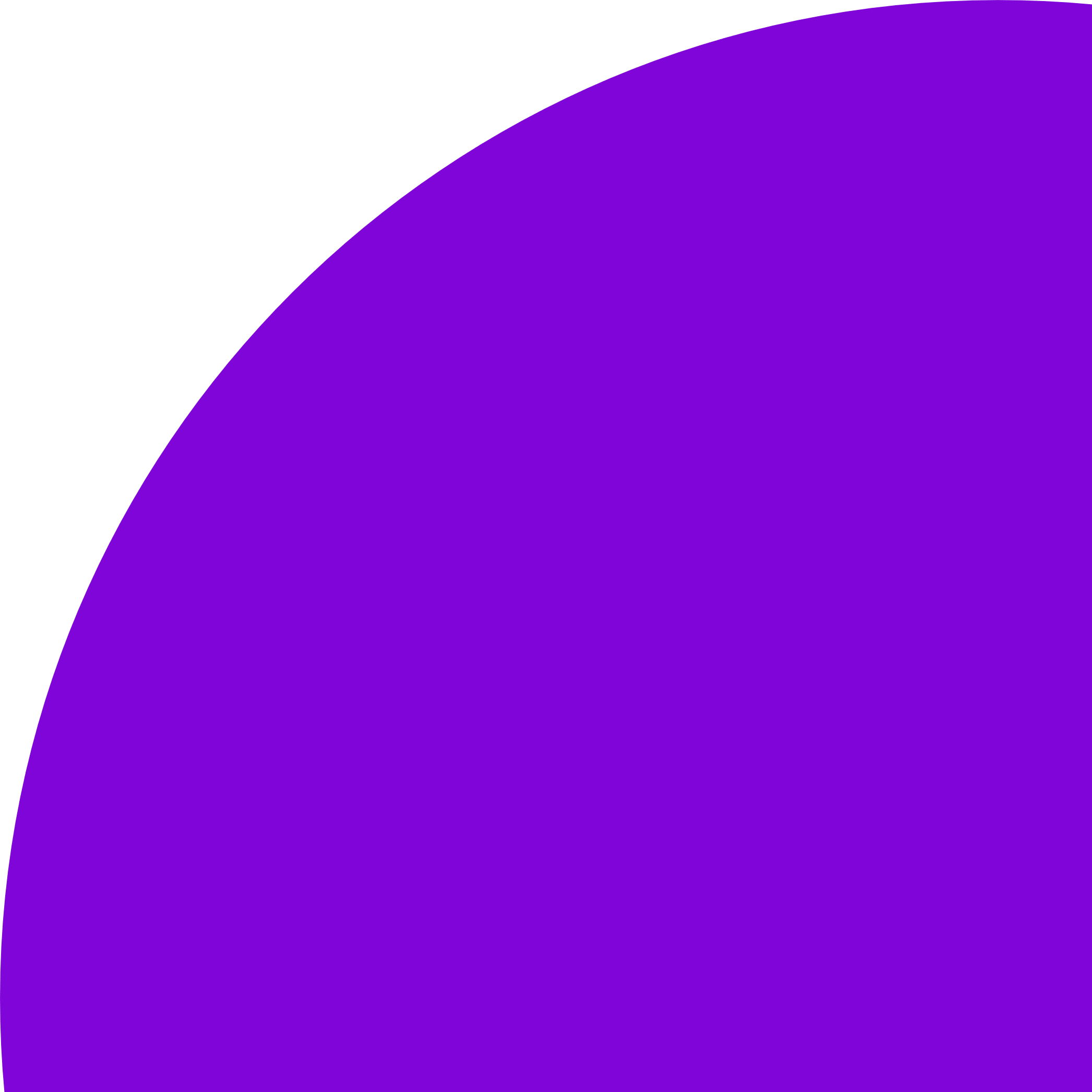 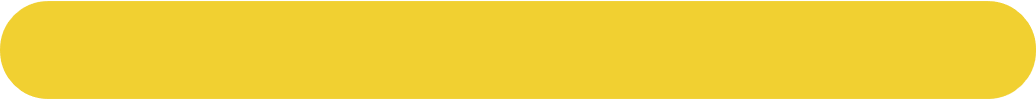 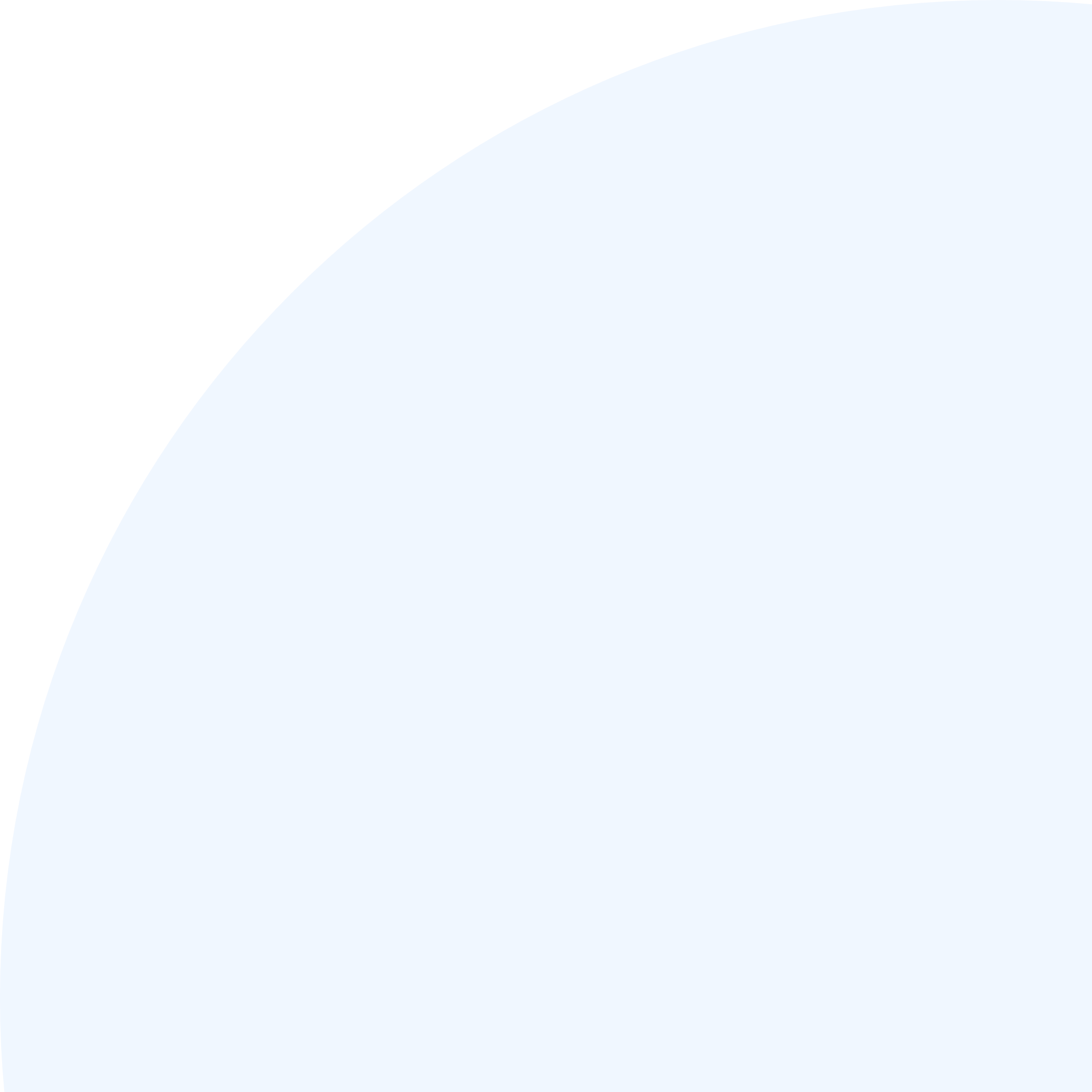 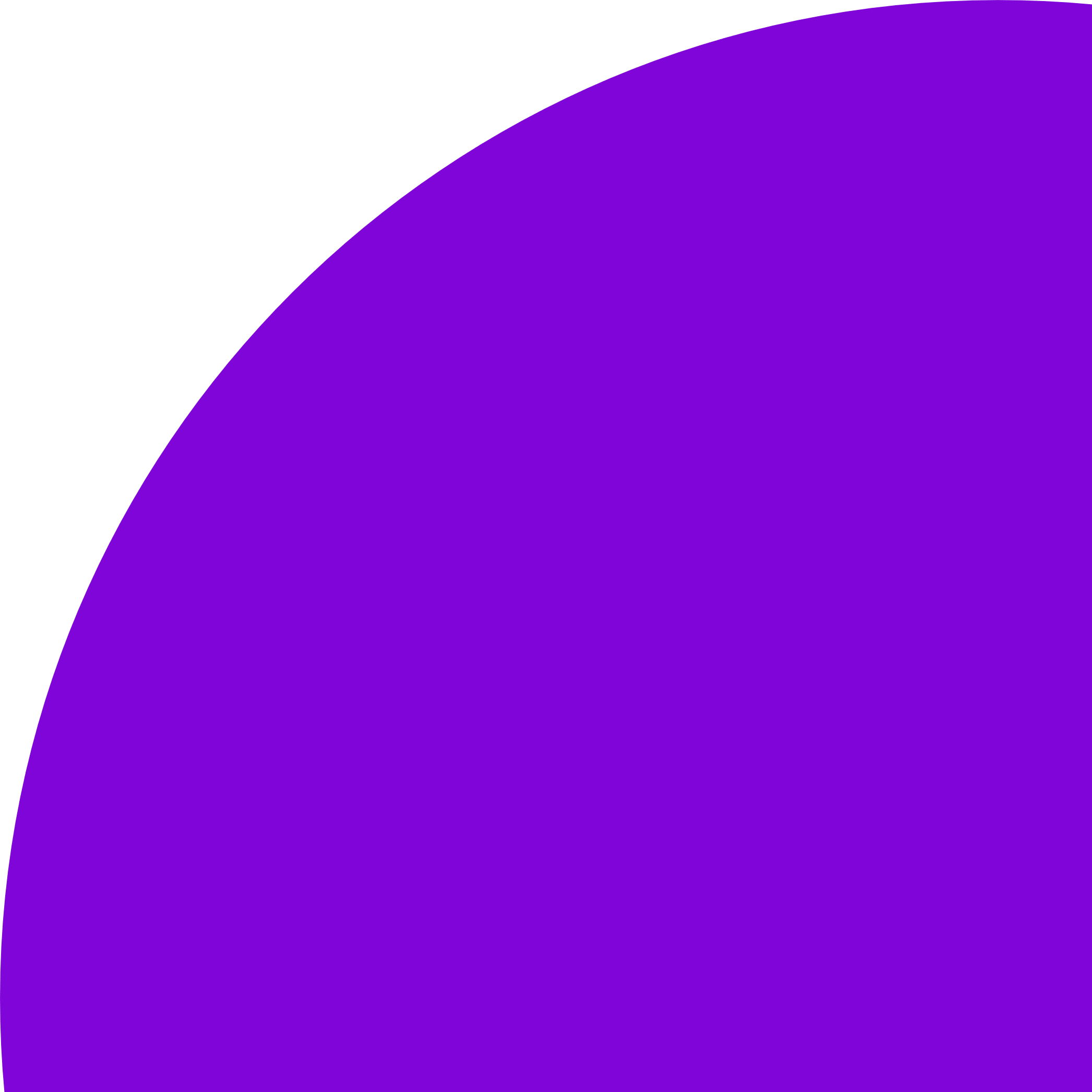 [Speaker Notes: Session 1]
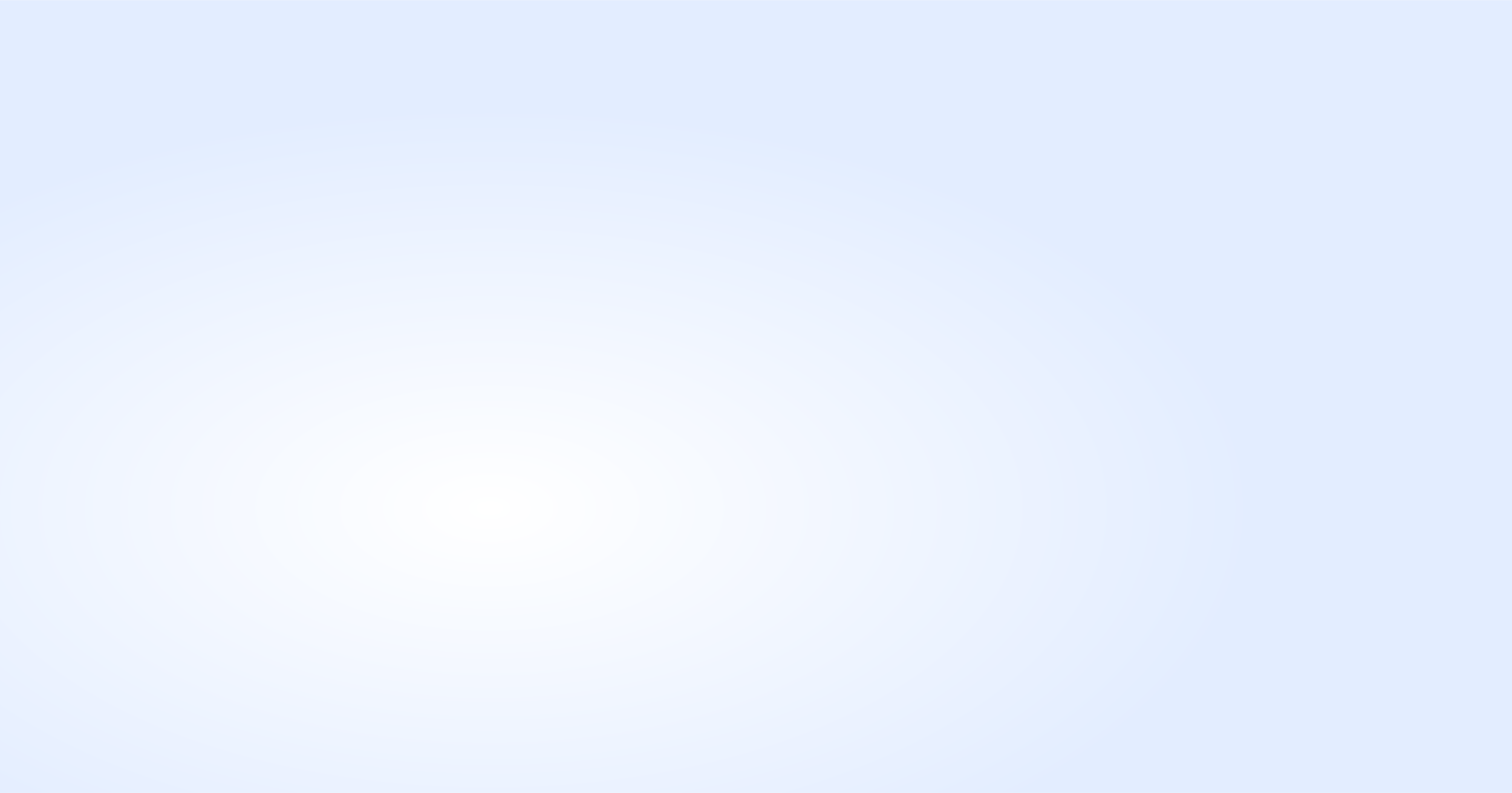 Trends
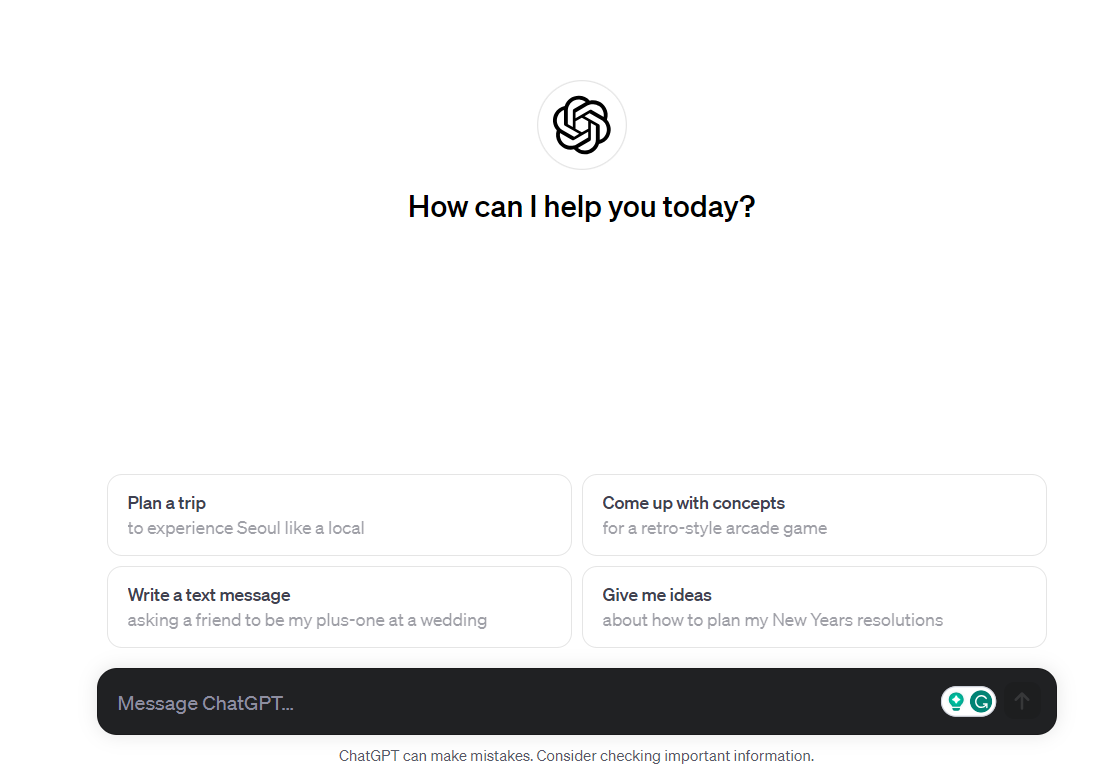 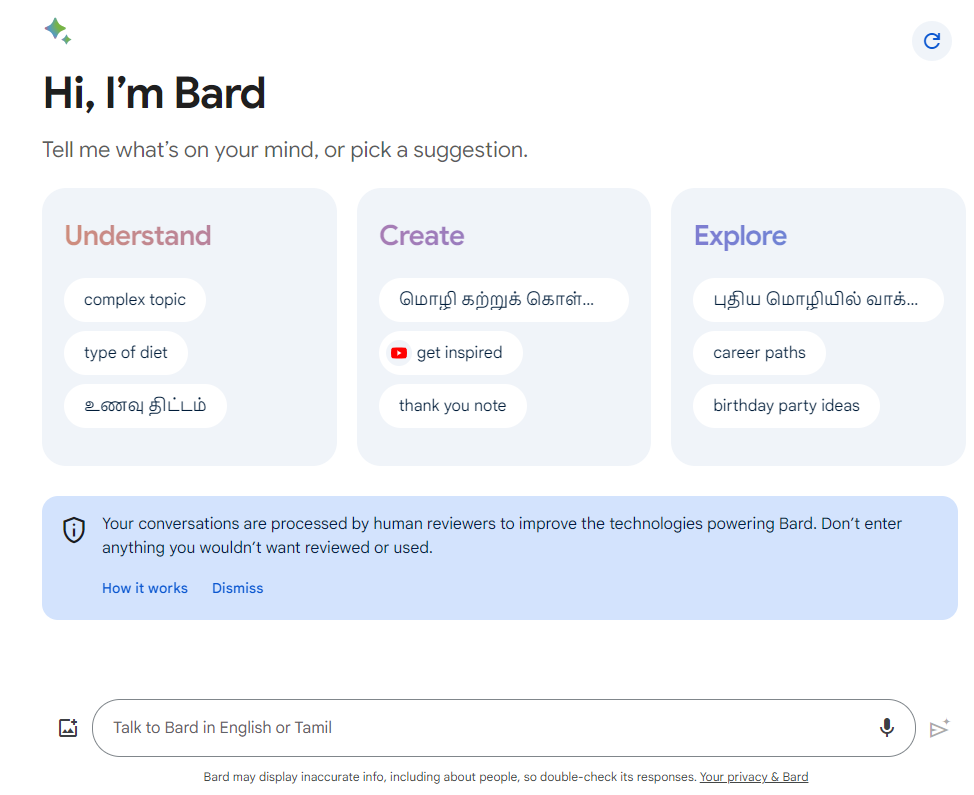 ChatGPT
Bard
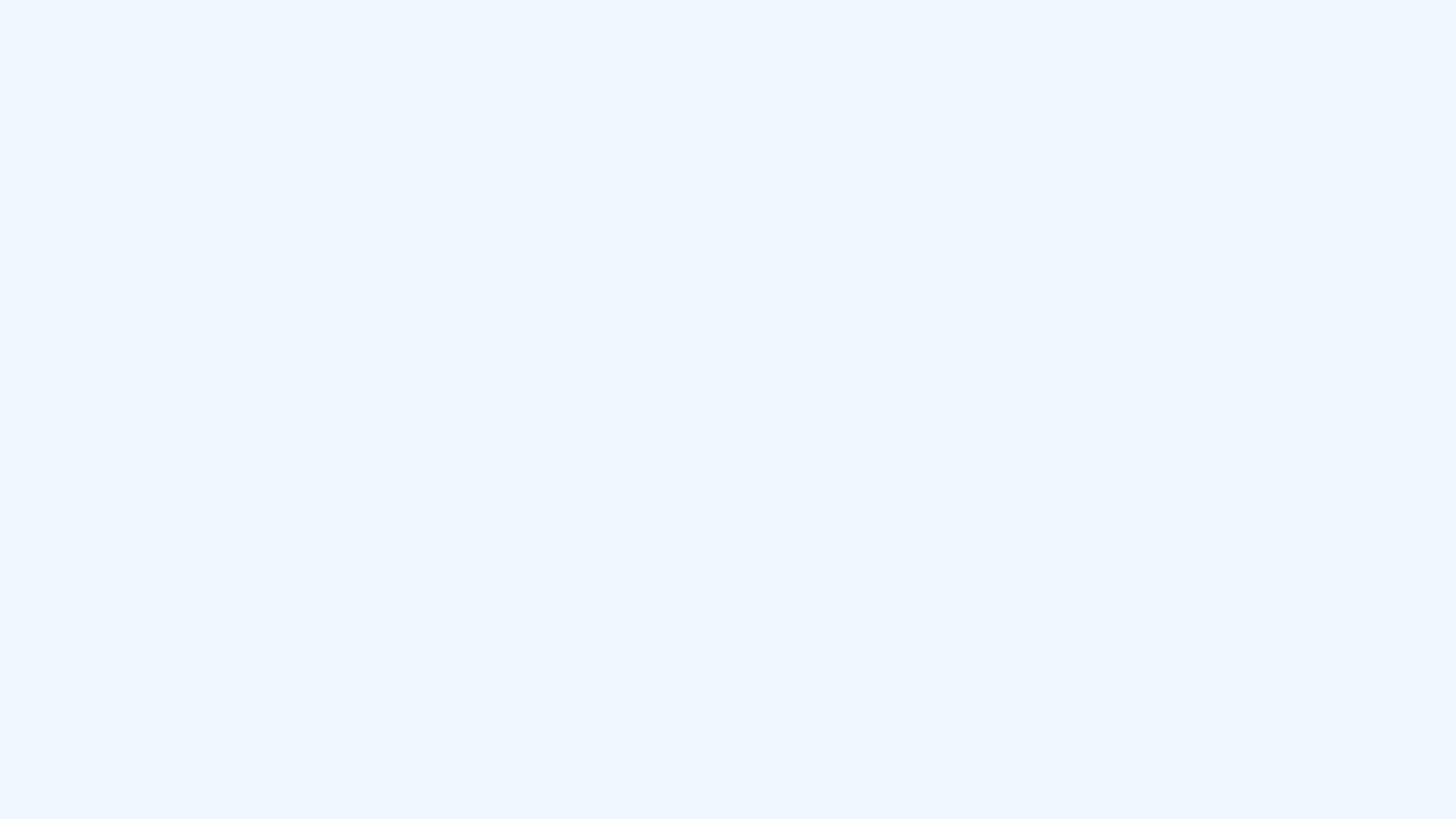 Prompt Engineering
Tactics used to get what we need!

Objectives are important
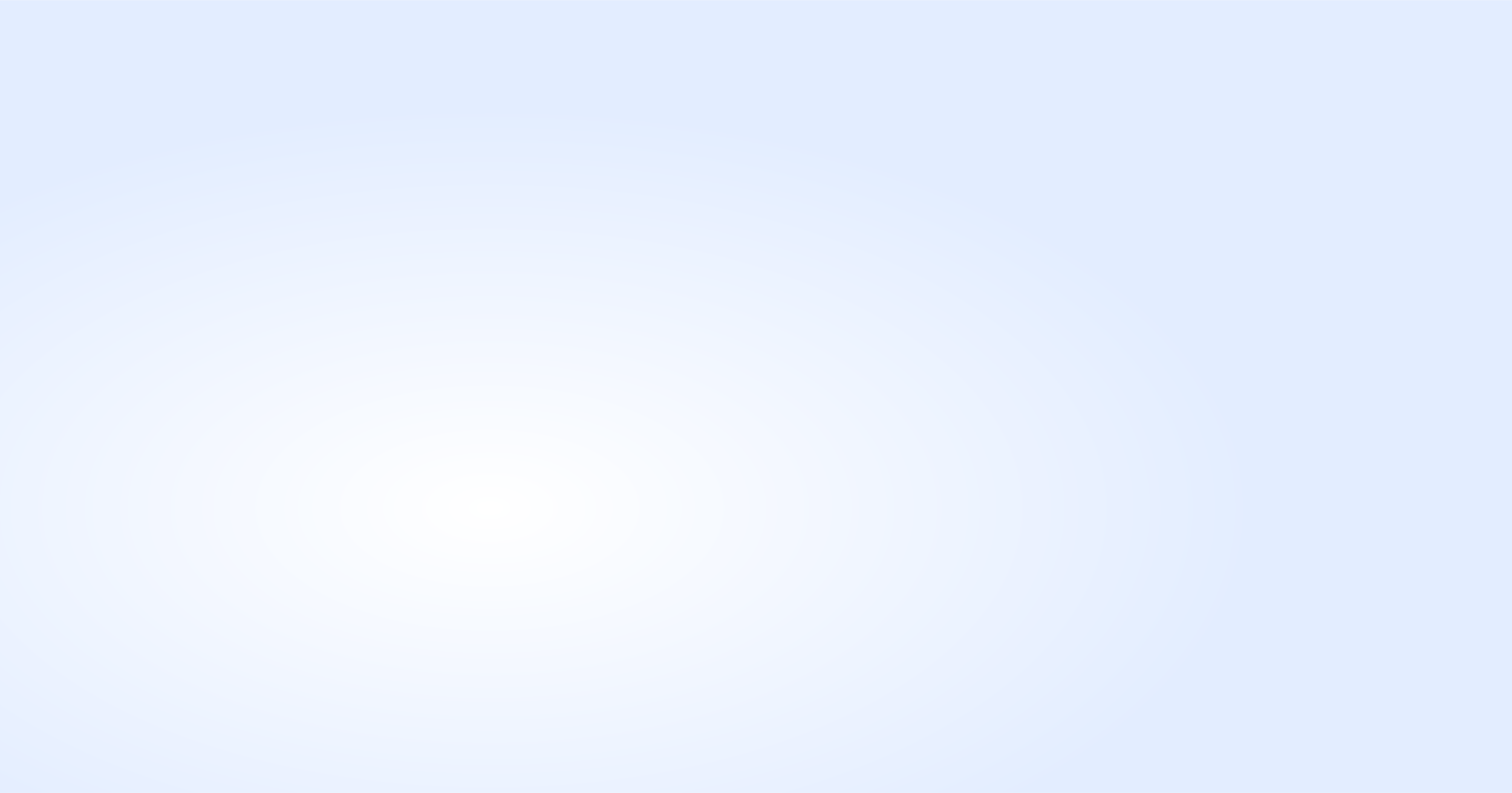 Prompt Engineering
A prompt can contain information like the instruction or question you are passing to the model and include other details such as context, inputs, or examples
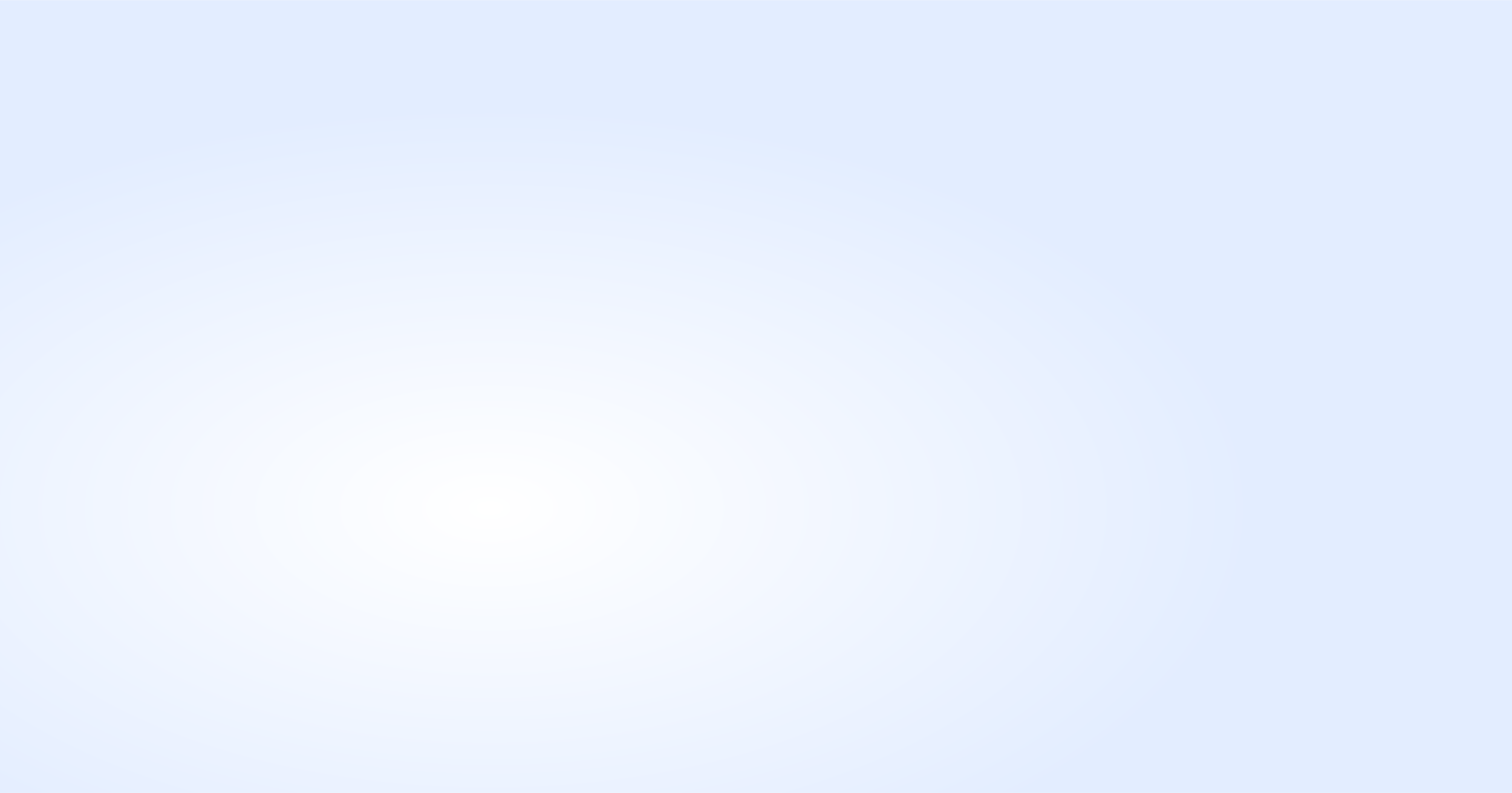 Elements of Prompt
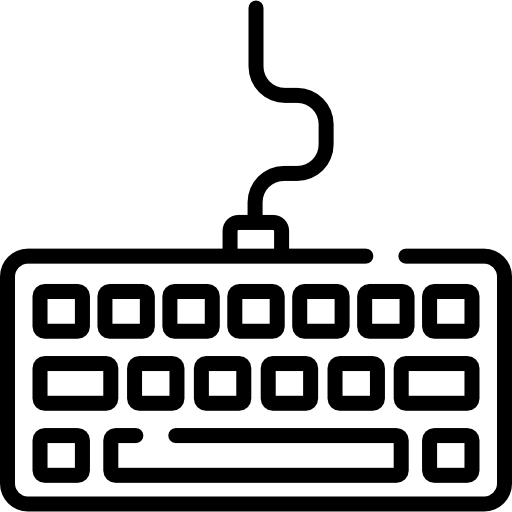 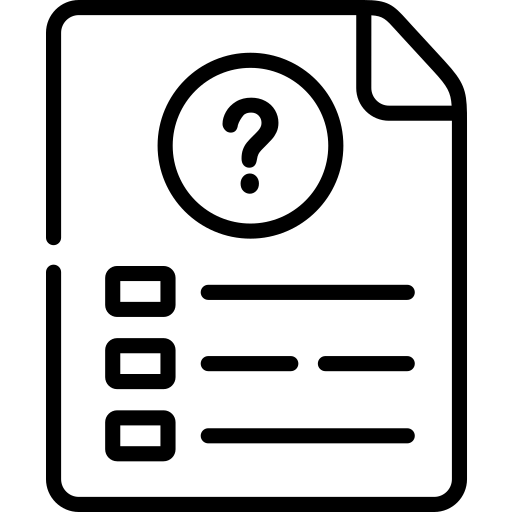 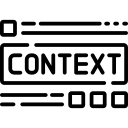 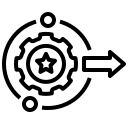 Instruction

Verbs
Context

Describe in detail
Input data

Text / Paragraph
Output format

JSON, Table, etc
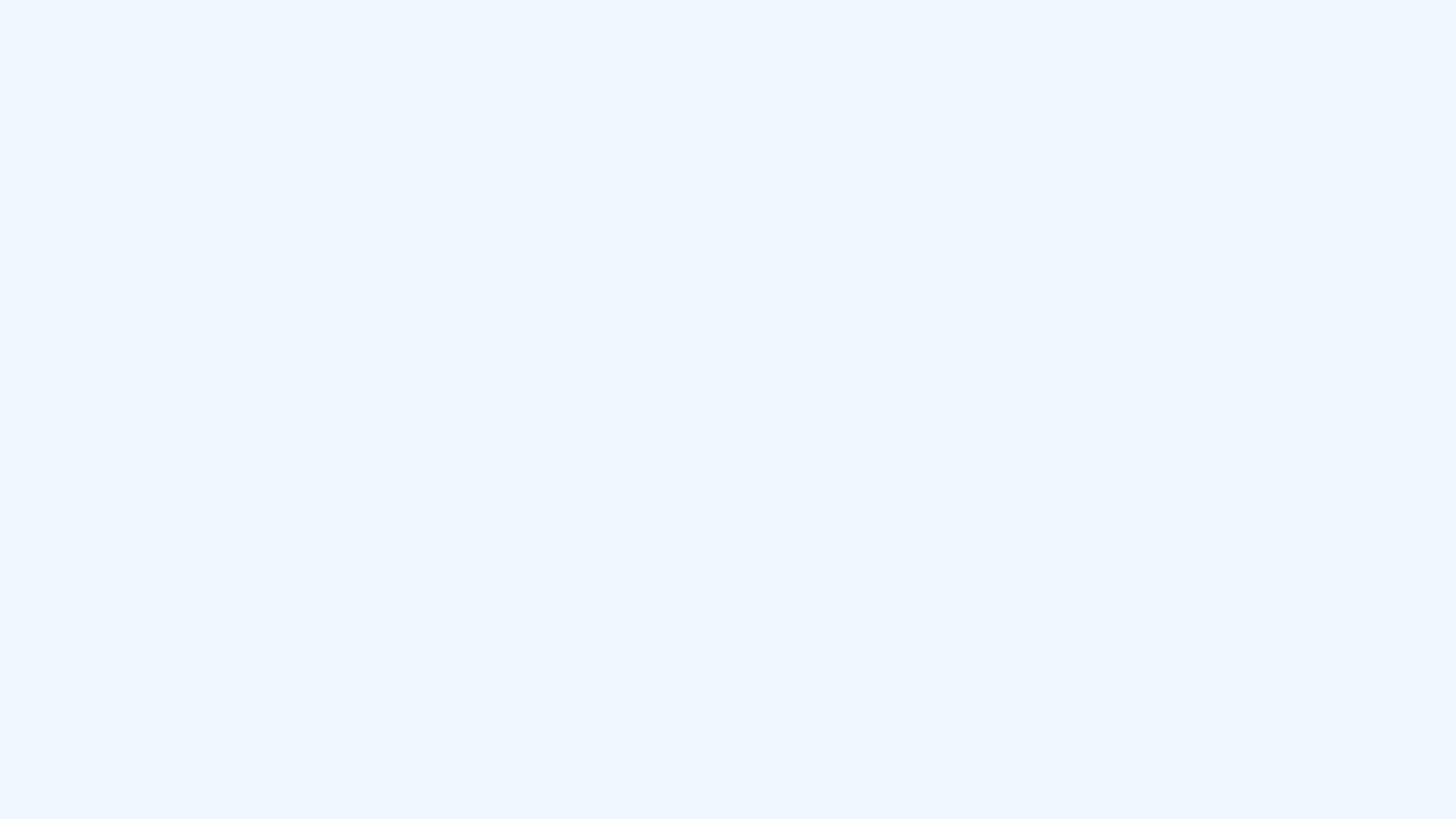 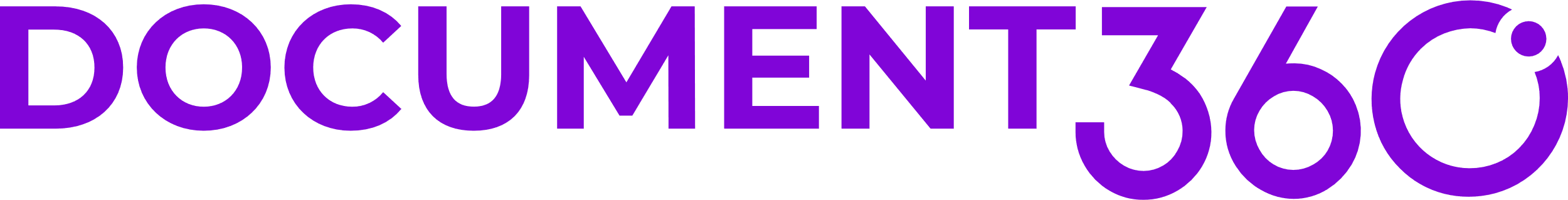 Session 2
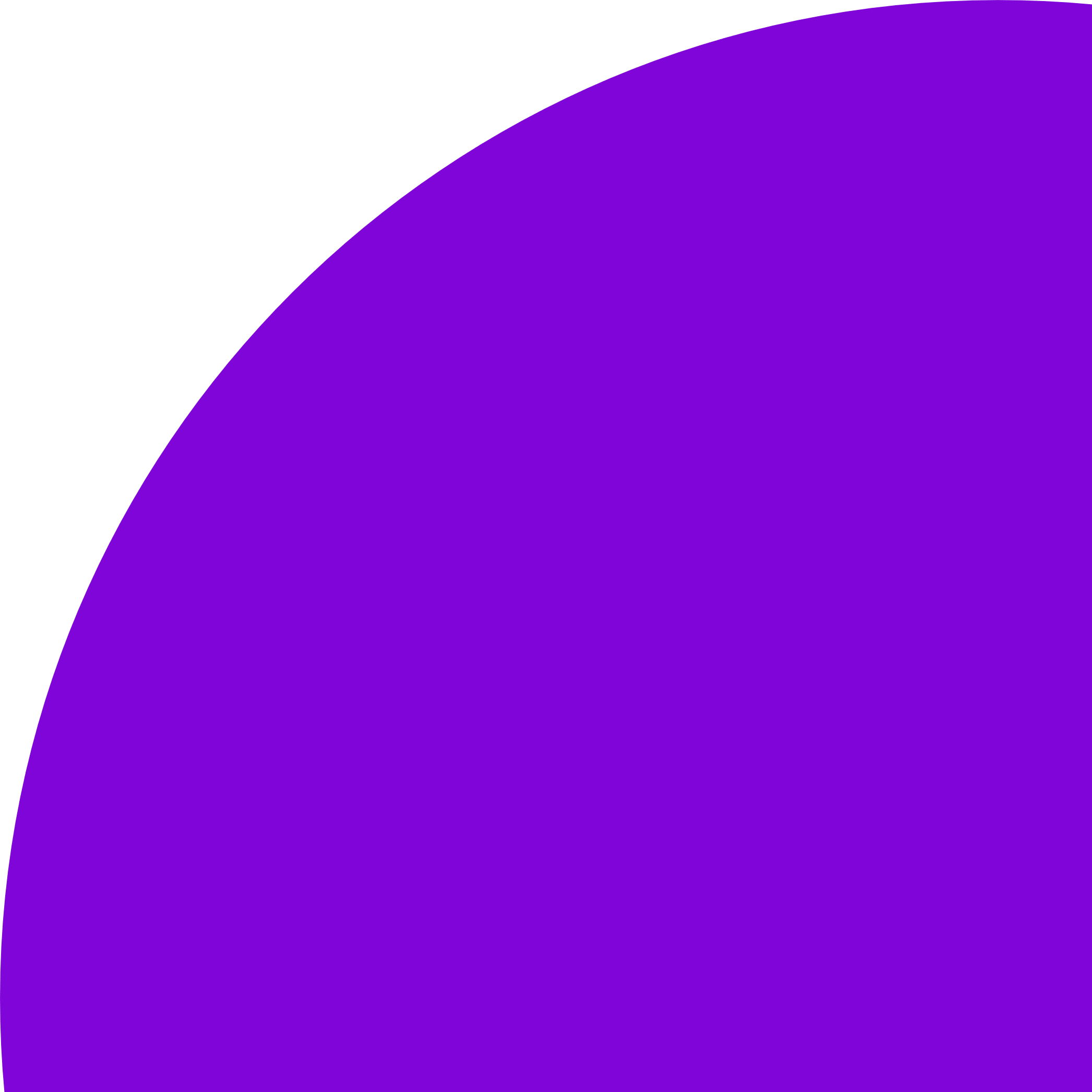 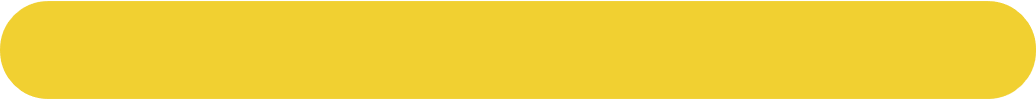 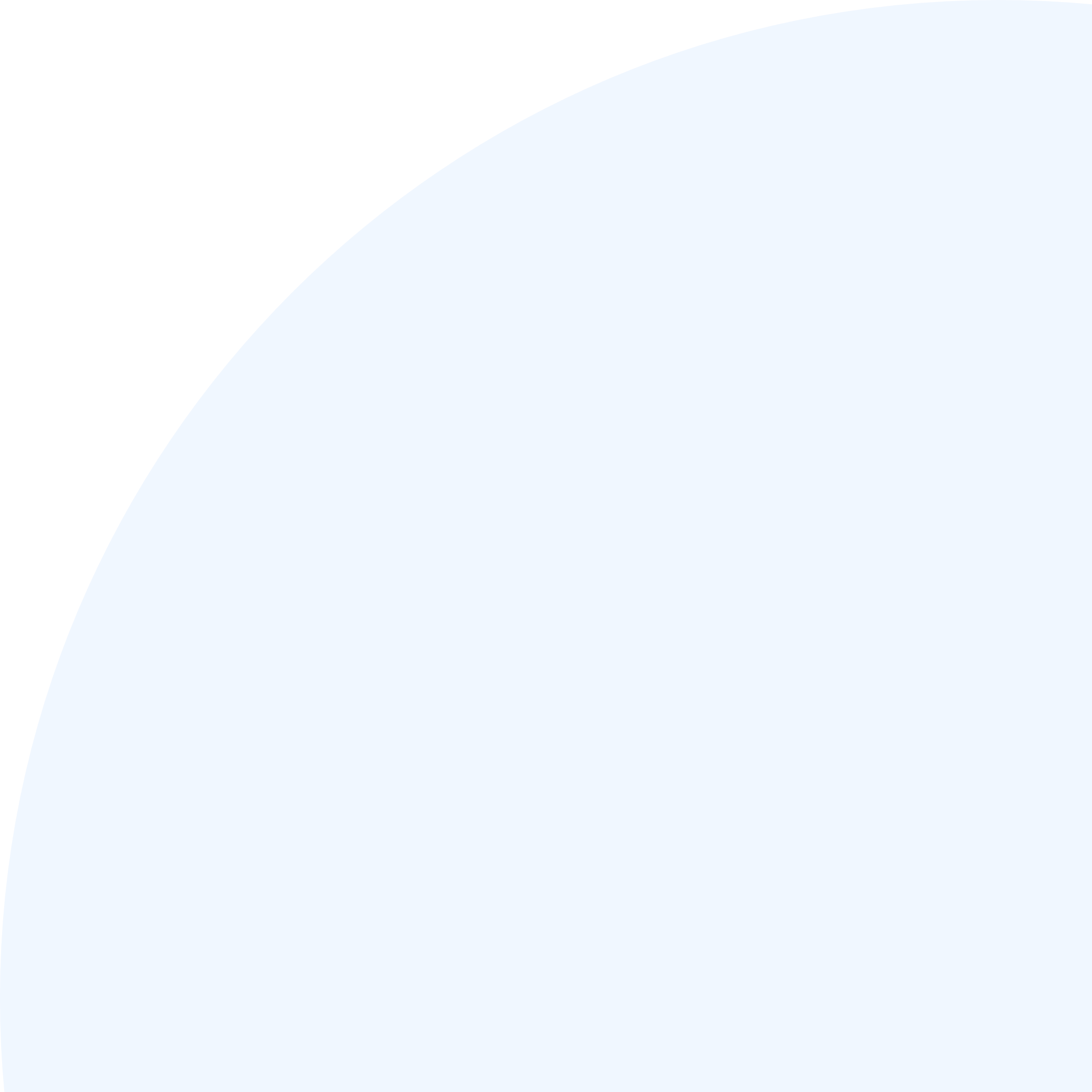 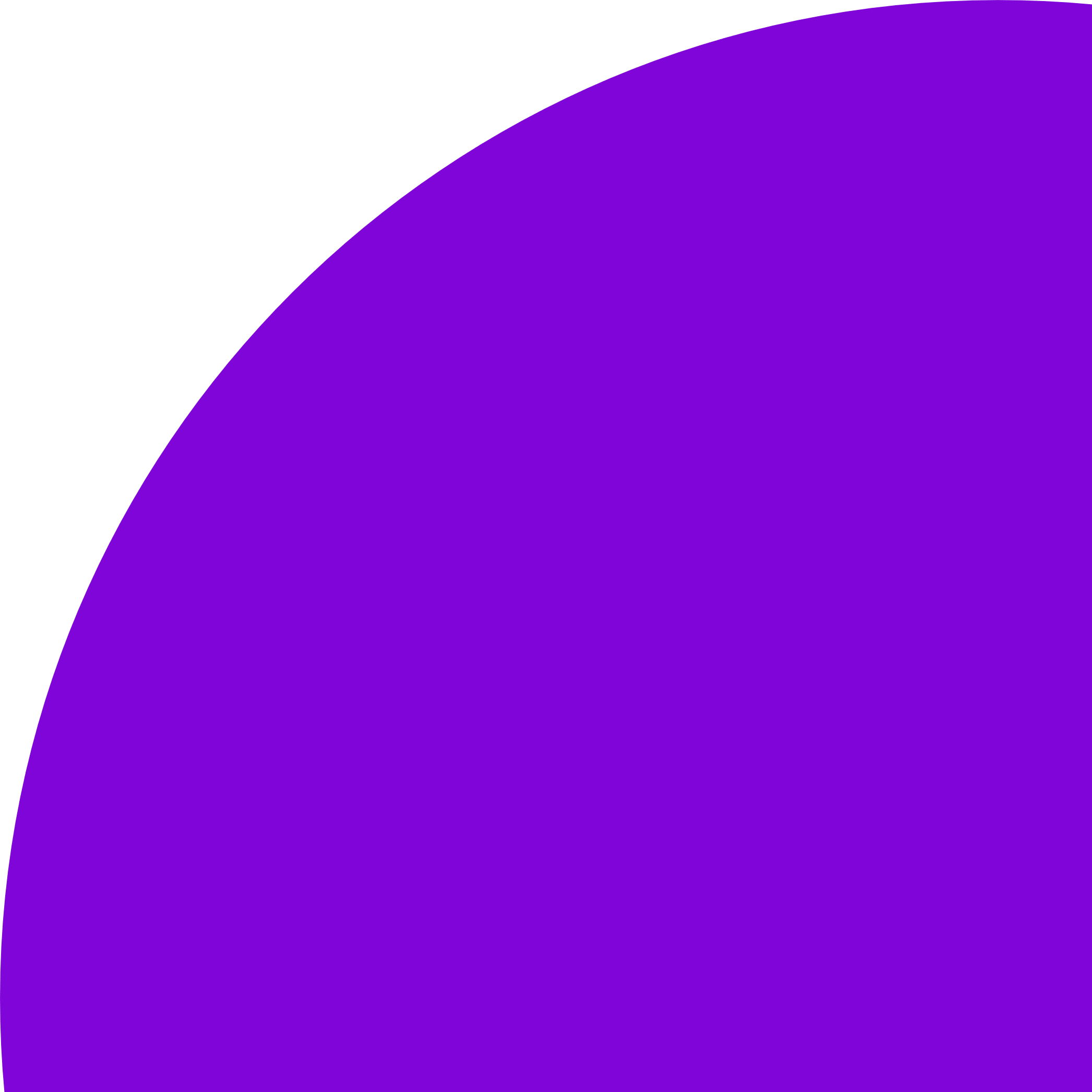 [Speaker Notes: Session 1]
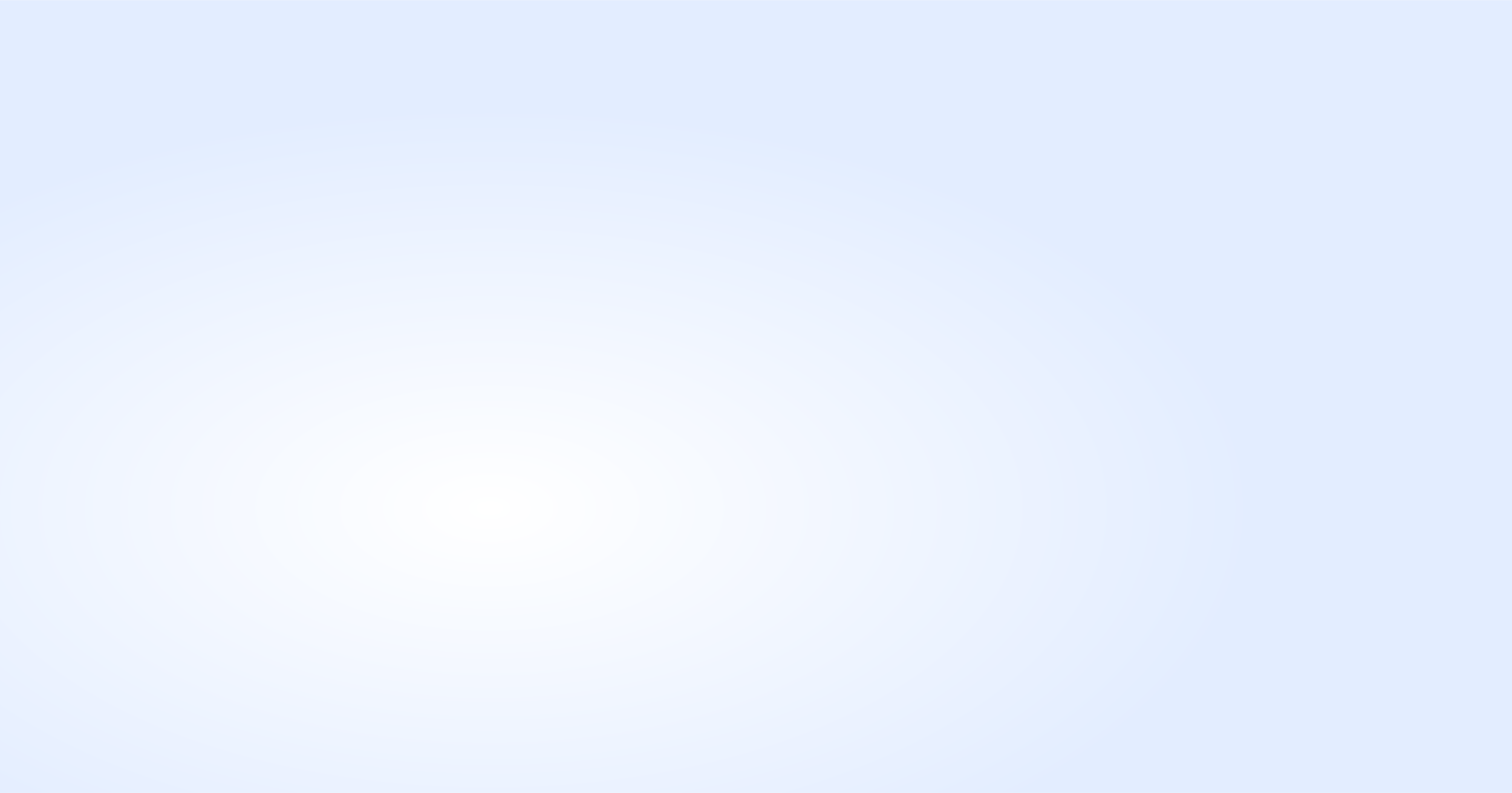 Documentation Development Life Cycle
Learning how to frame a question with the 
desired intent in mind helps you 
get the right information
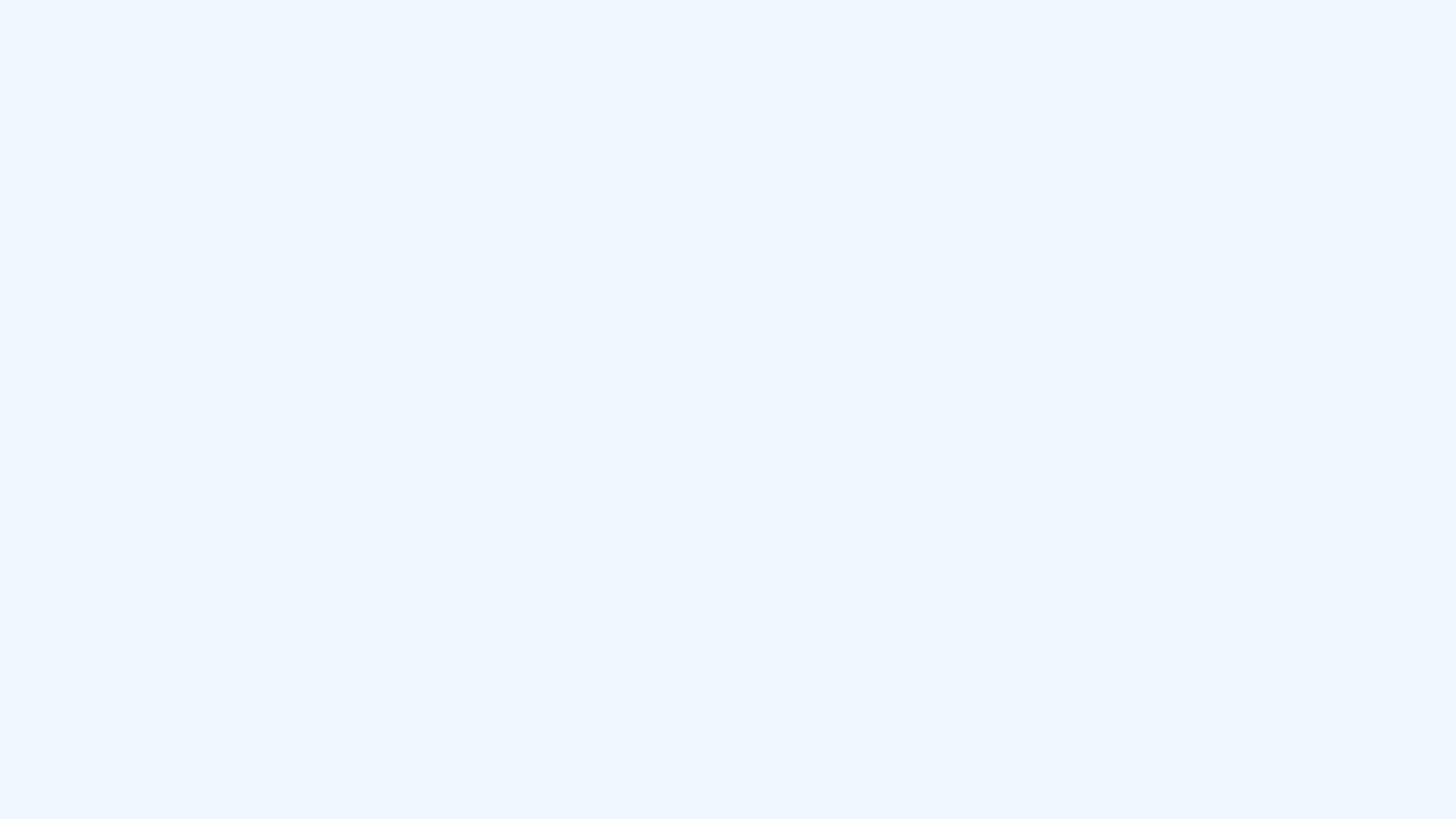 Prompt Engineering – Tactic 1
Clarity in instructions 
Specifics & detail
[Speaker Notes: Sky is …
Complete the sentence : Sky is]
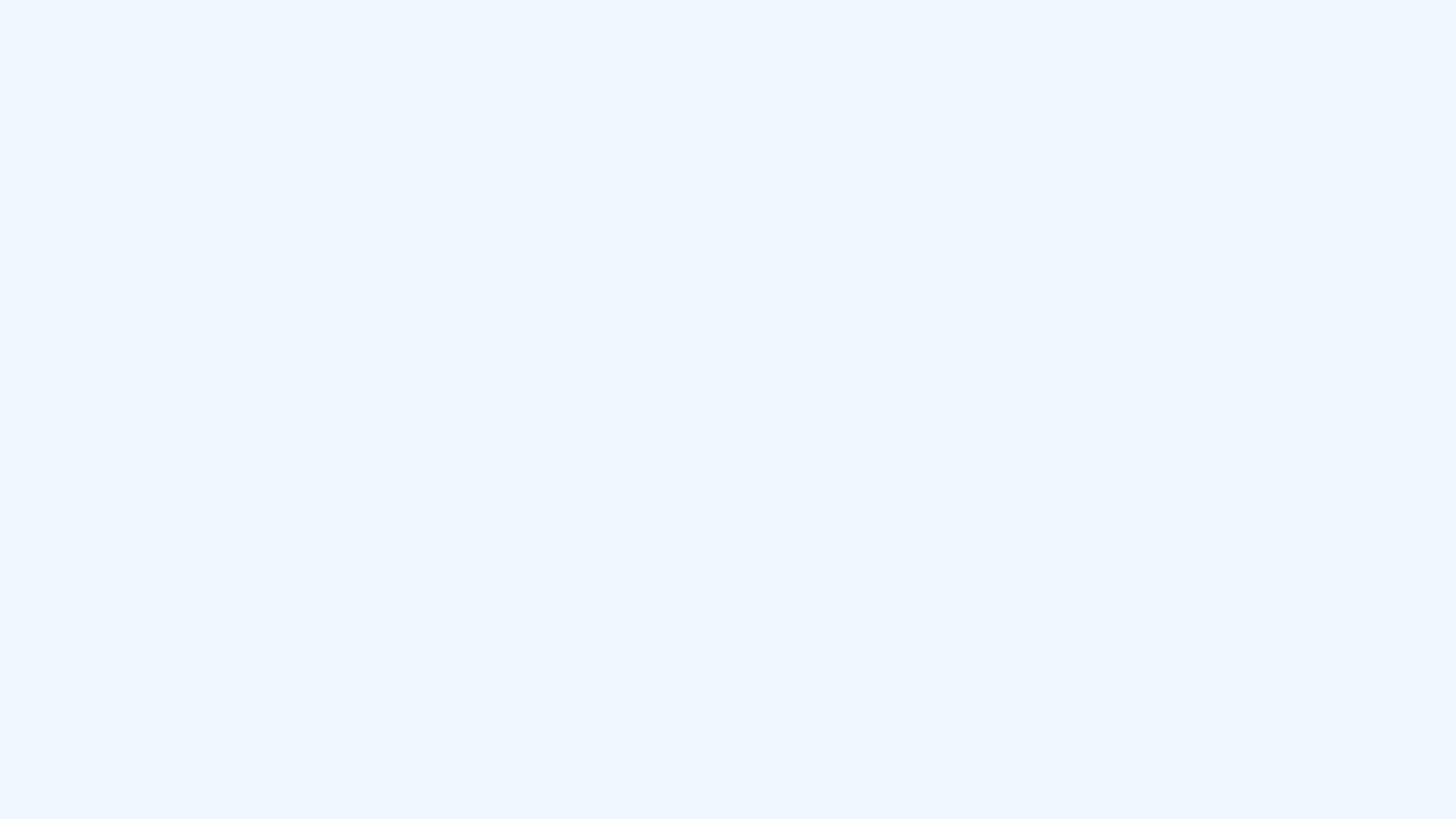 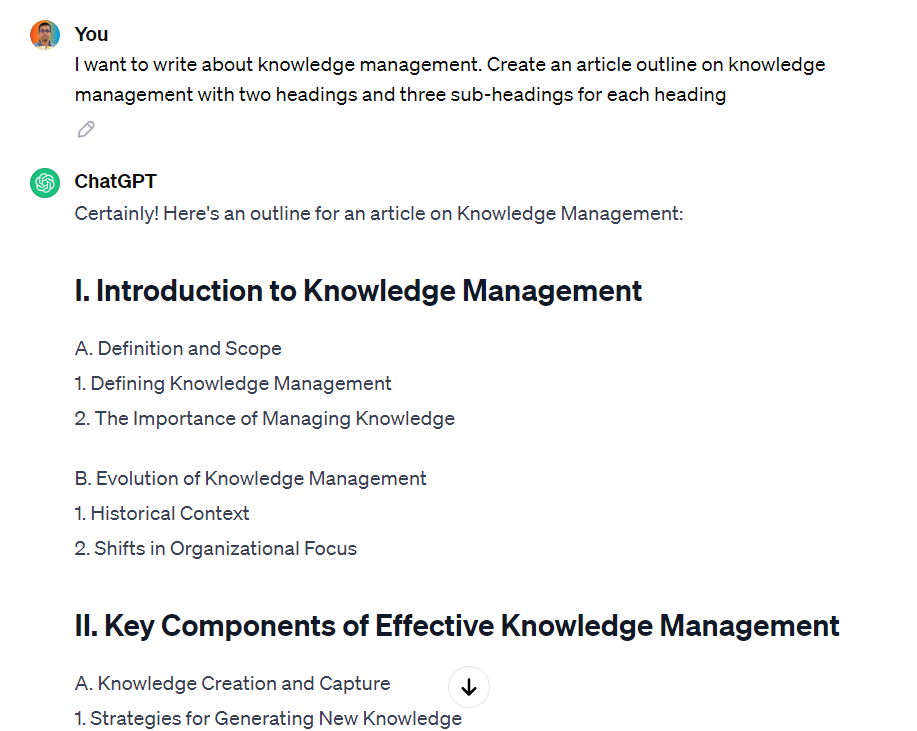 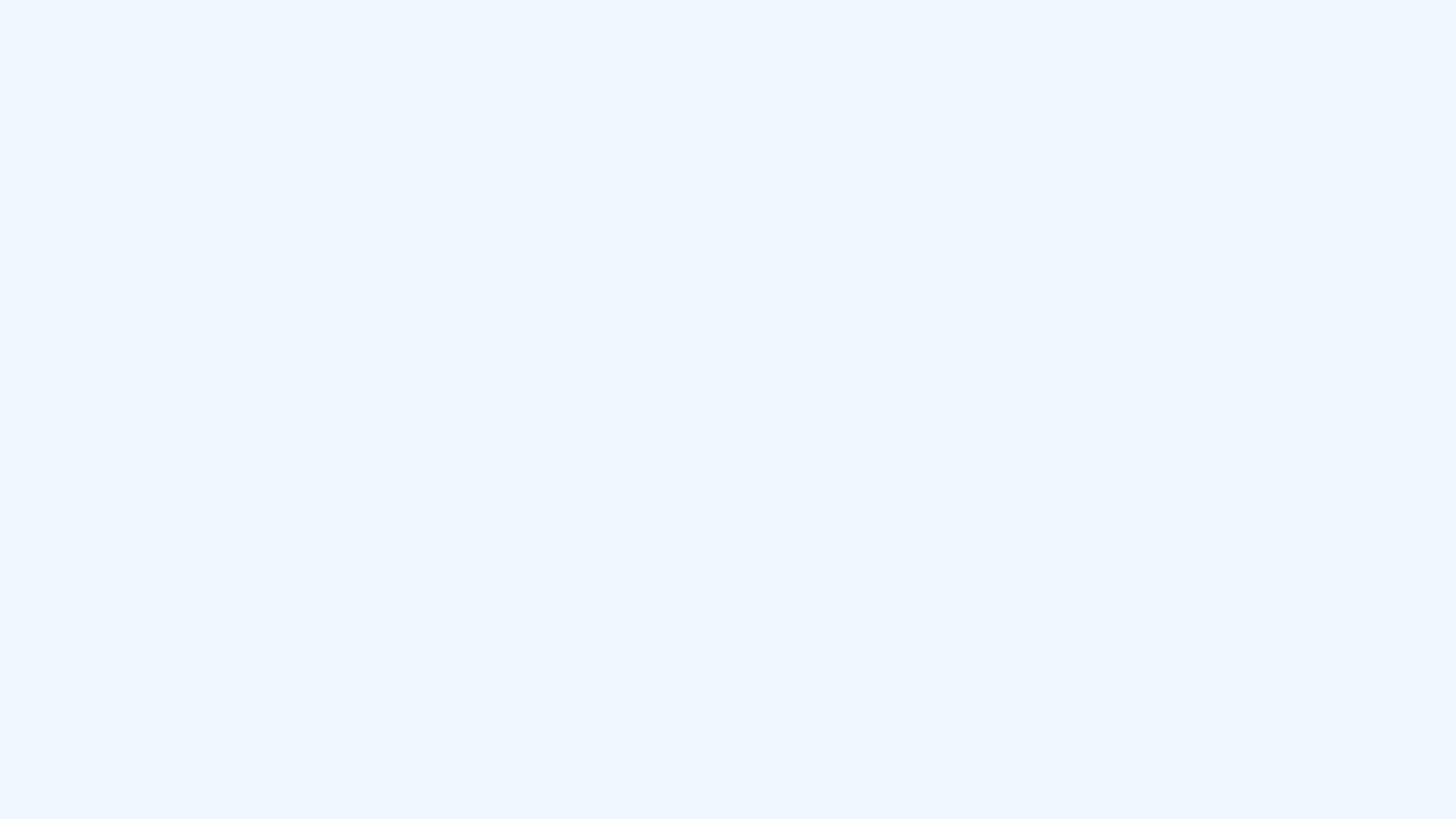 Prompt Engineering – Tactic 2
Show and tell
Few-shot prompting
[Speaker Notes: Suggest three names for an animal that is a superhero based on marvel comics Animal: Cat Names: Captain Sharpclaw, Fantastic Fluffball, The Incredible Feline Animal: Dog Names: spider the Protector, Black Canine, Iron paw Animal: Horse Names:]
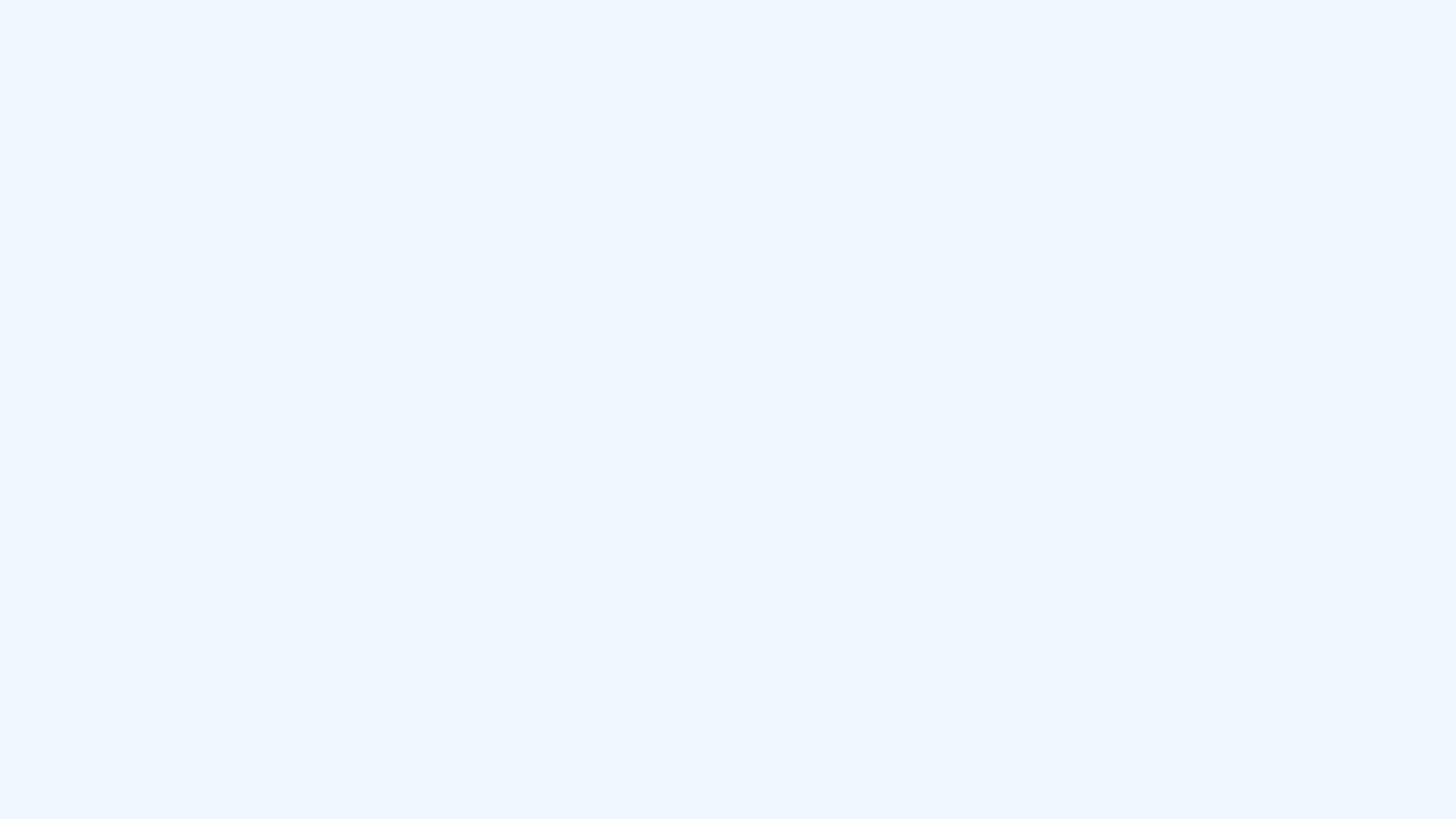 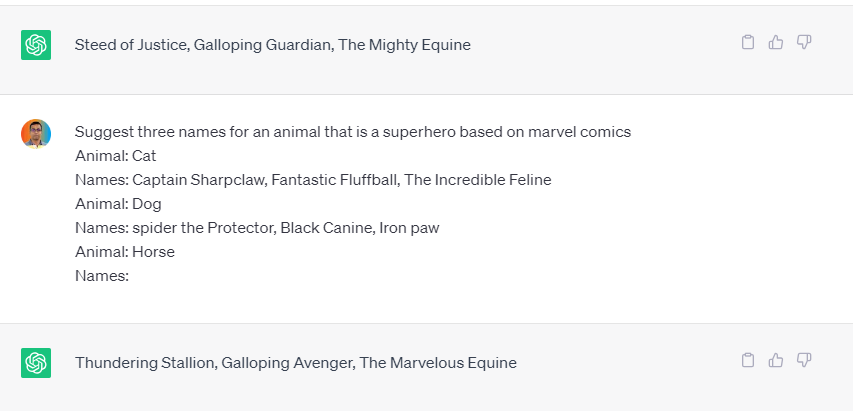 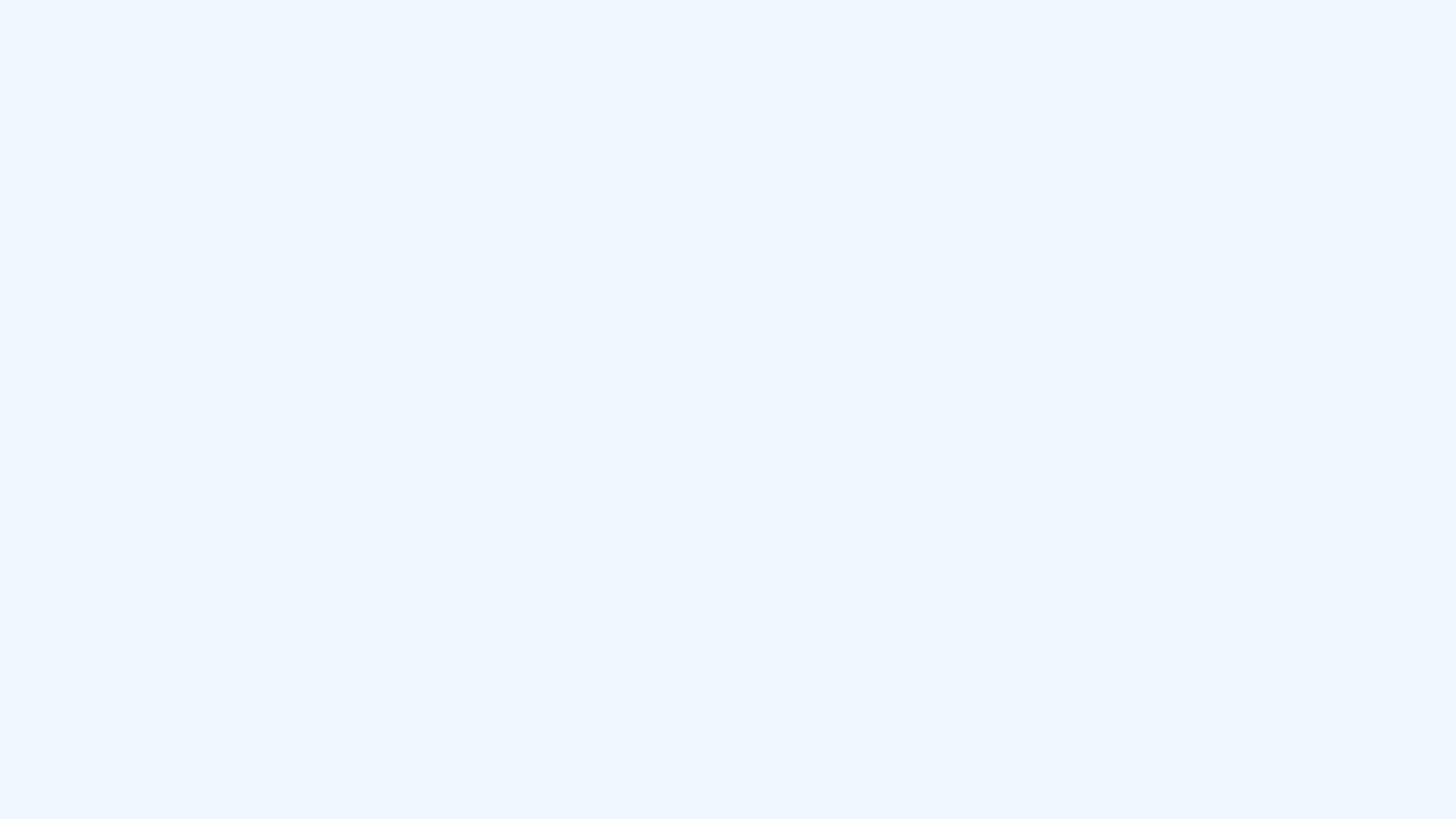 Prompt Engineering – Tactic 3
Use personas to get tailored output
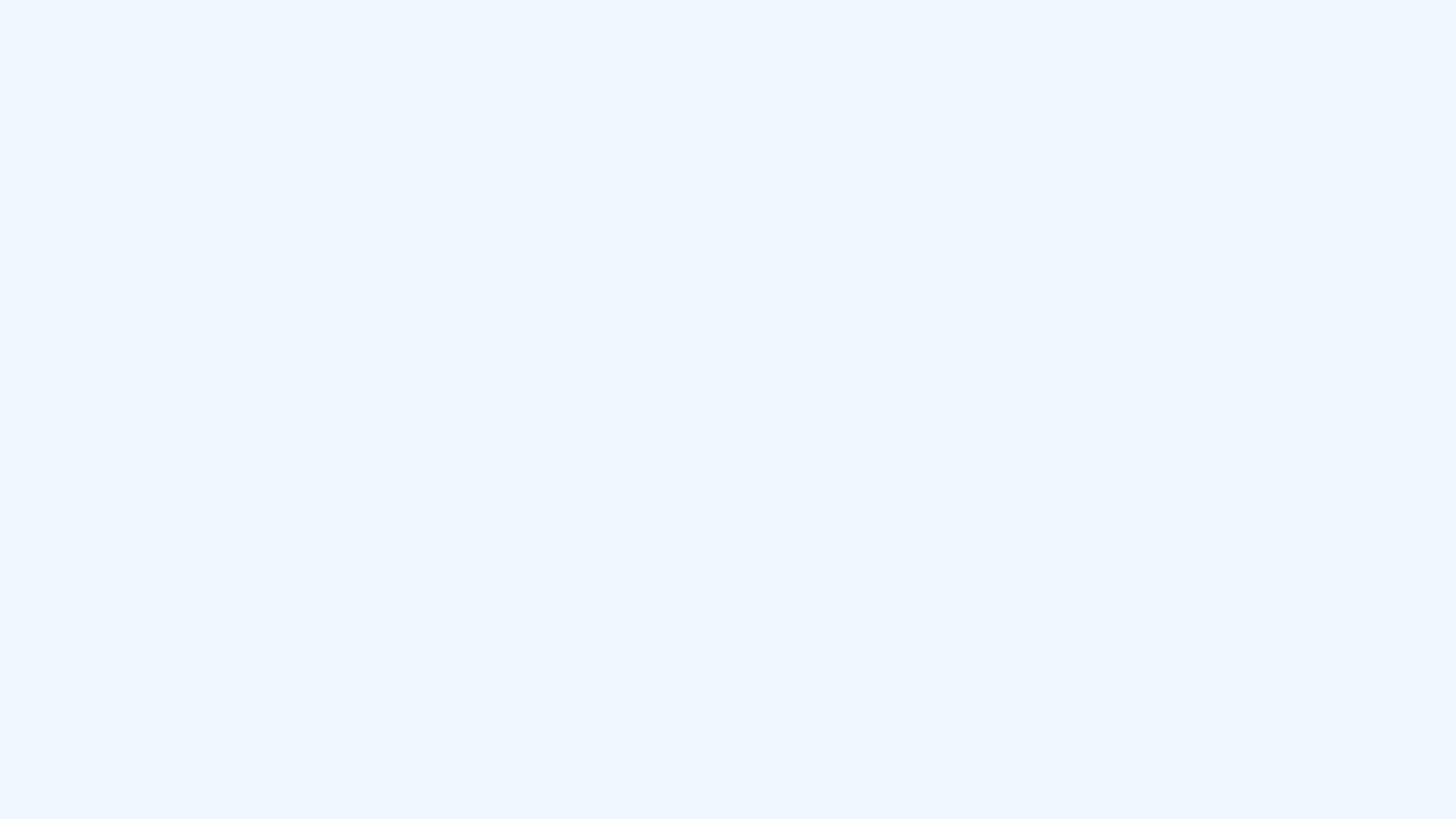 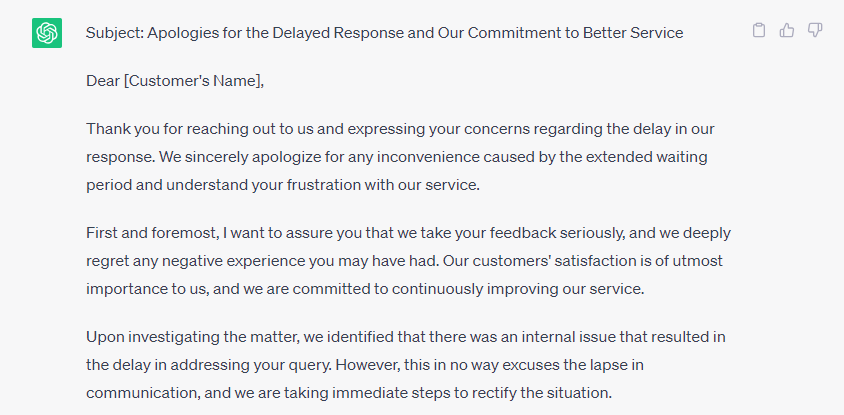 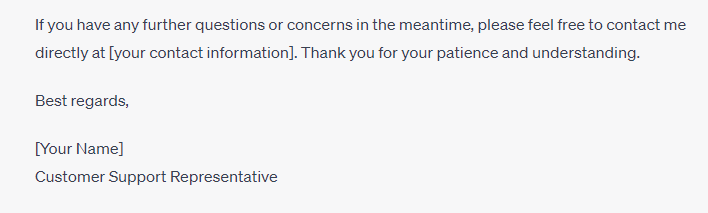 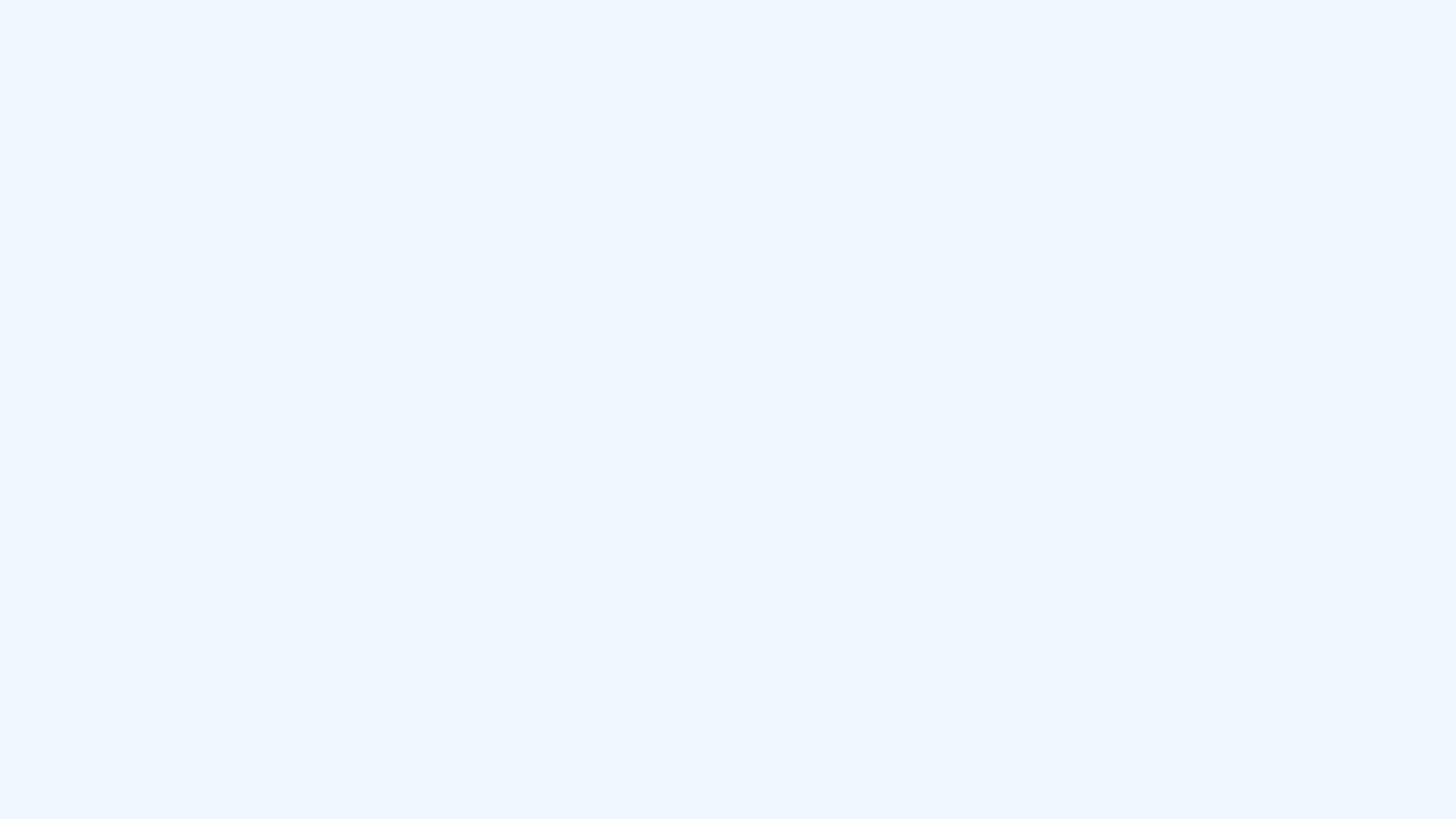 Prompt Engineering – Tactic 4
Specify output formats and its characteristics
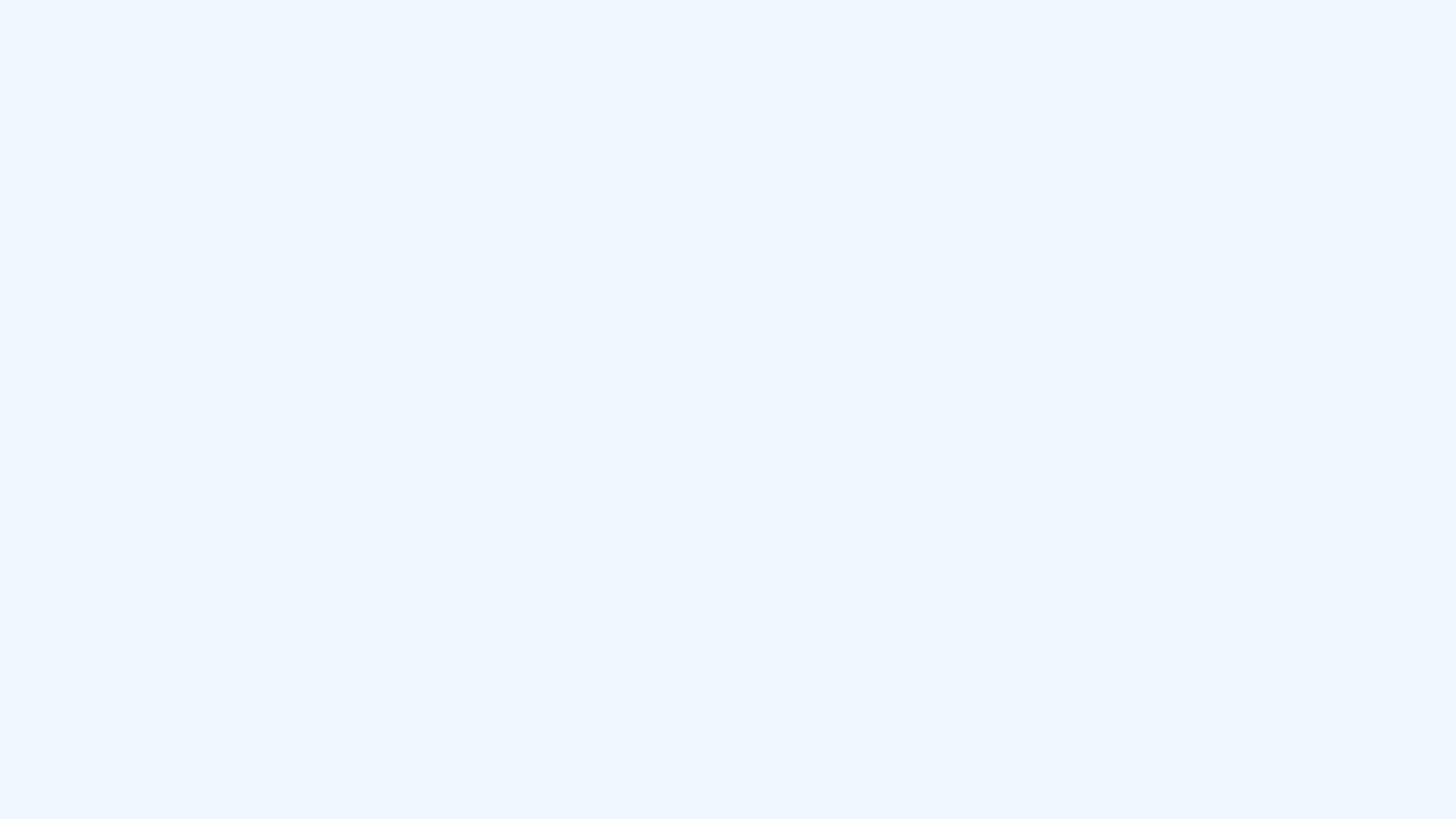 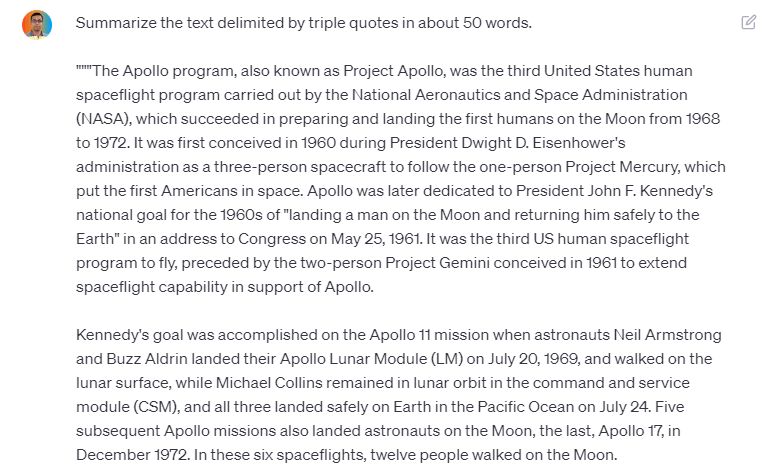 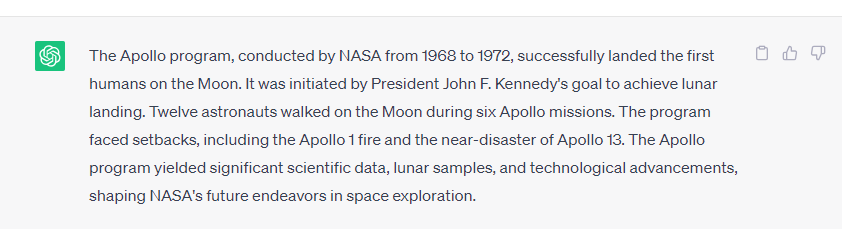 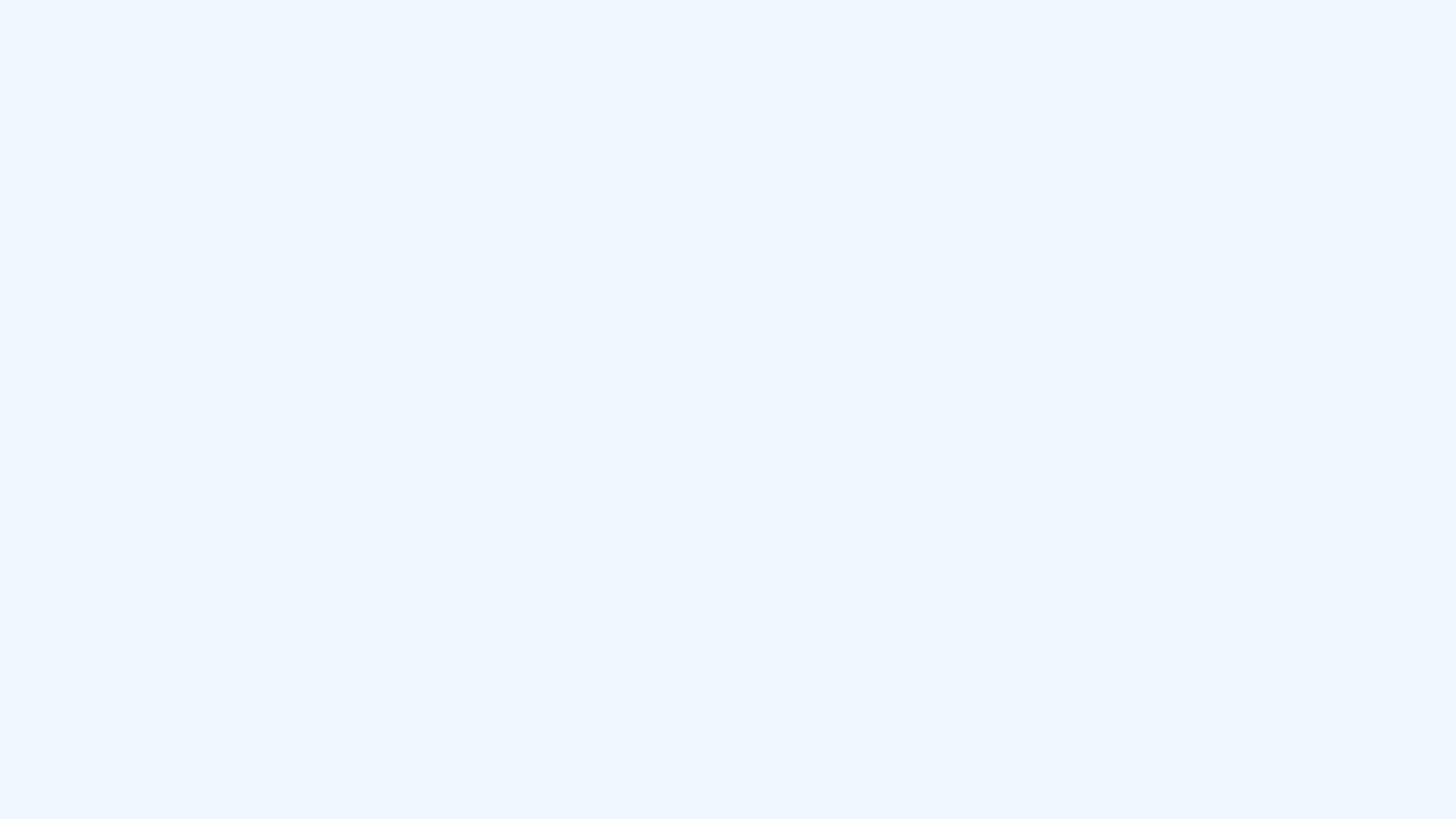 Prompt Engineering – Tactic 5
Specify output formats as table
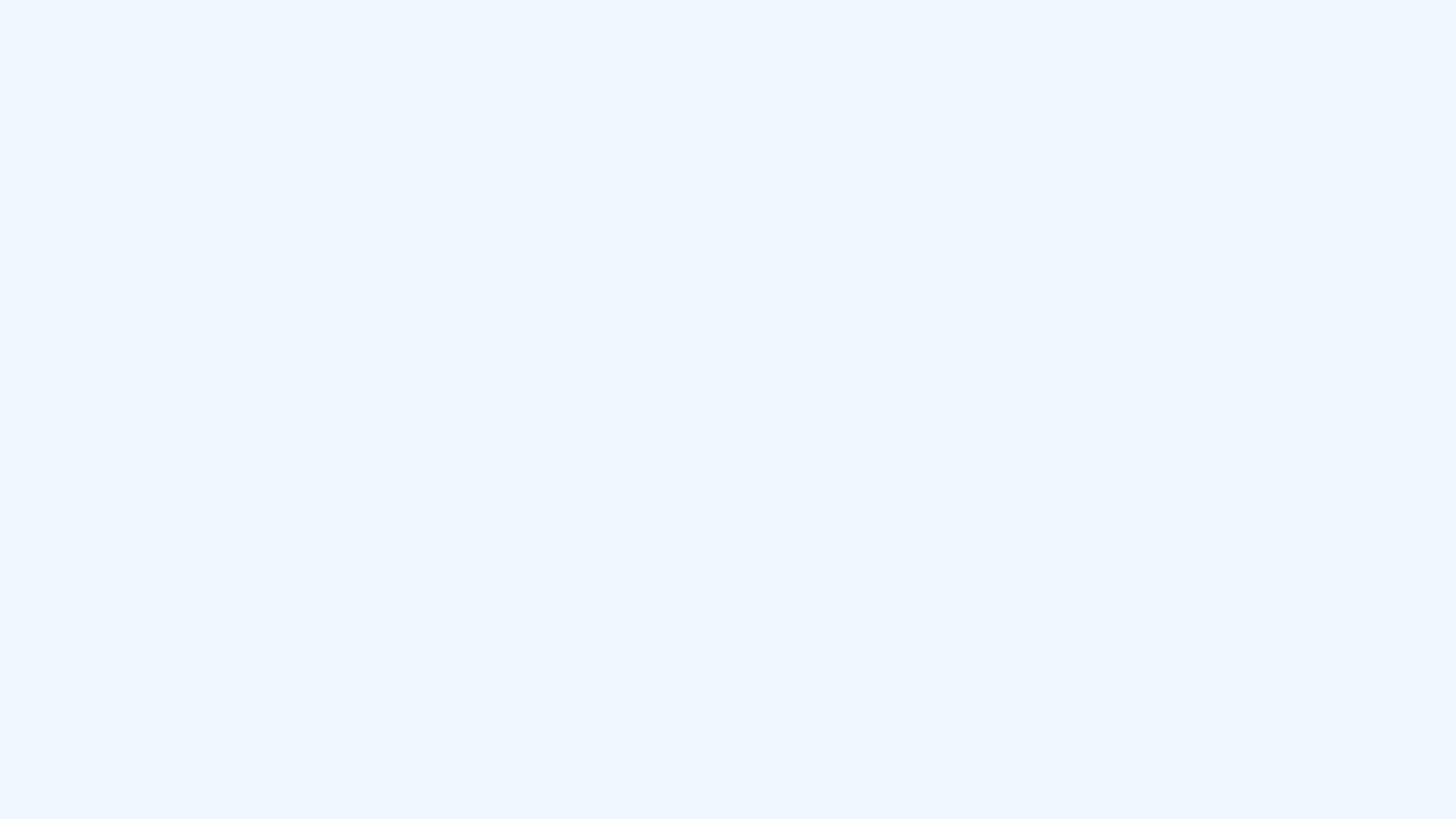 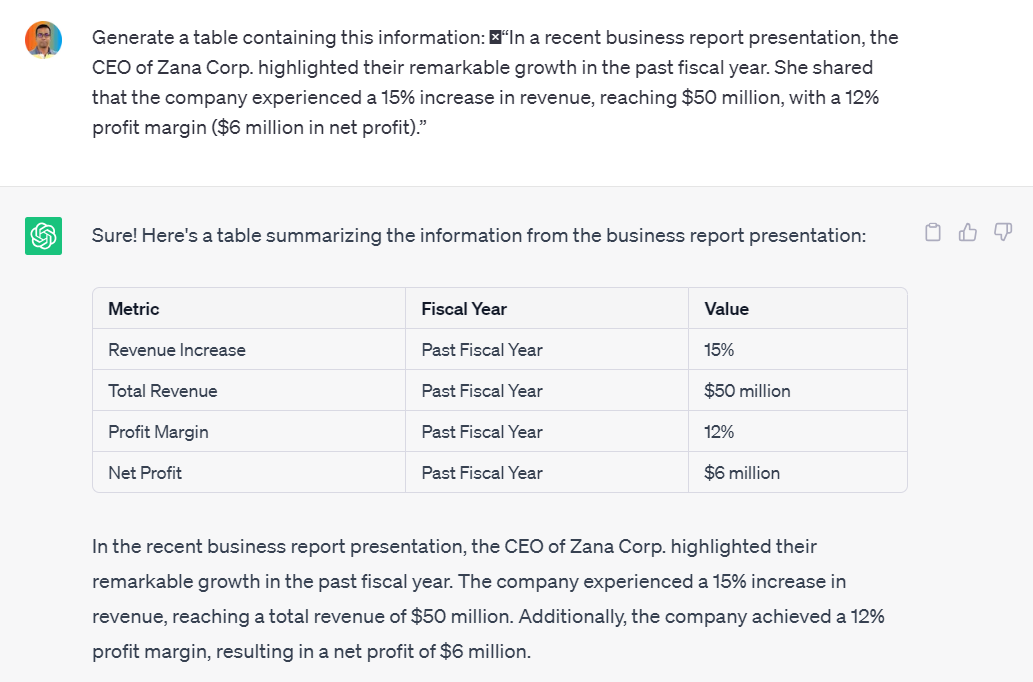 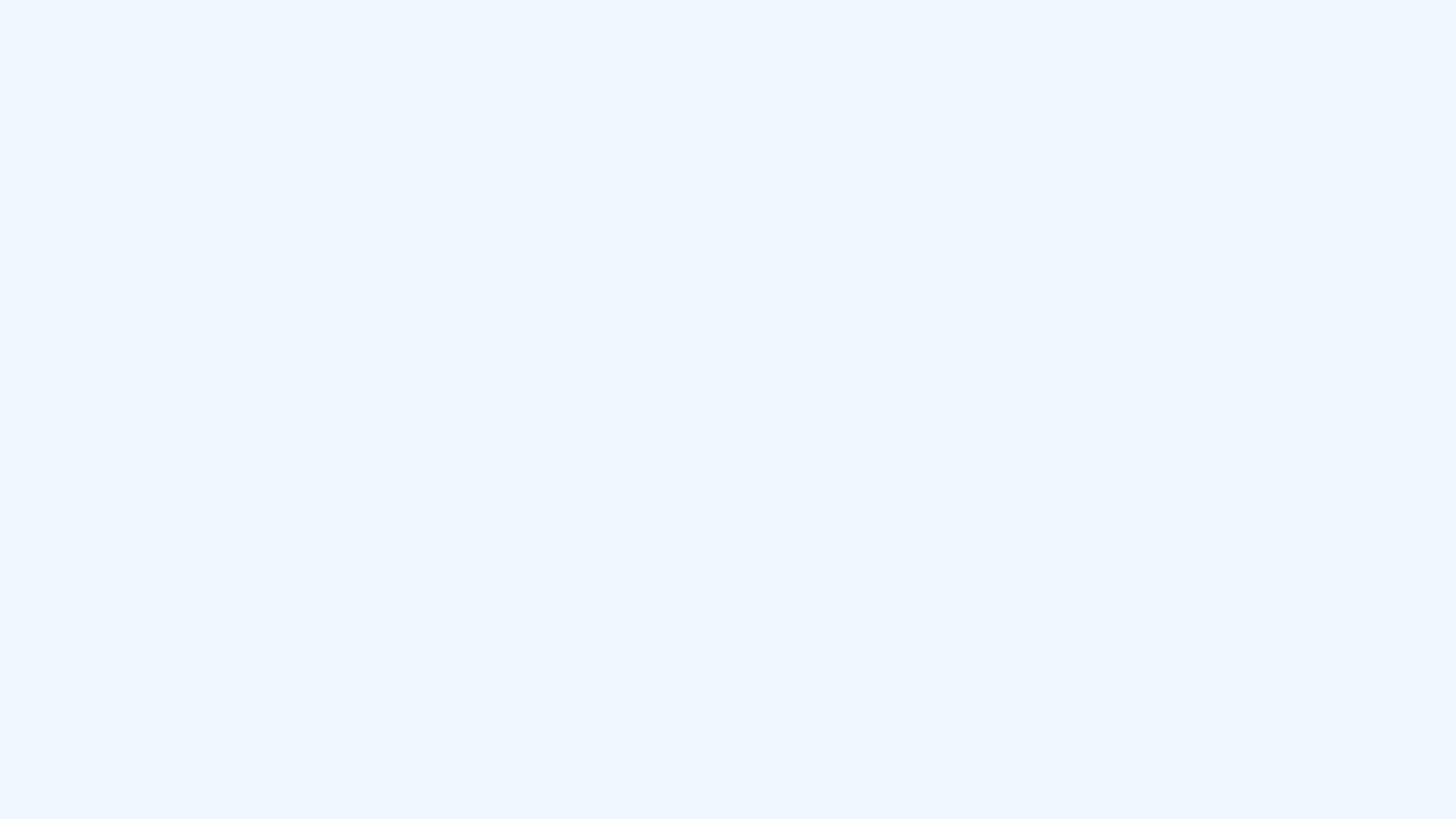 Prompt Engineering – Tactic 6
Iterative fine tuning
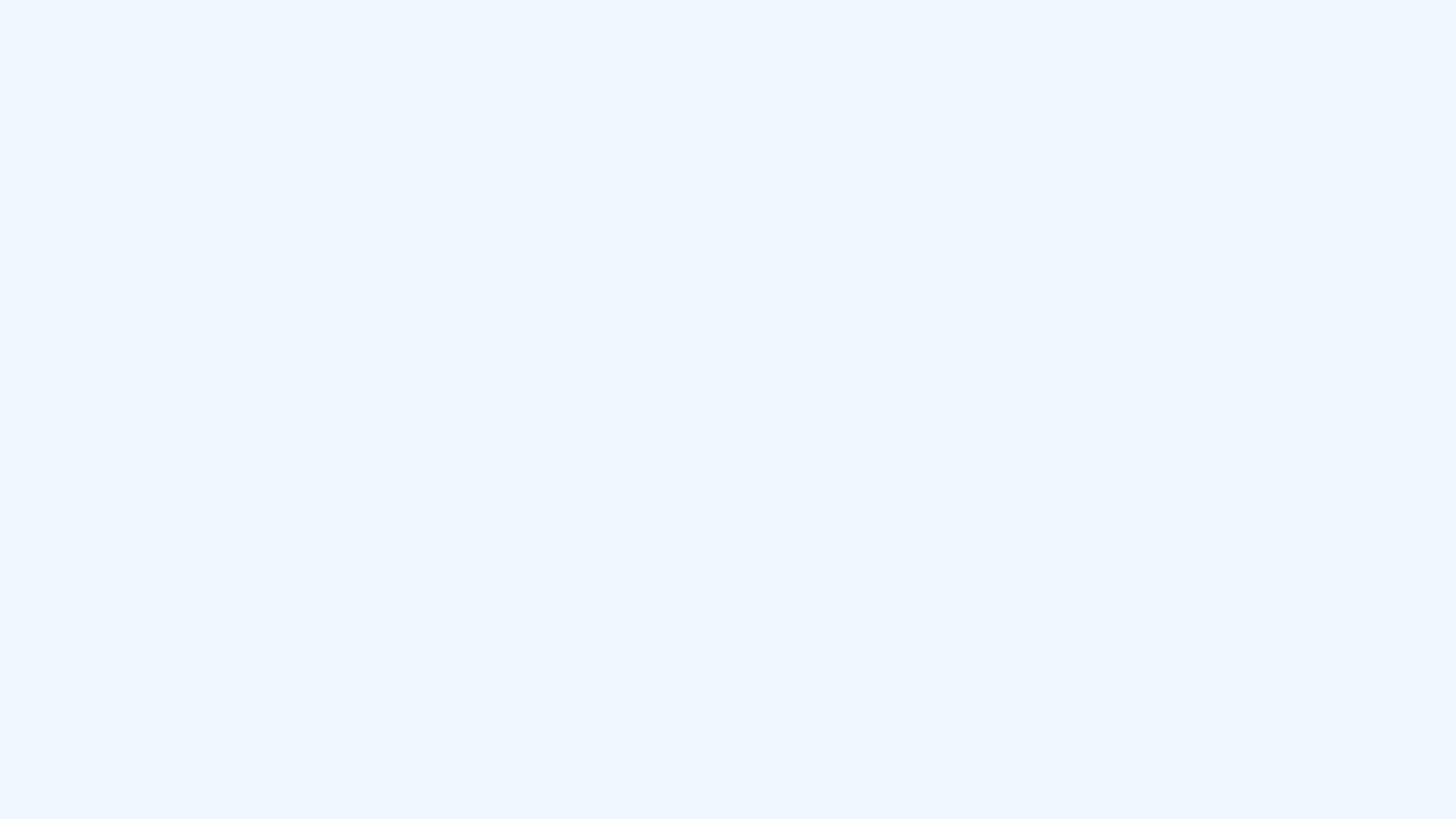 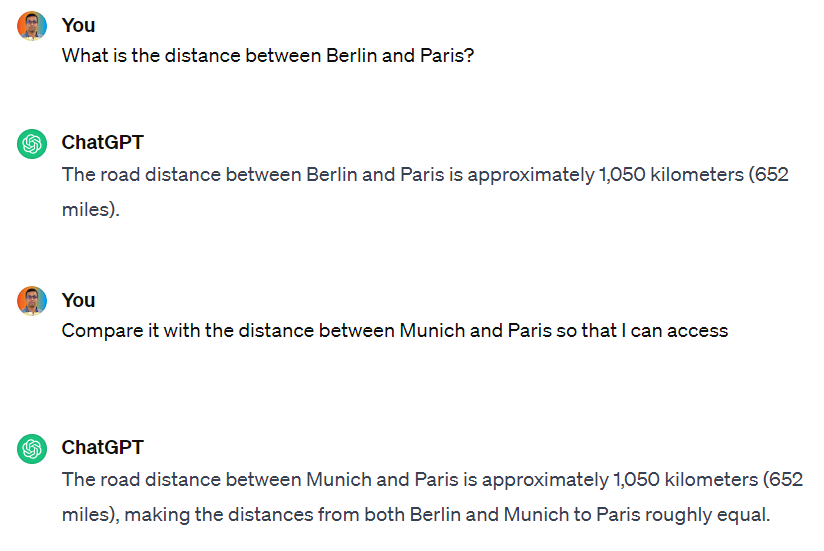 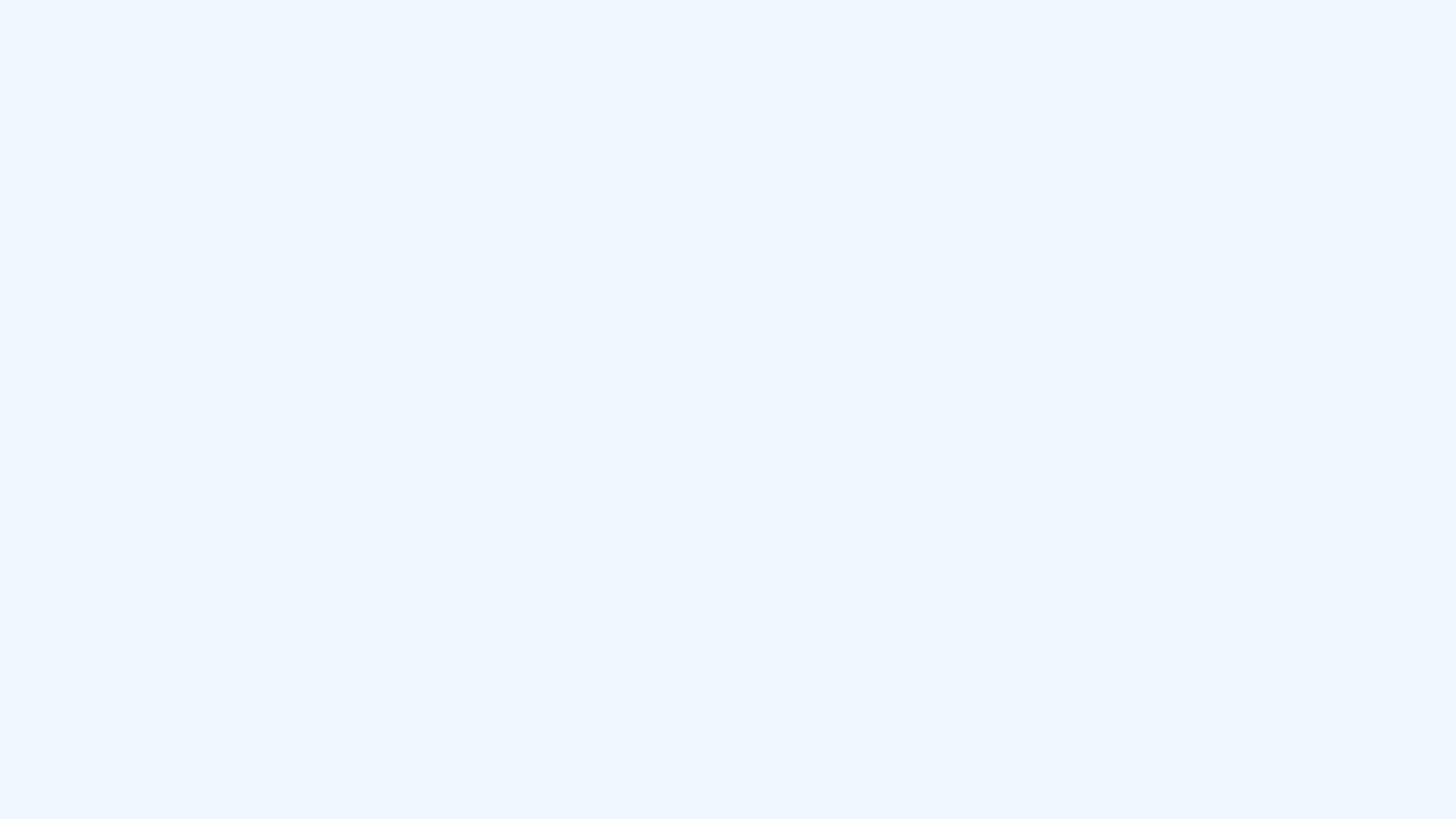 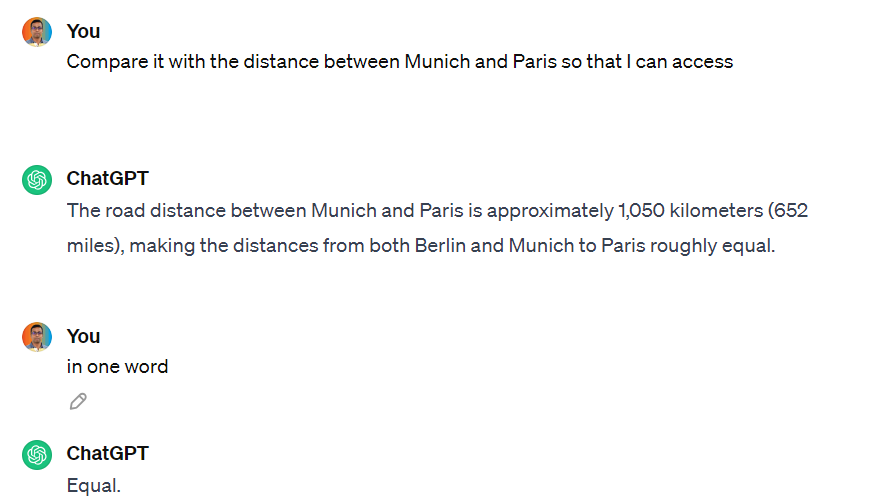 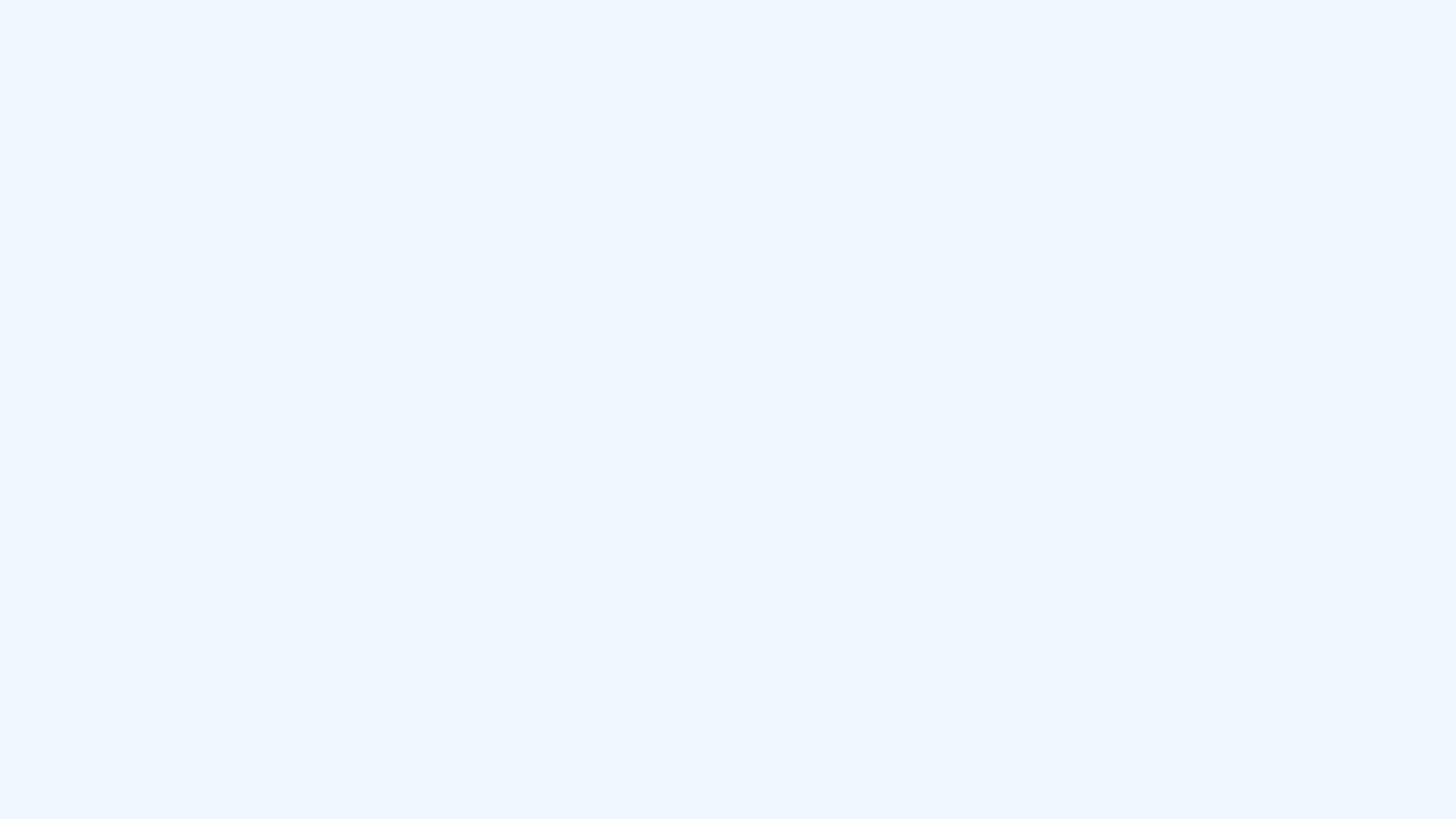 Prompt Engineering – Tactic 7
Code generation & debugging
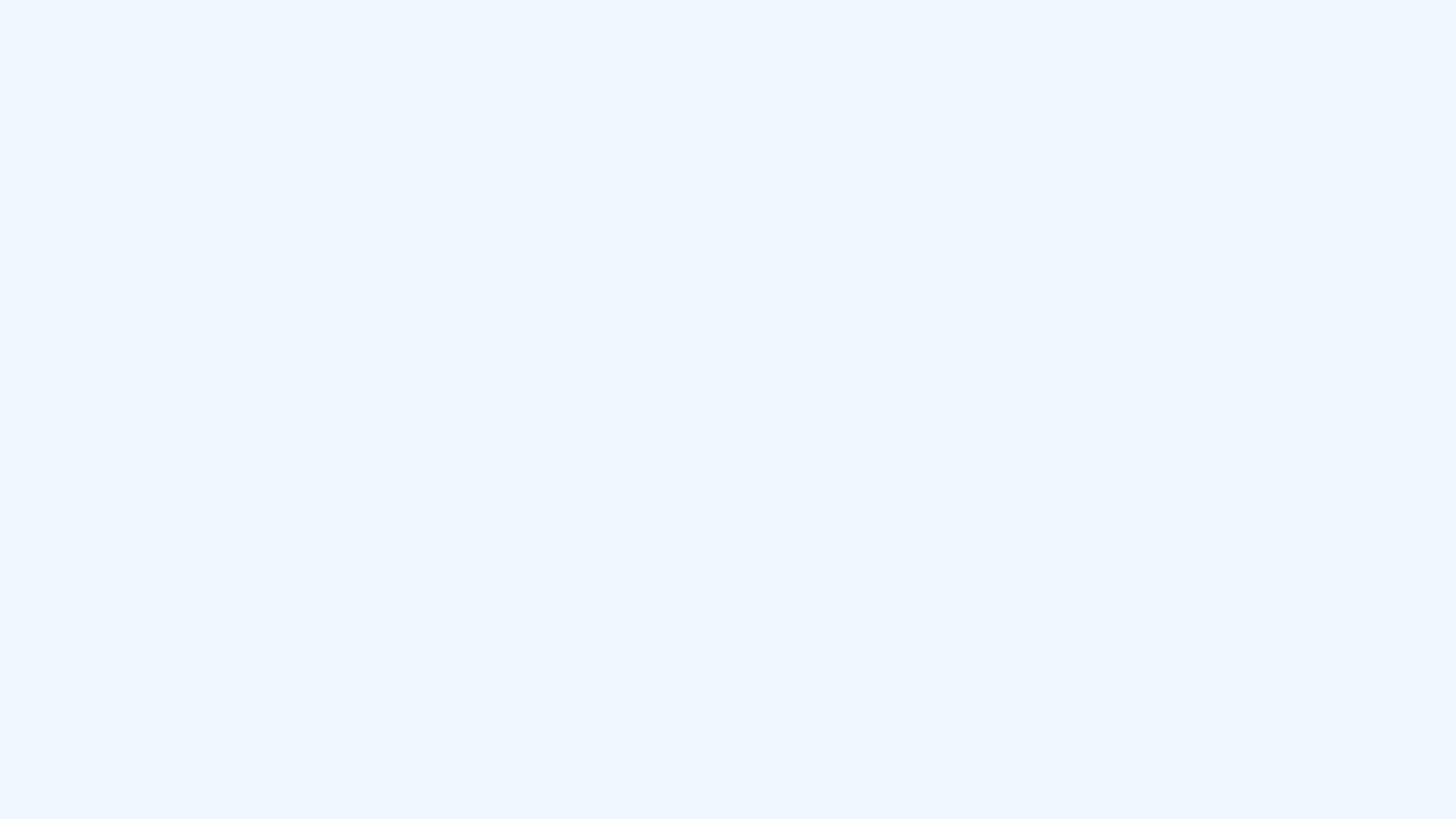 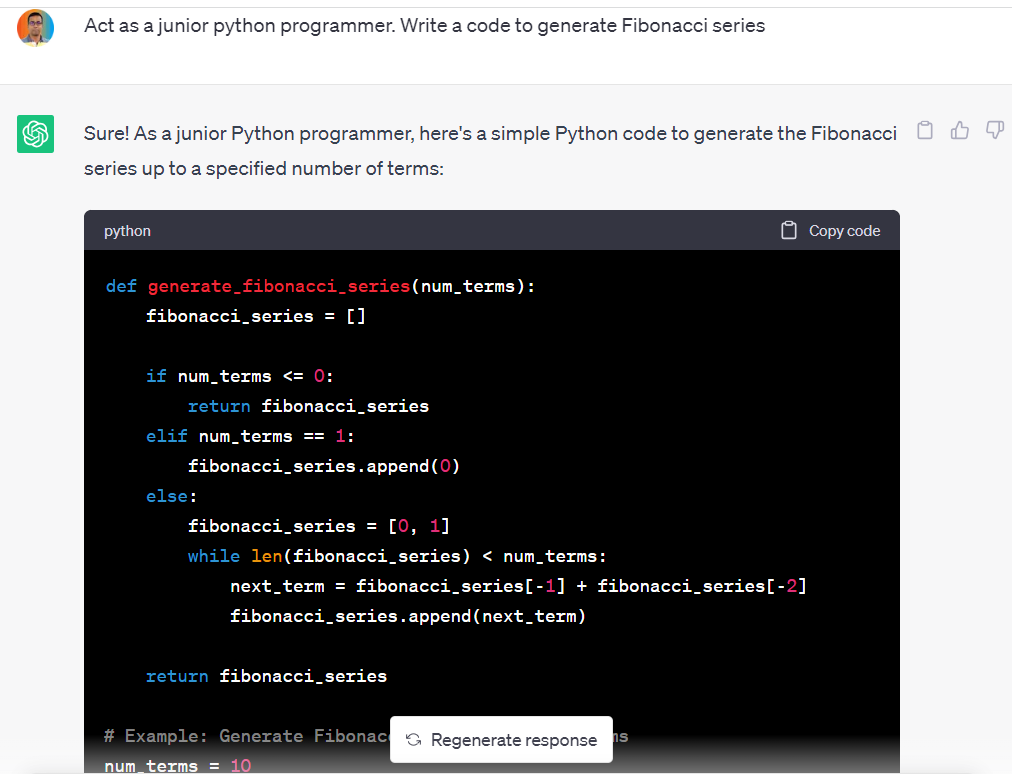 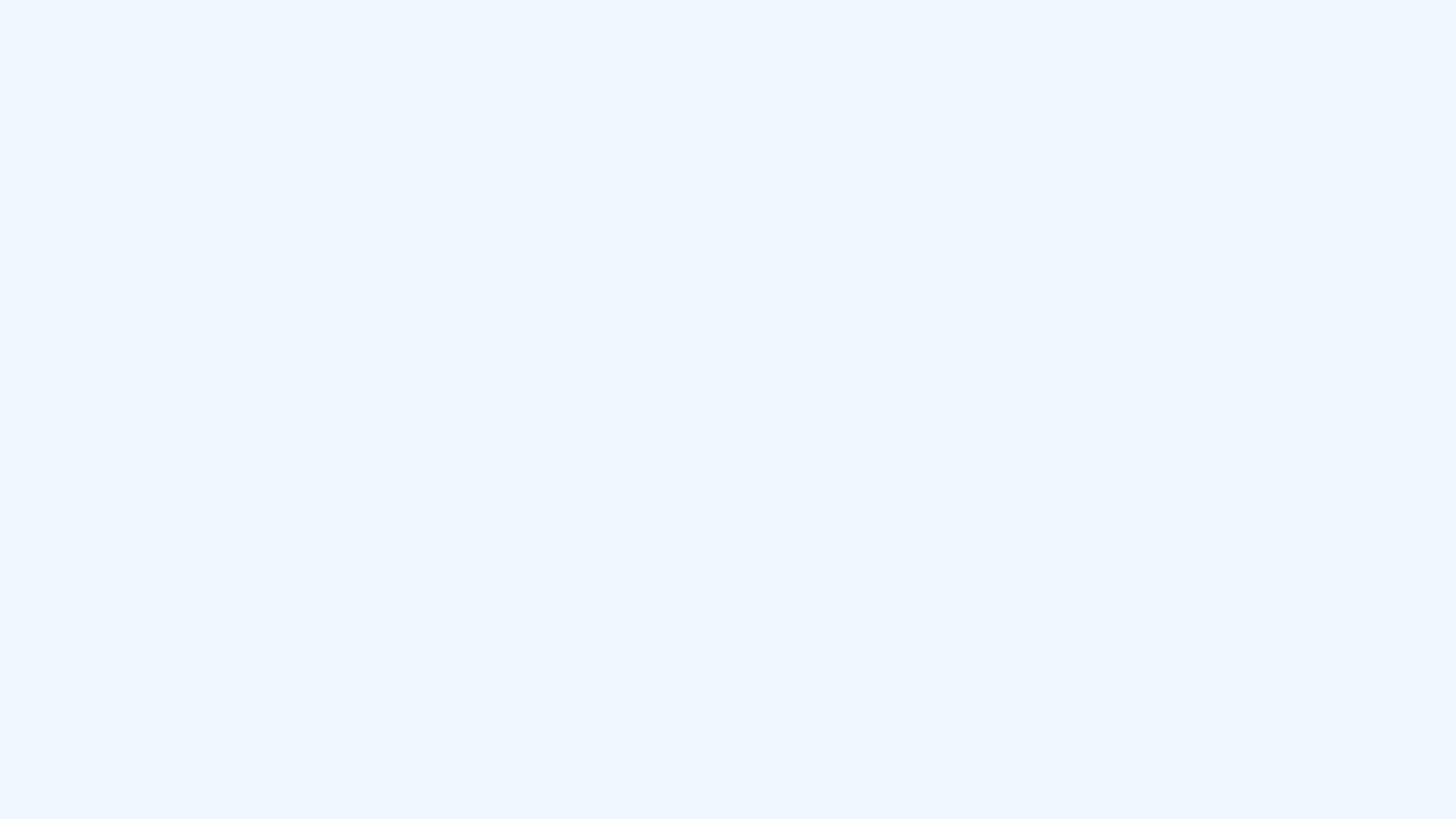 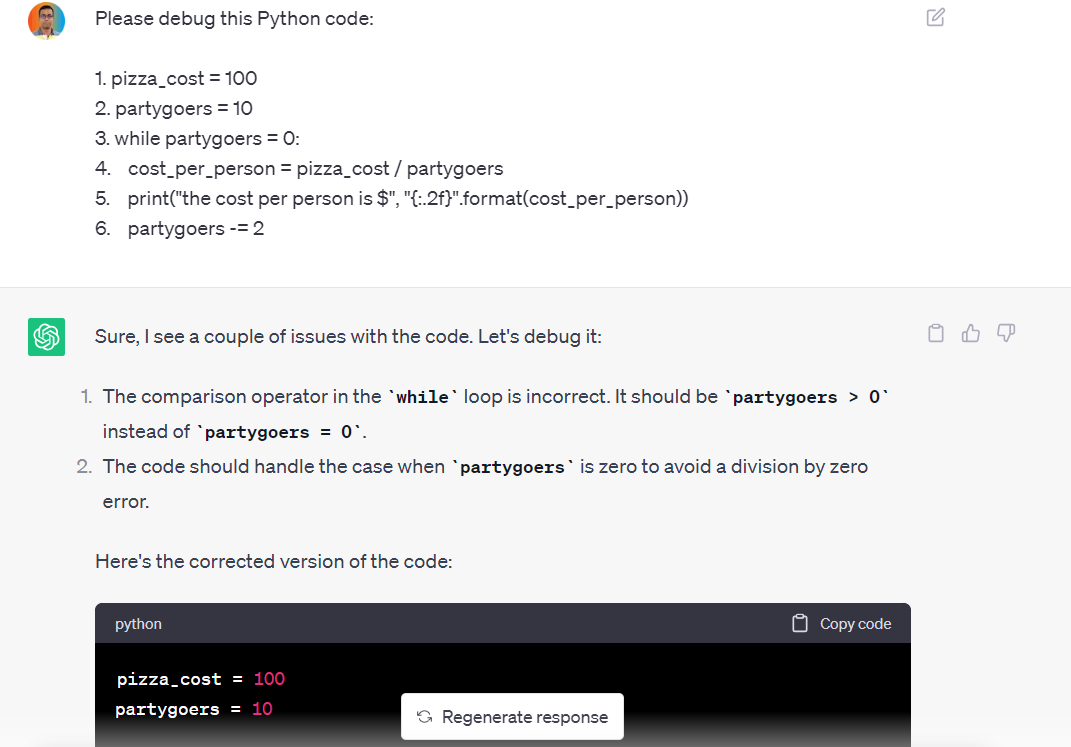 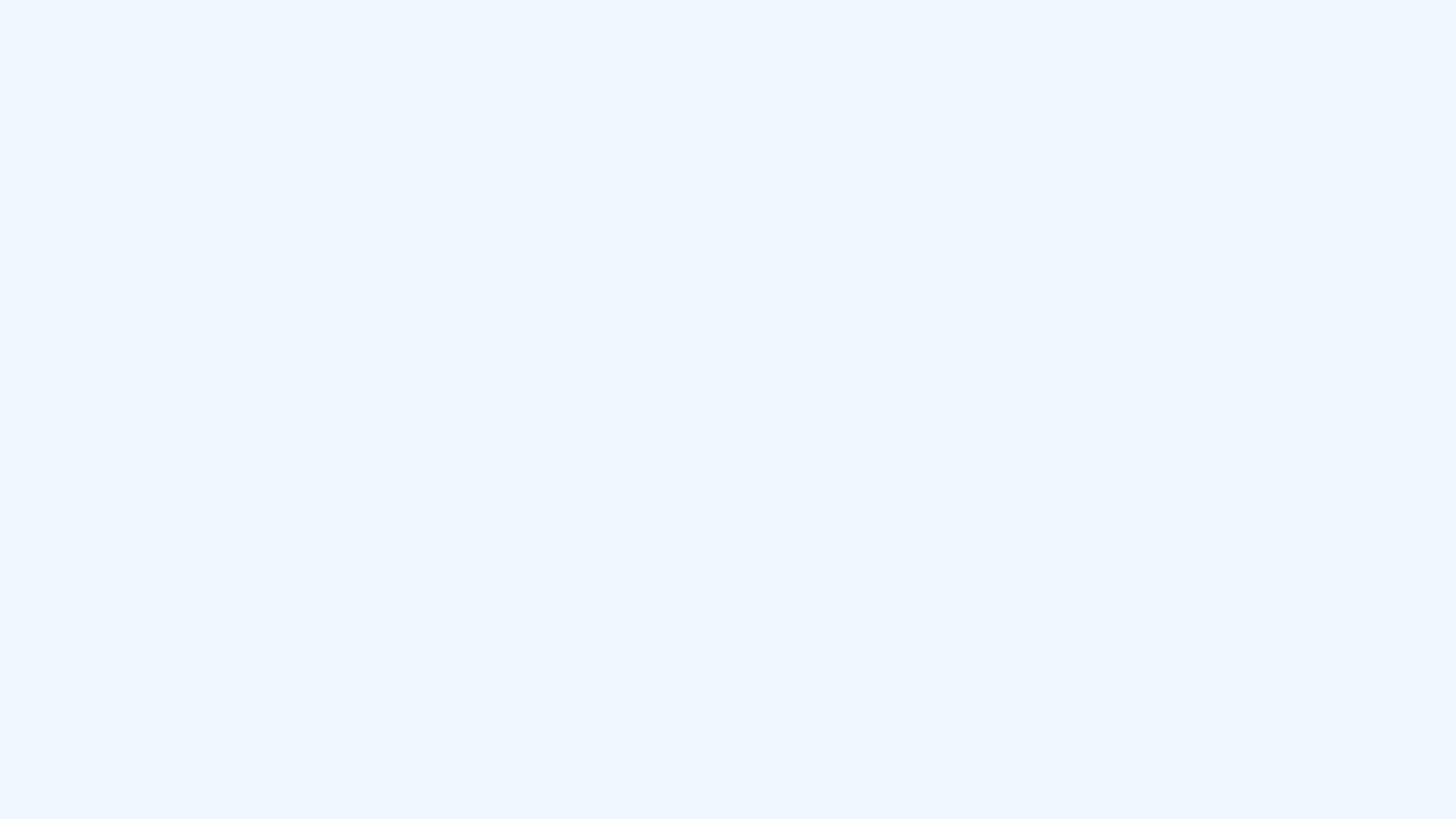 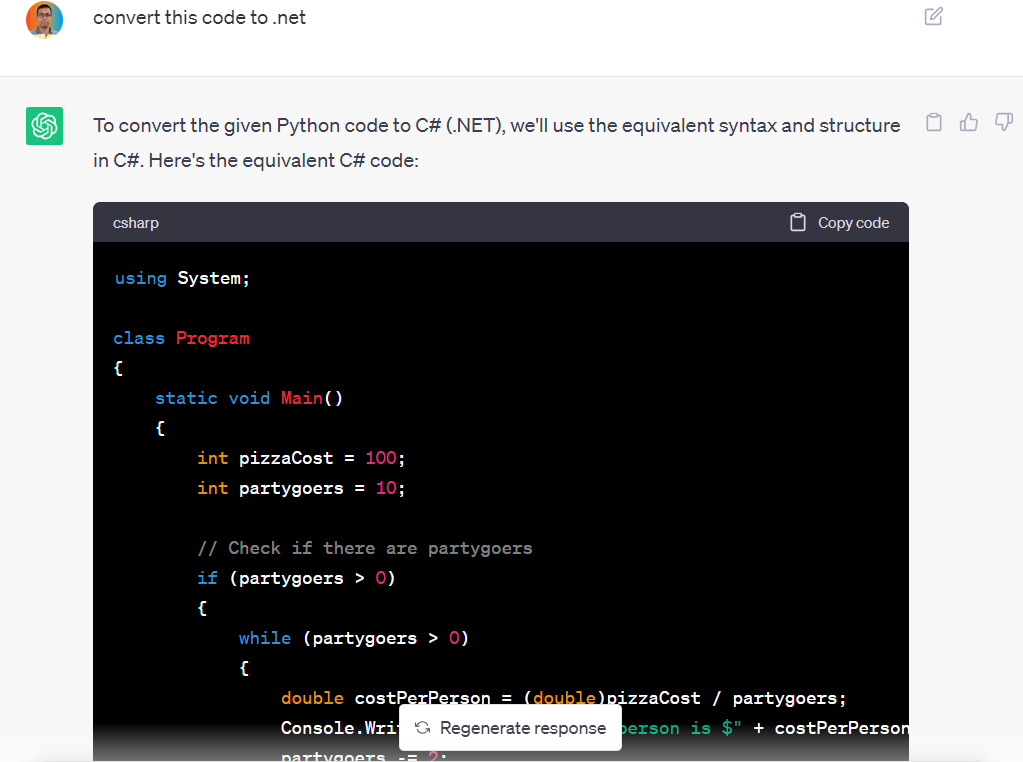 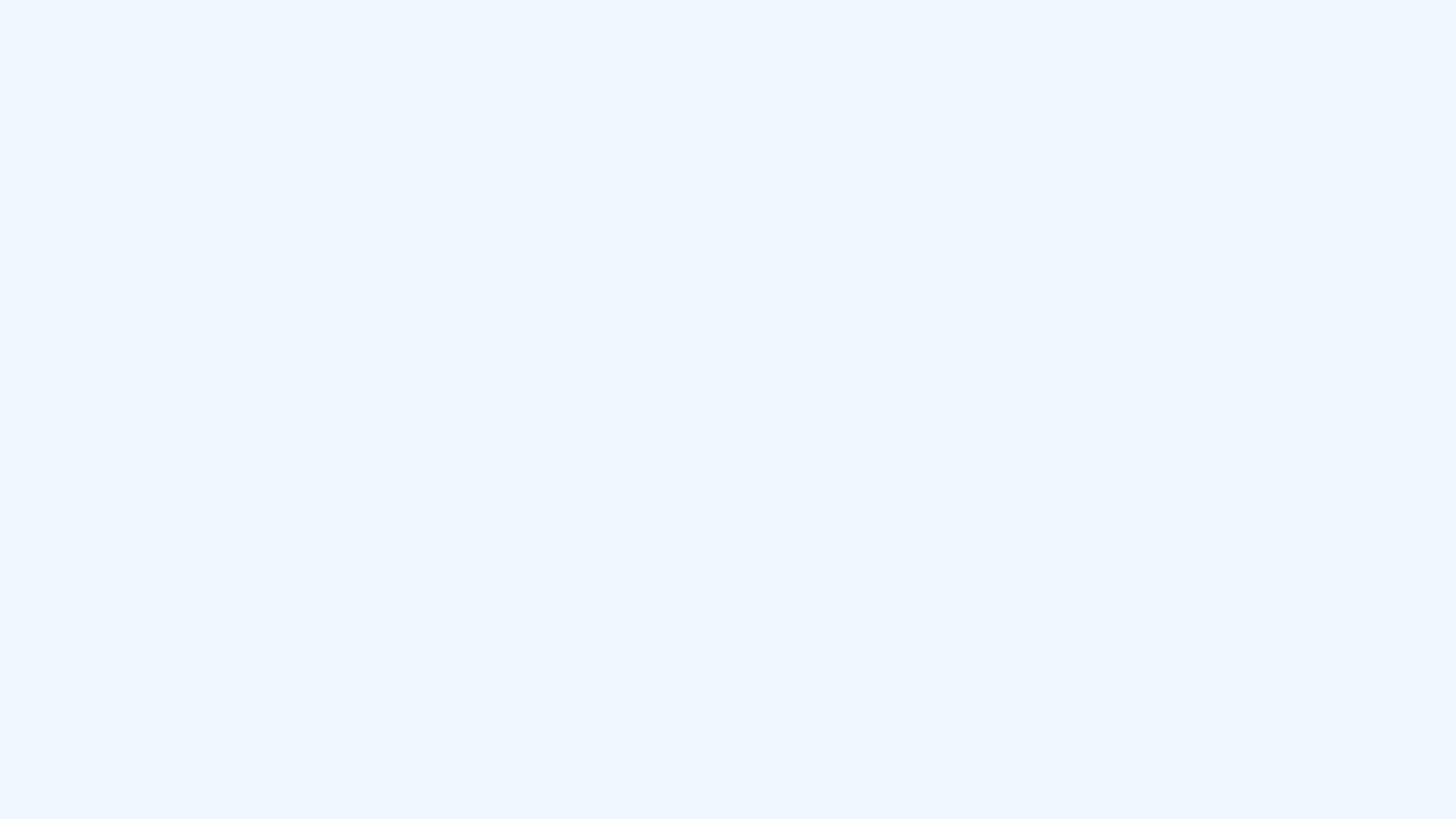 Prompt Engineering – Tactic 8
Fixing typos and semantic errors
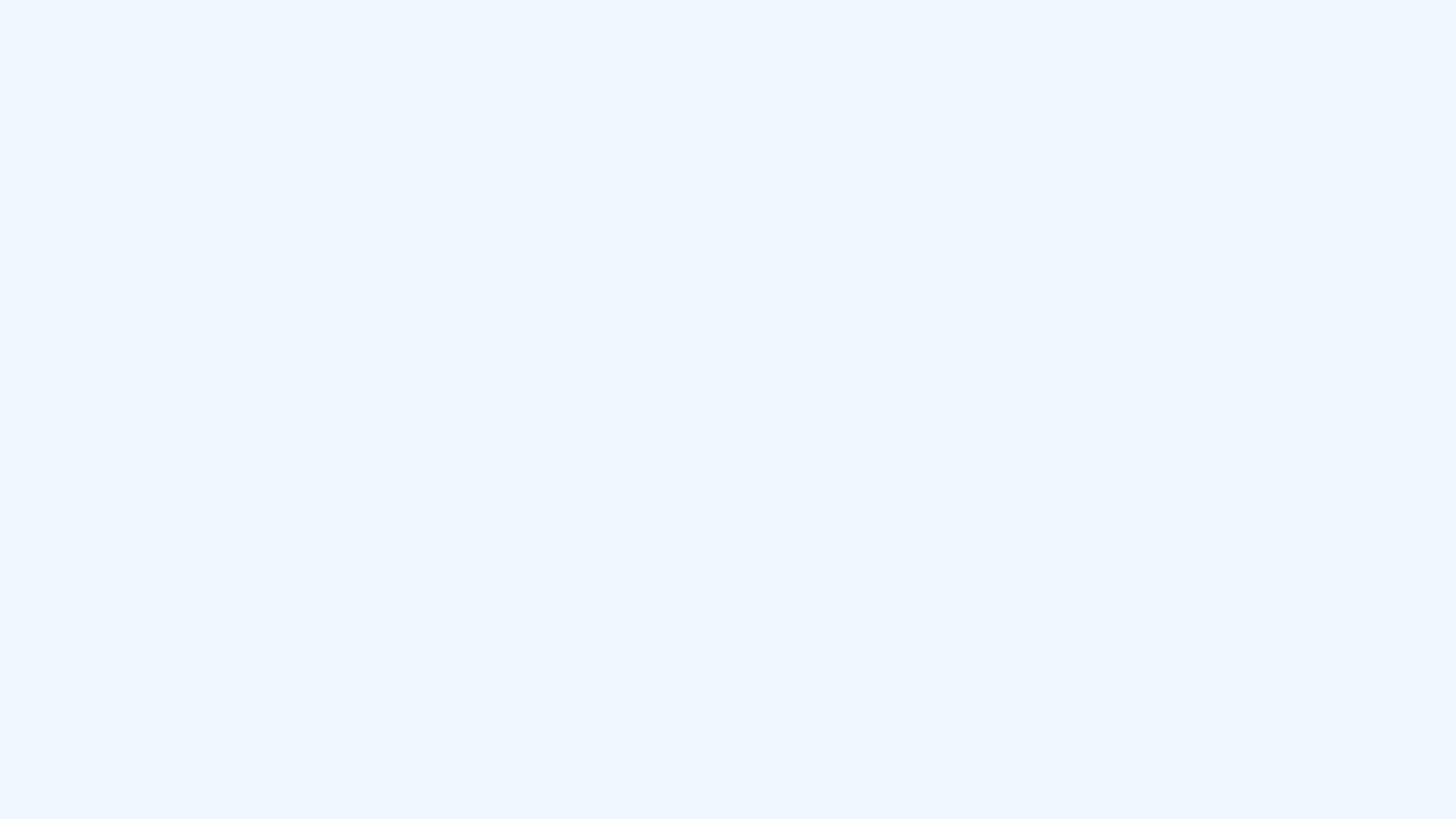 Prompt Engineering – Tactic 9
Regenerate button
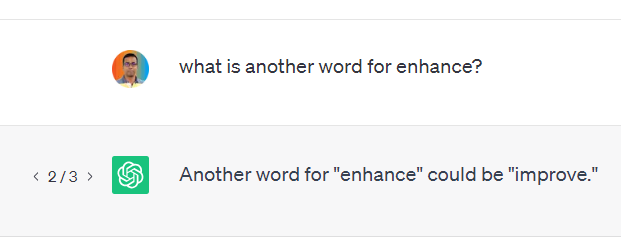 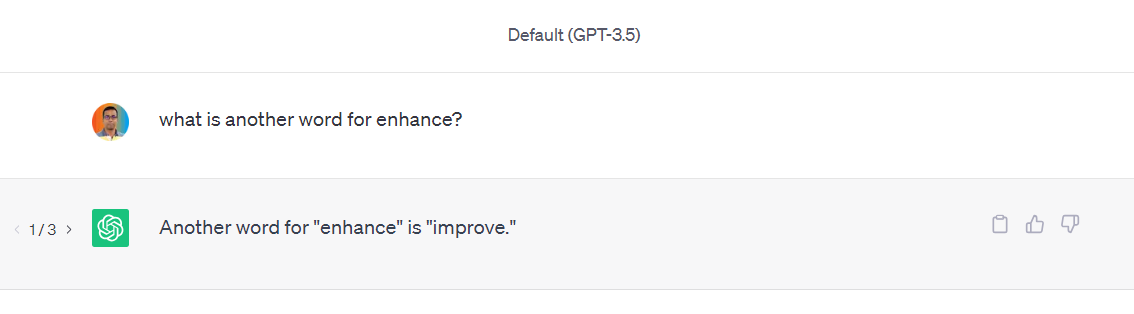 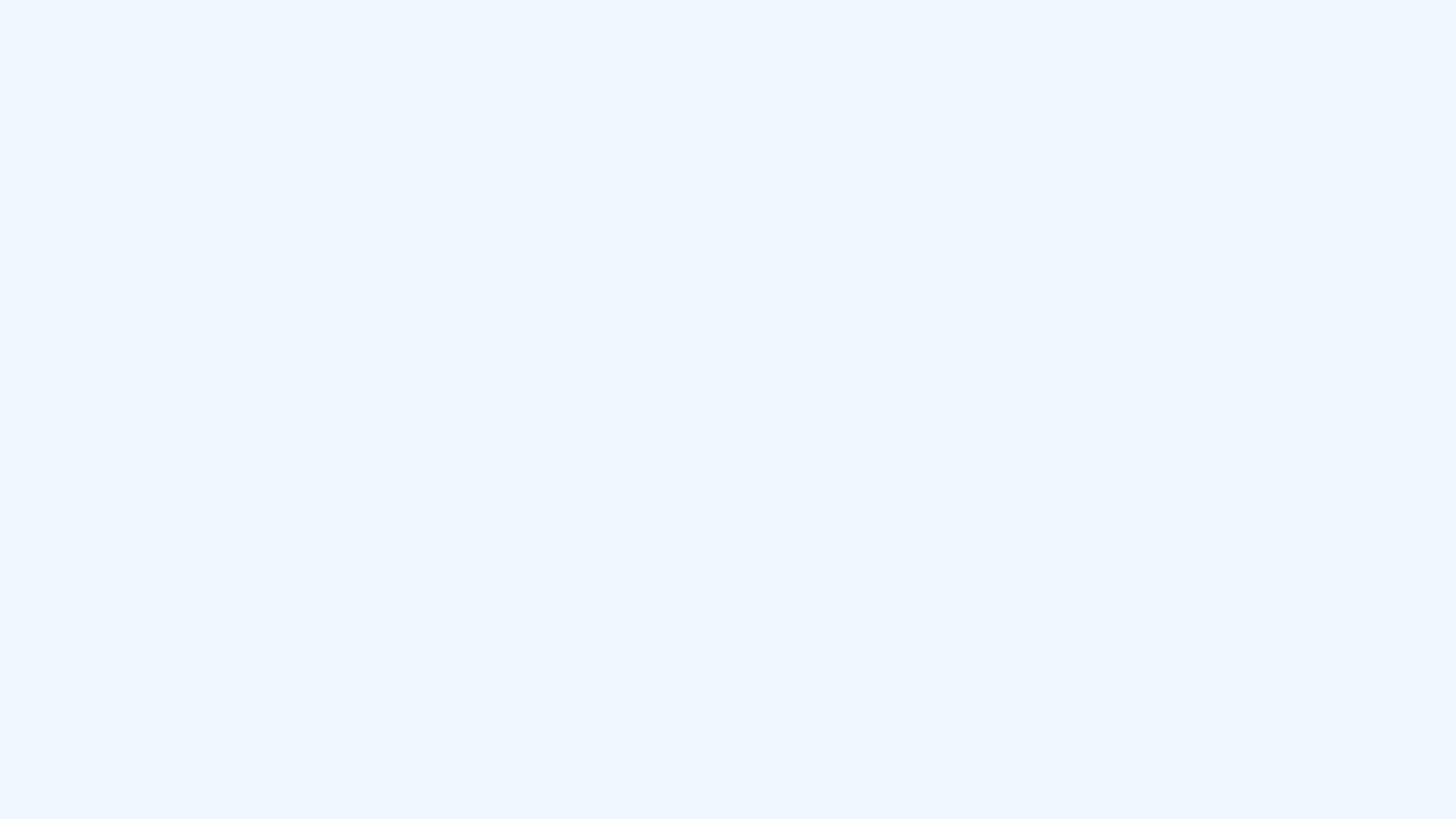 Prompt Engineering – Tactic 9
Regenerate button
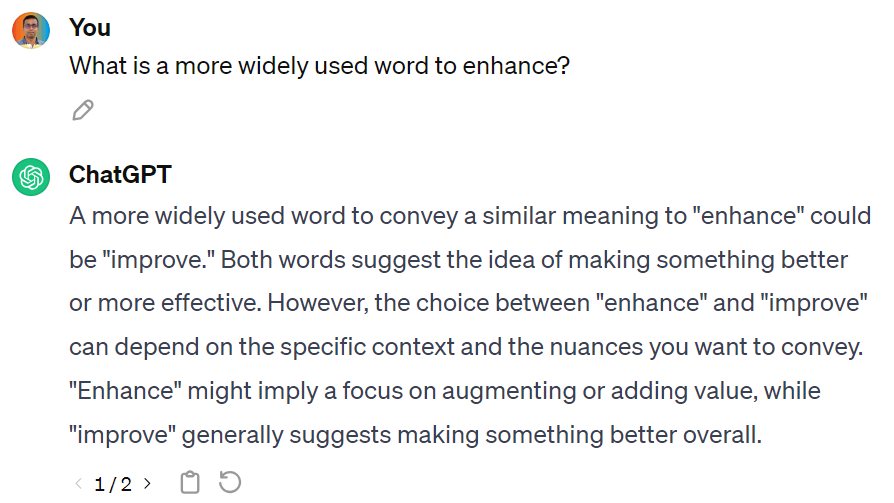 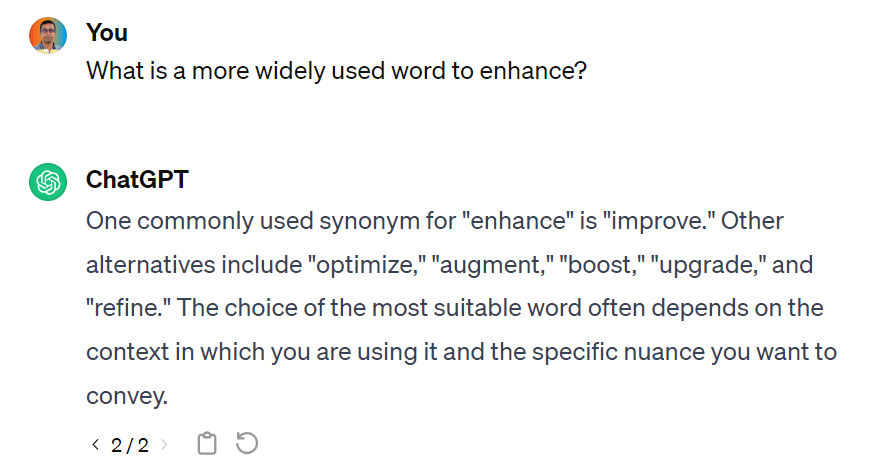 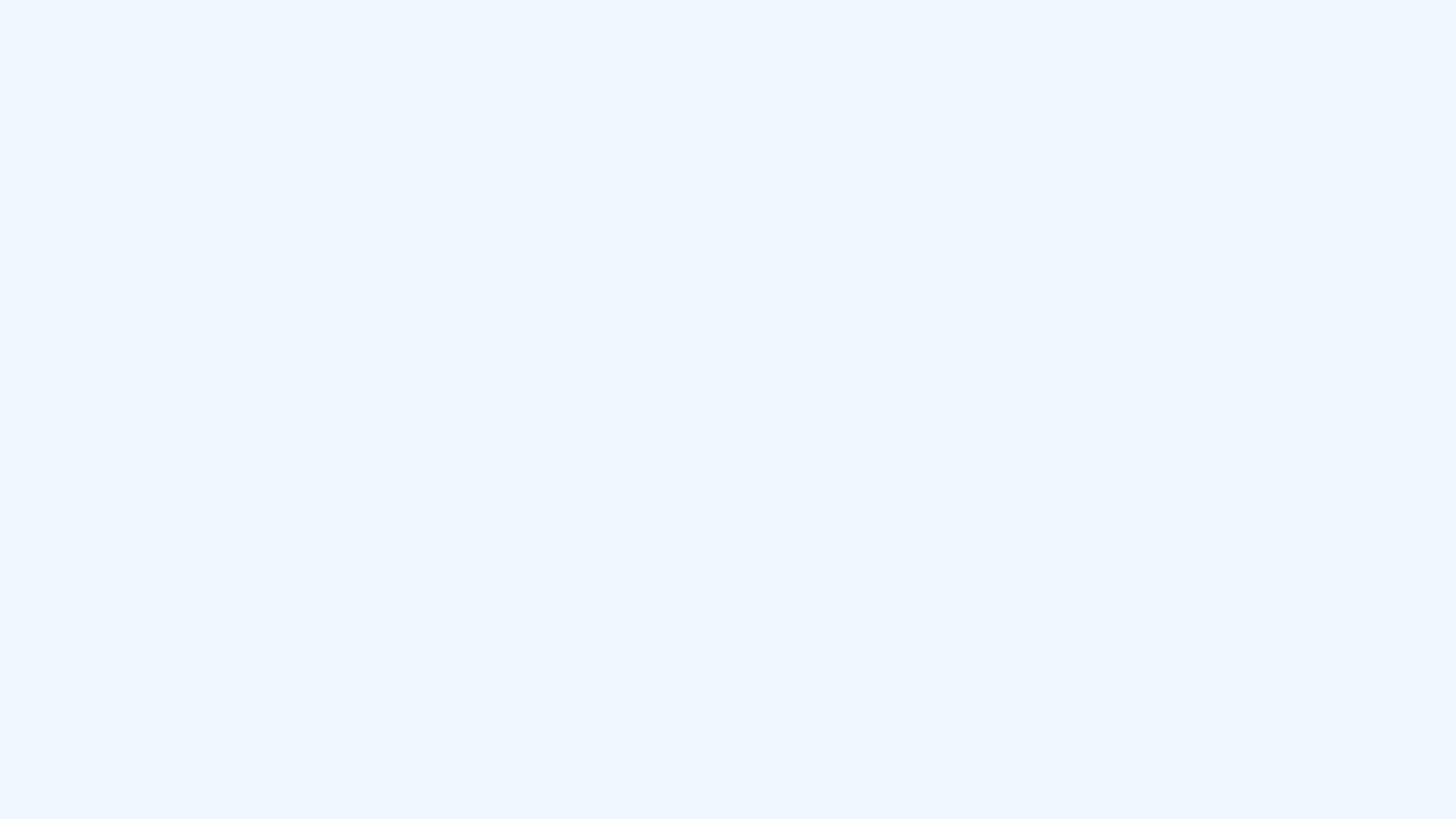 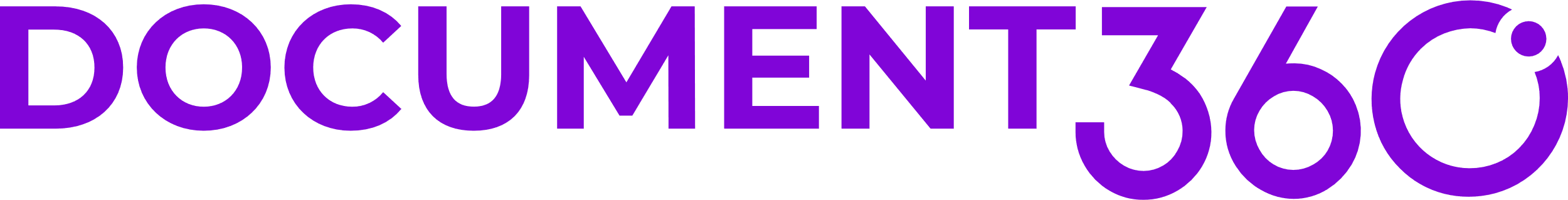 Session 3
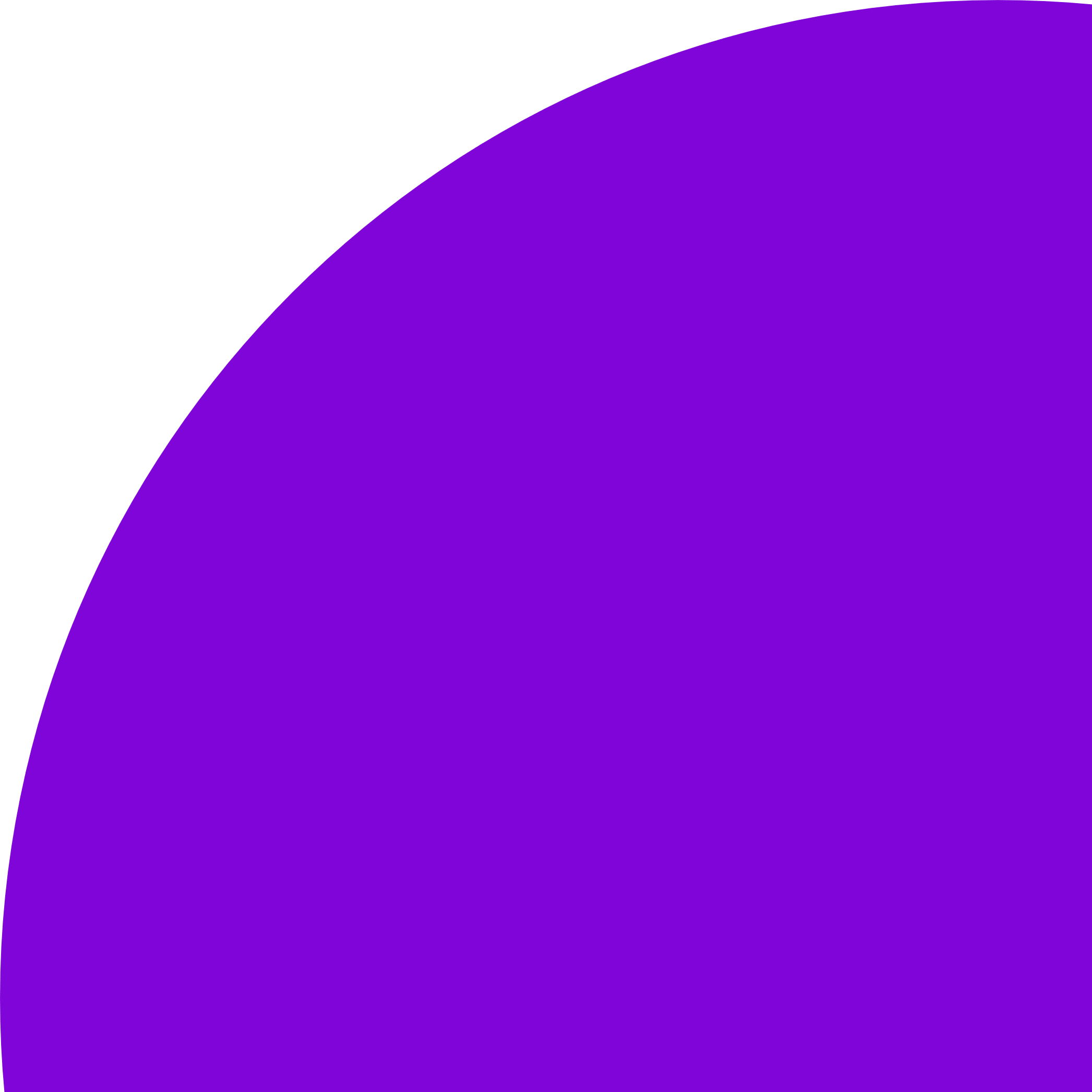 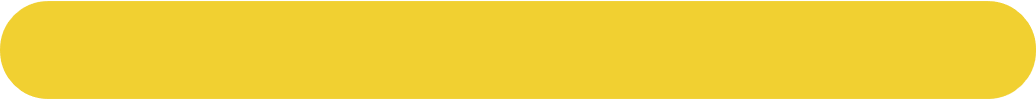 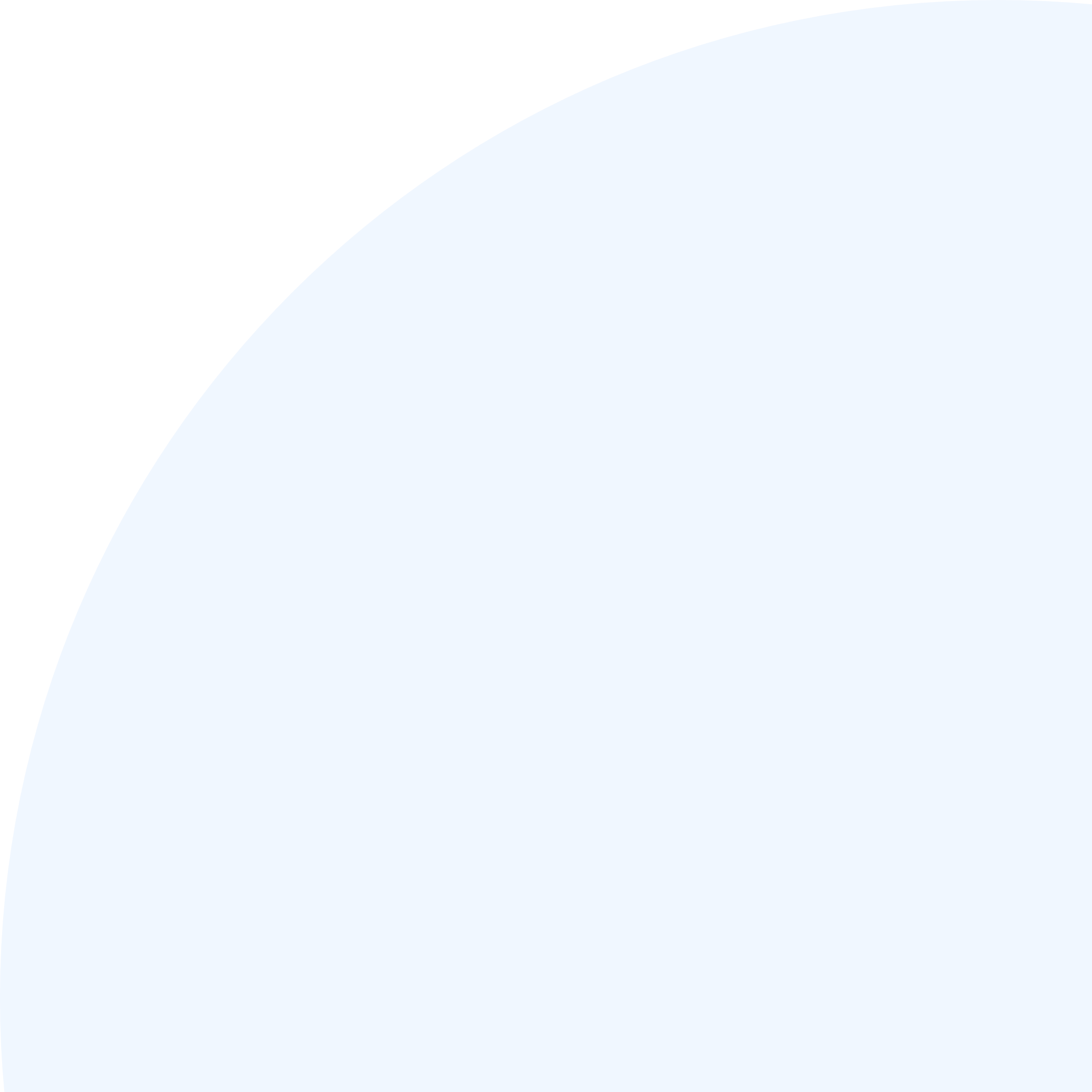 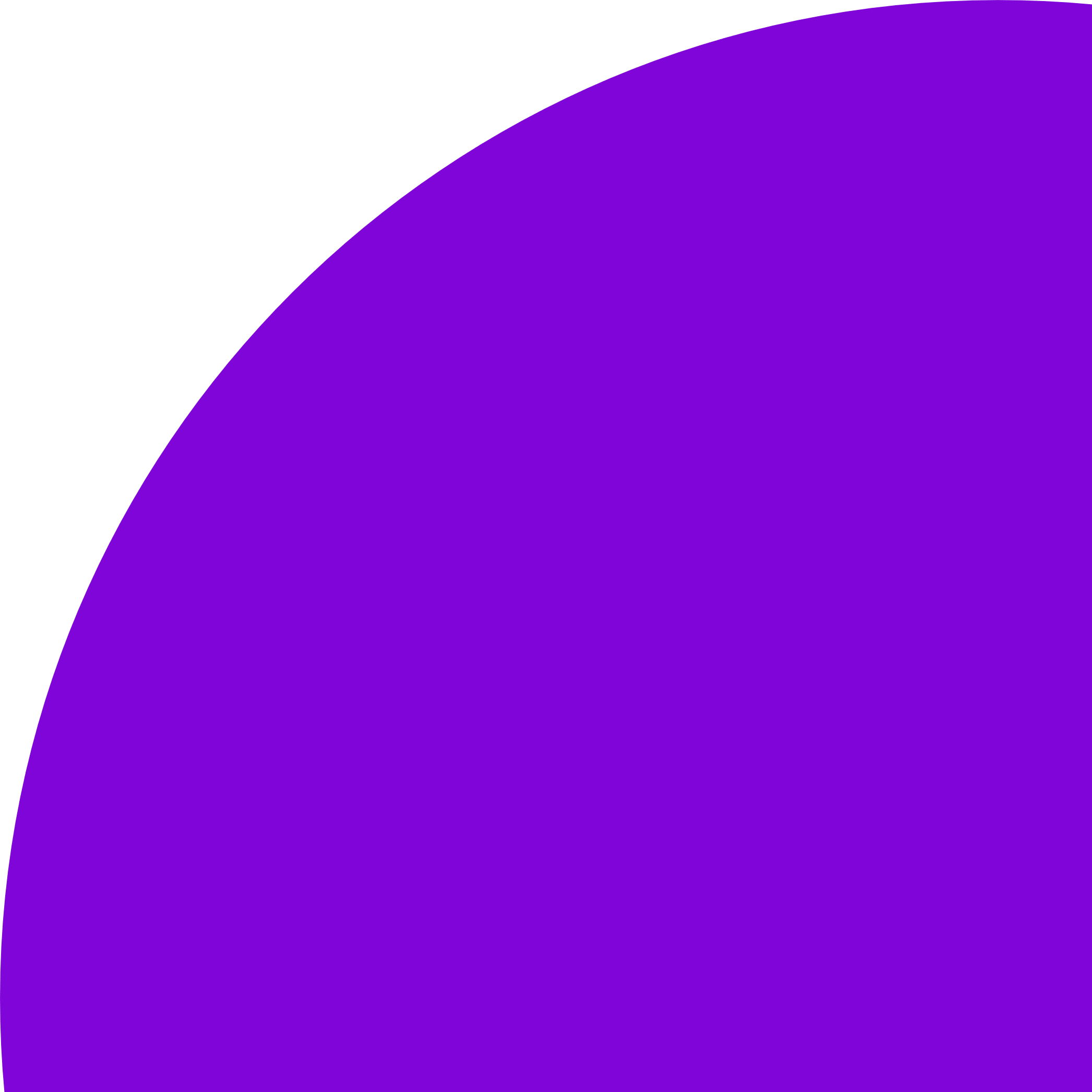 [Speaker Notes: Session 1]
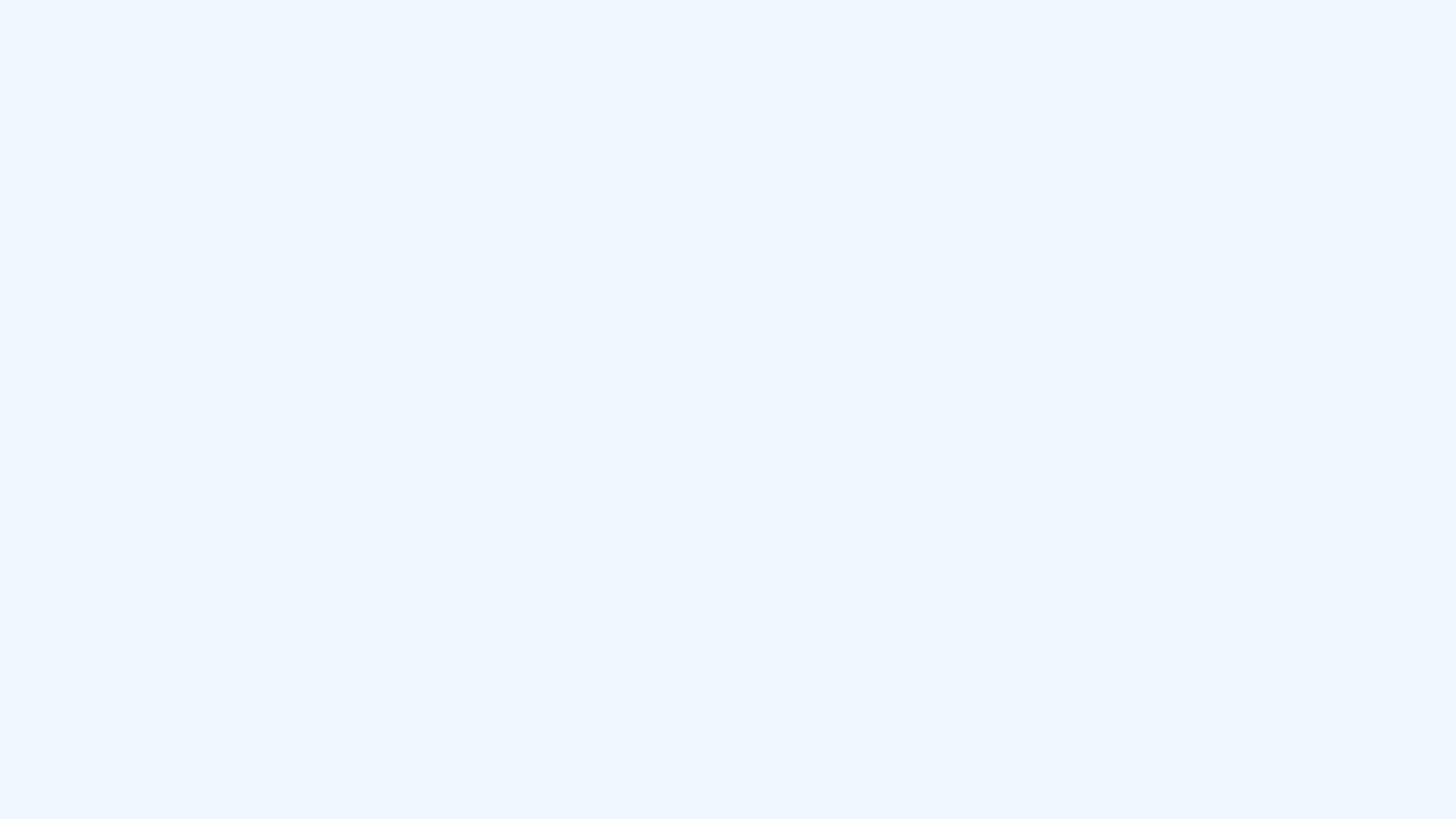 Business use case #1
Learning Management System
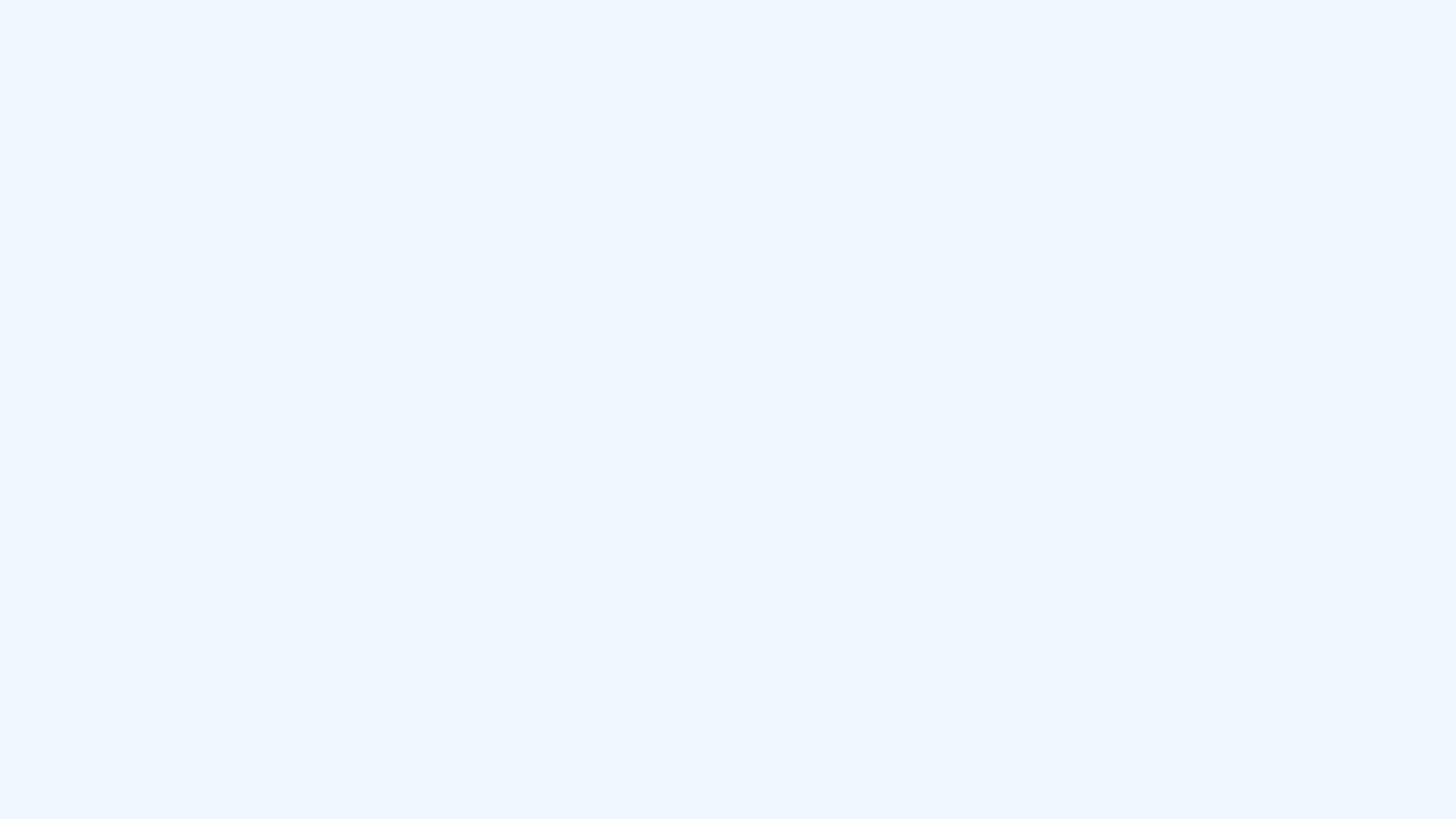 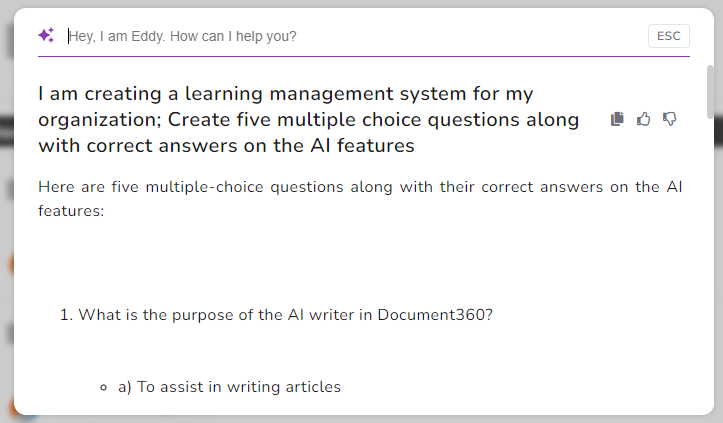 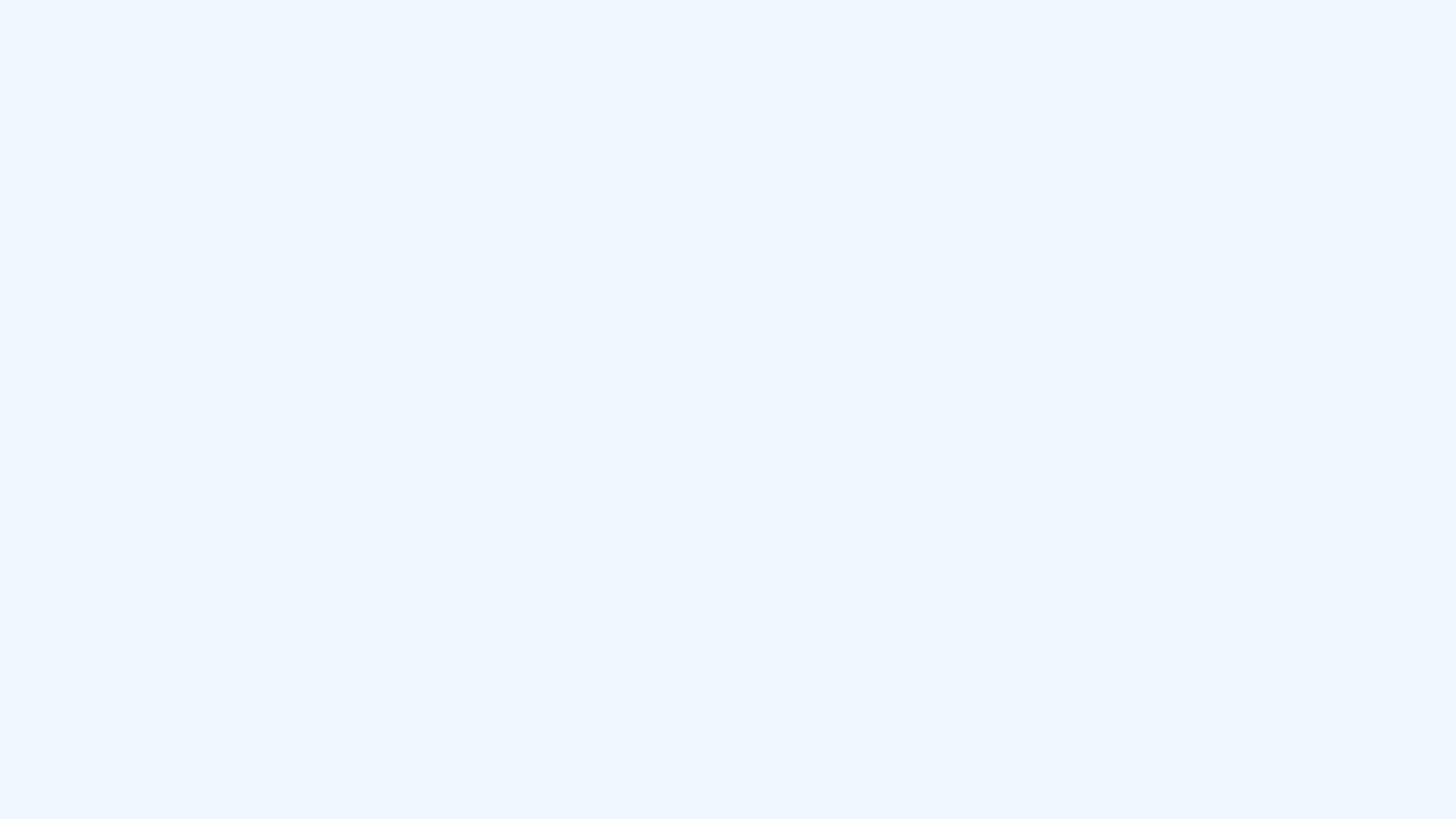 Business use case #2
Generate customer support email responses
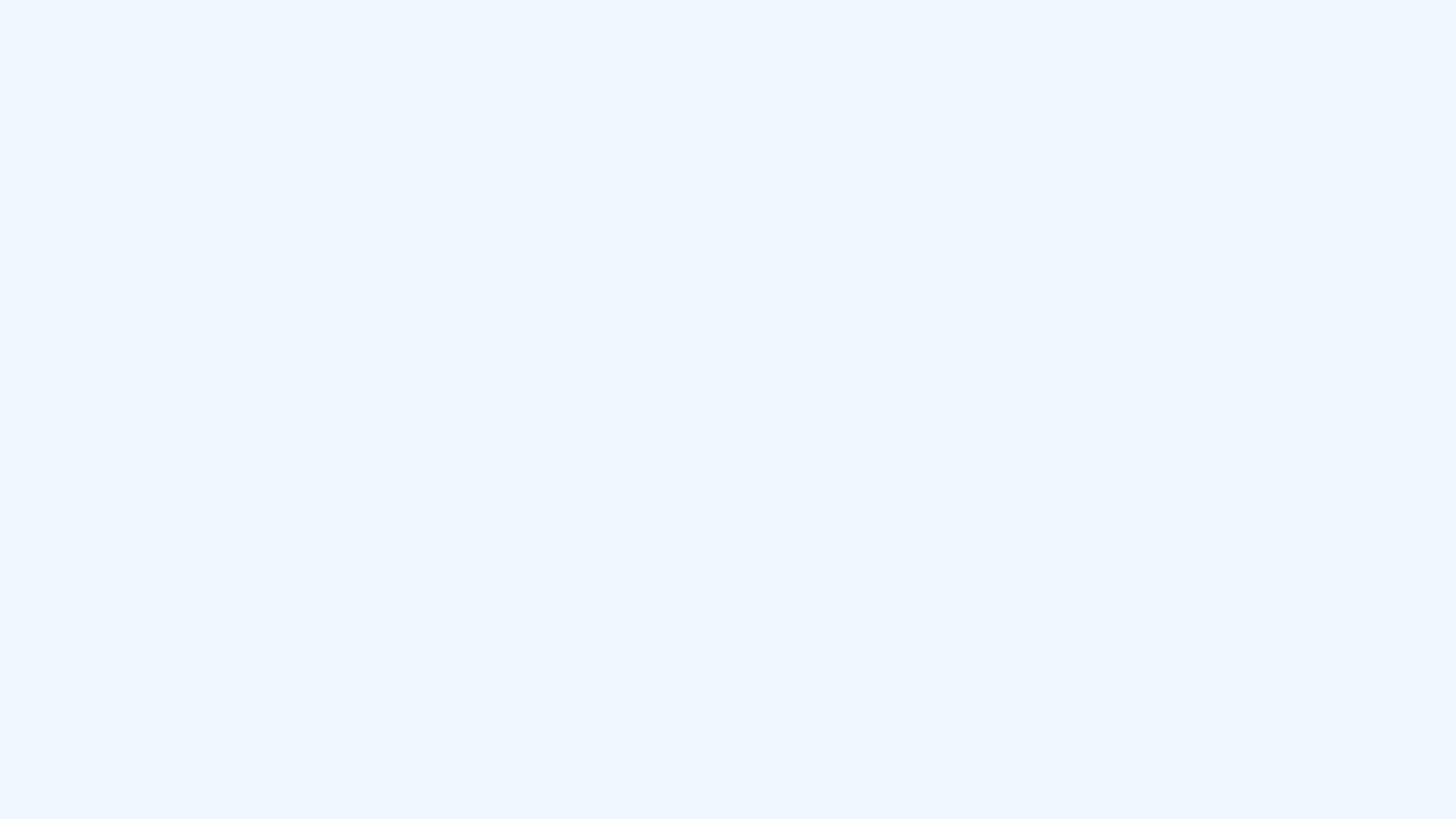 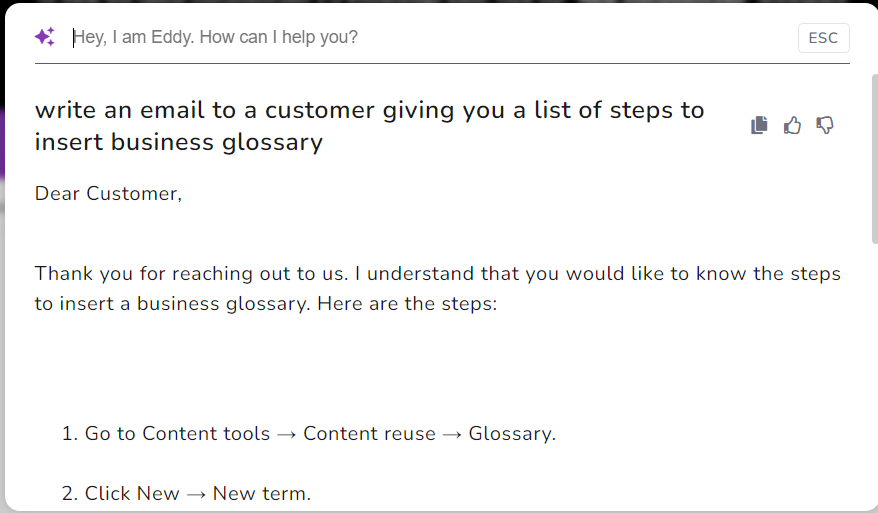 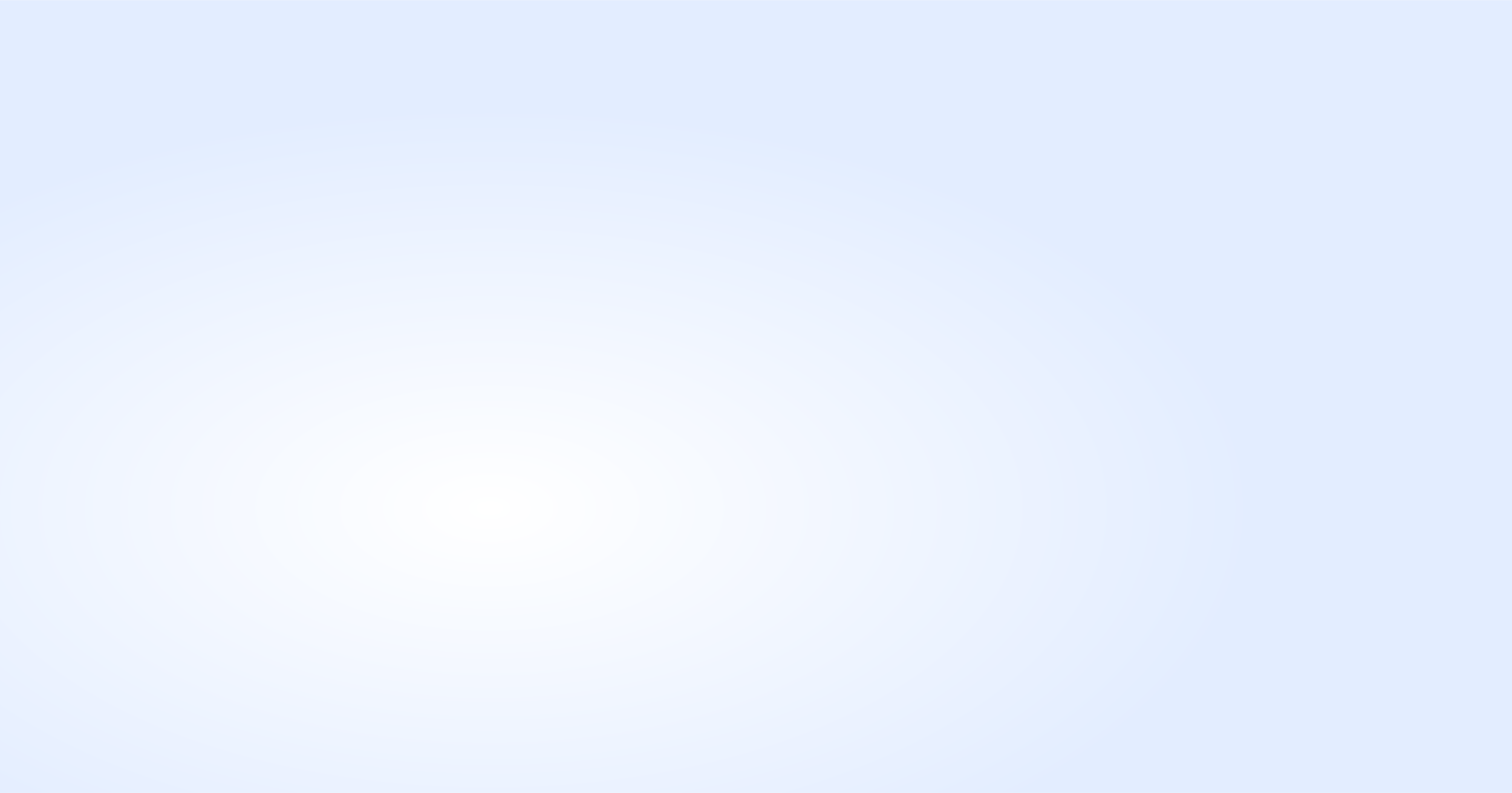 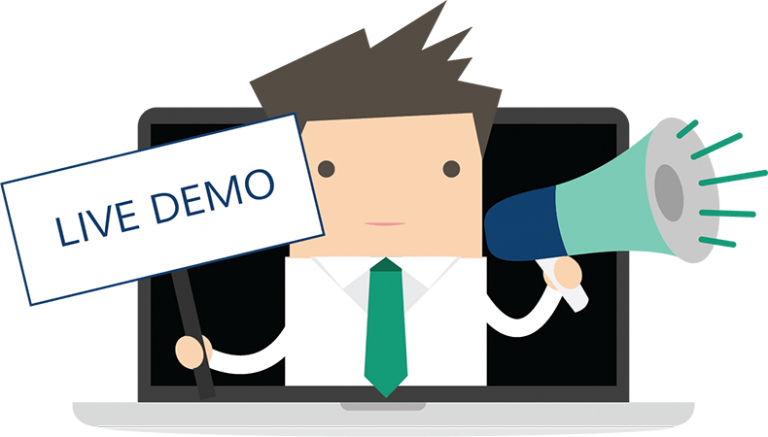 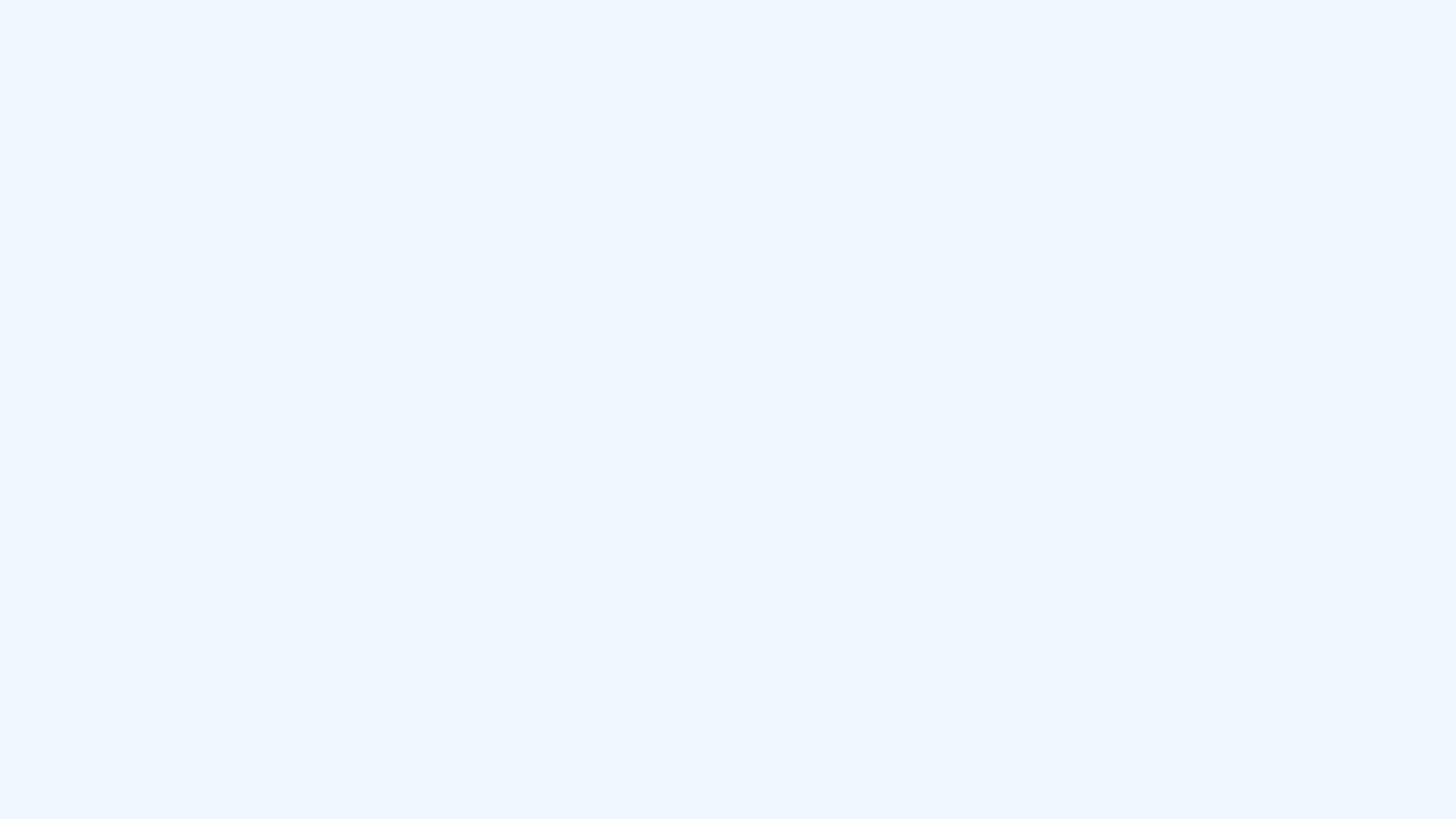 Business use case #3
Compare and show differences
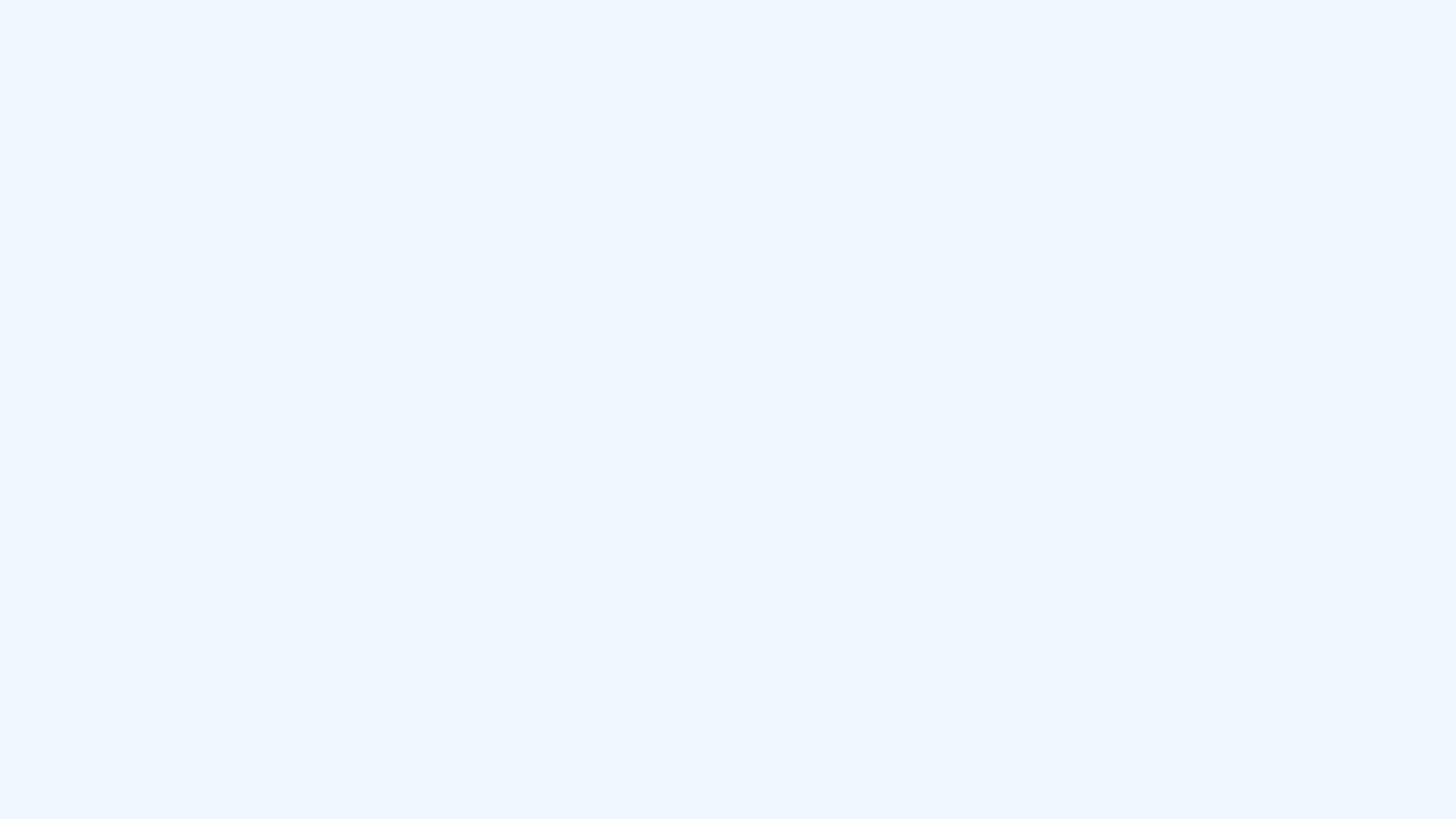 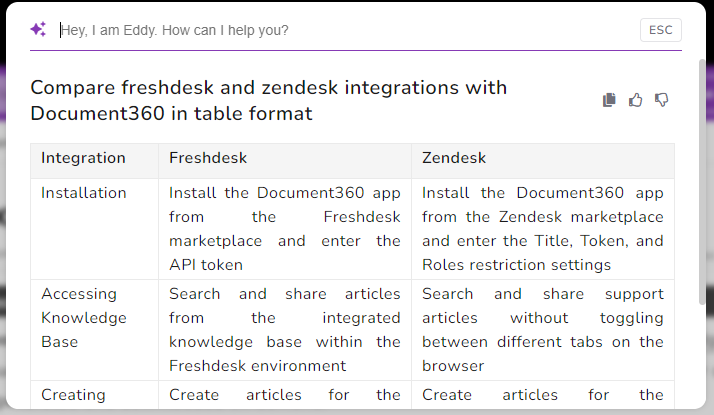 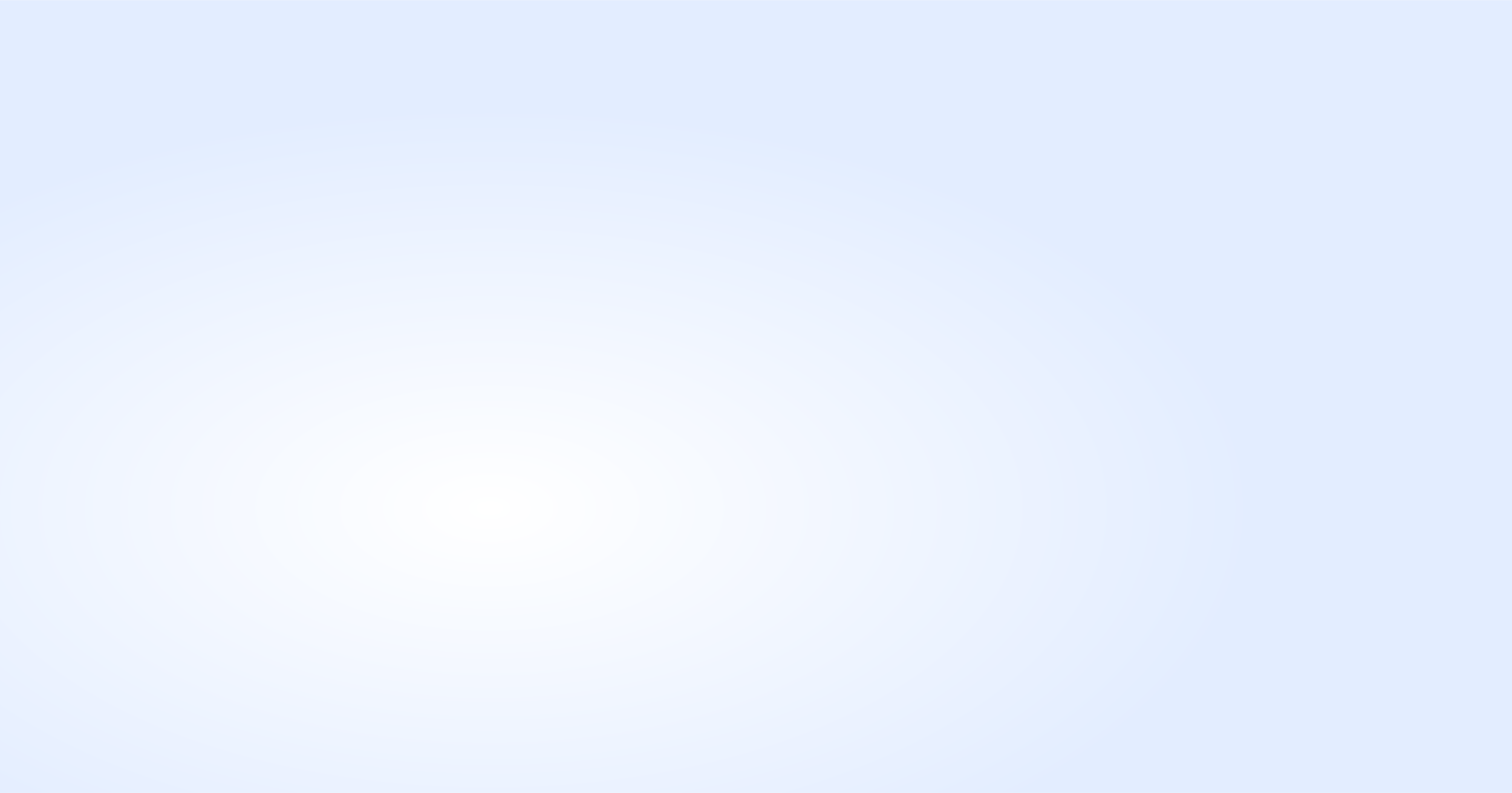 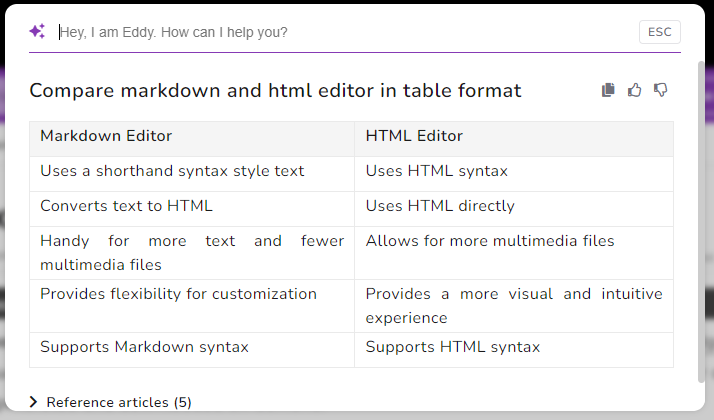 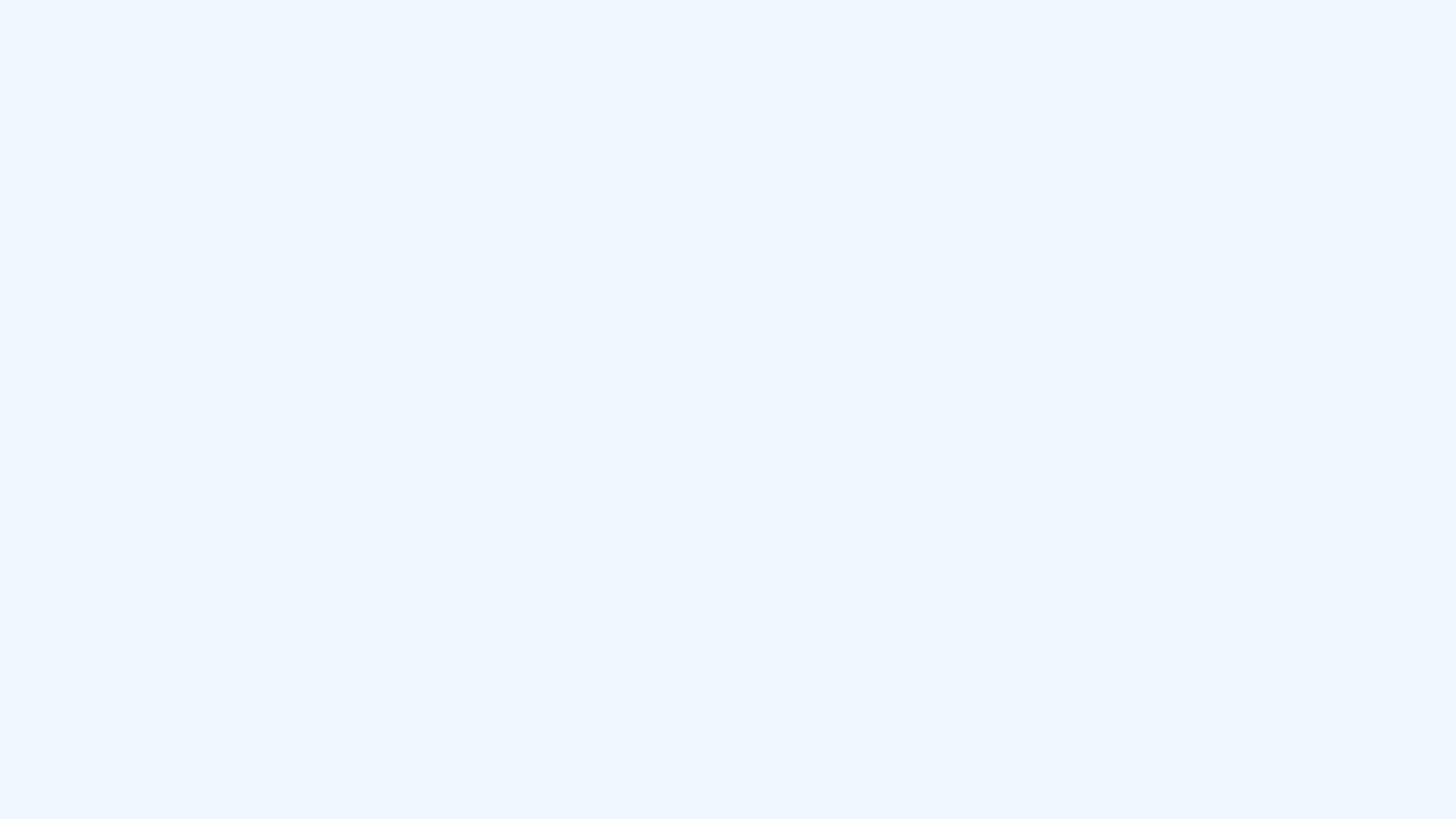 Business use case #4
Language translation on the fly
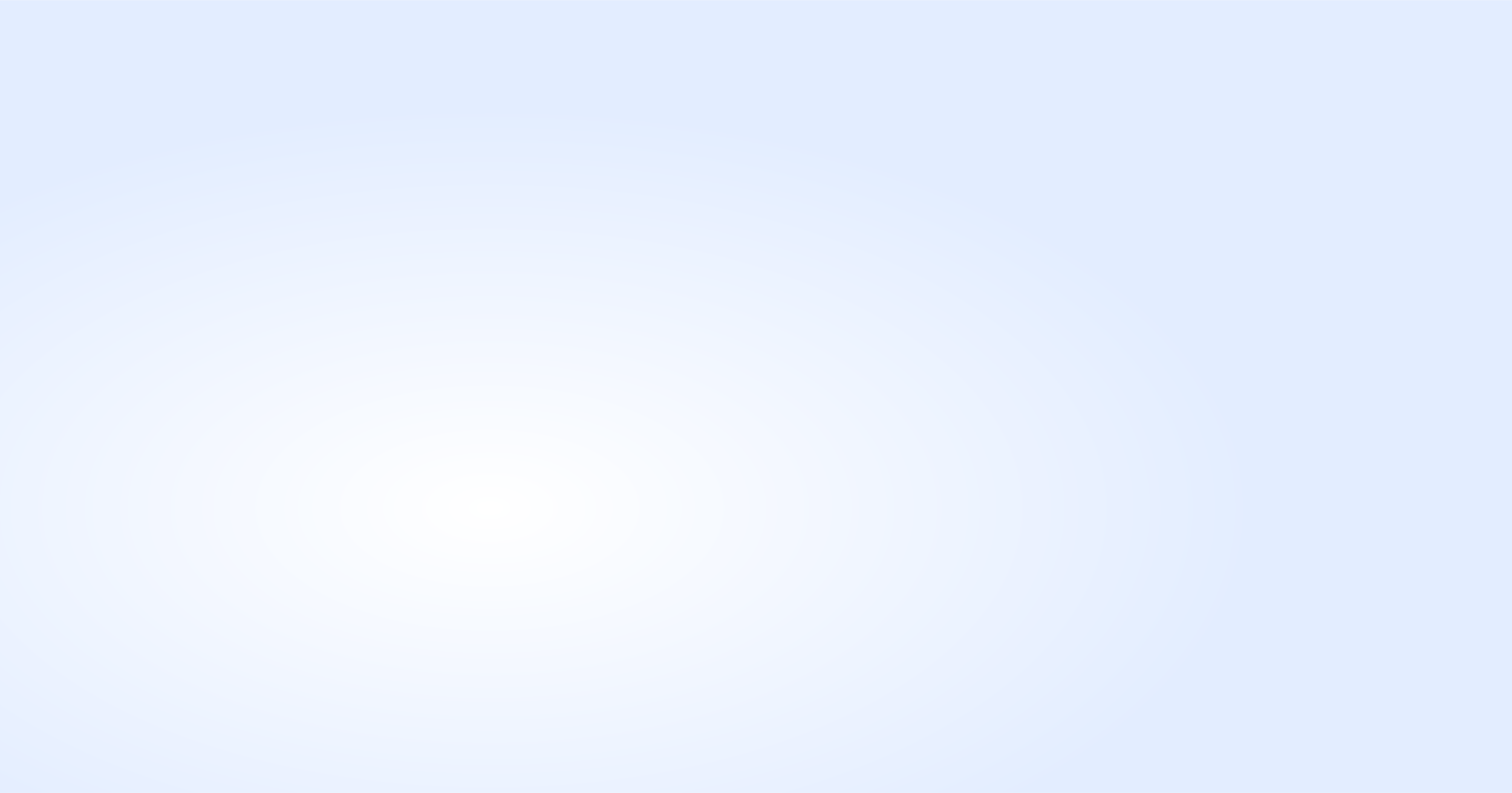 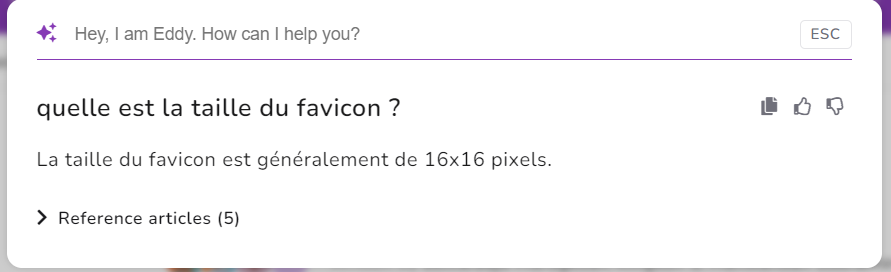 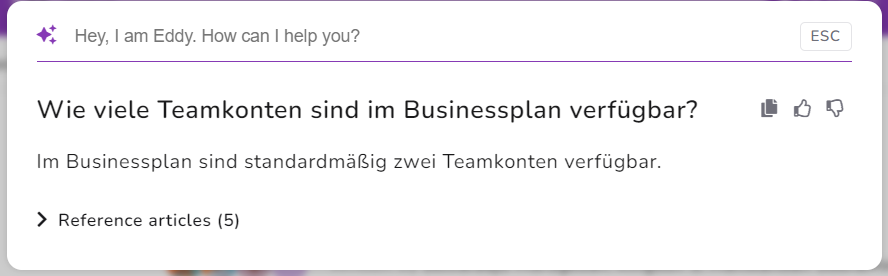 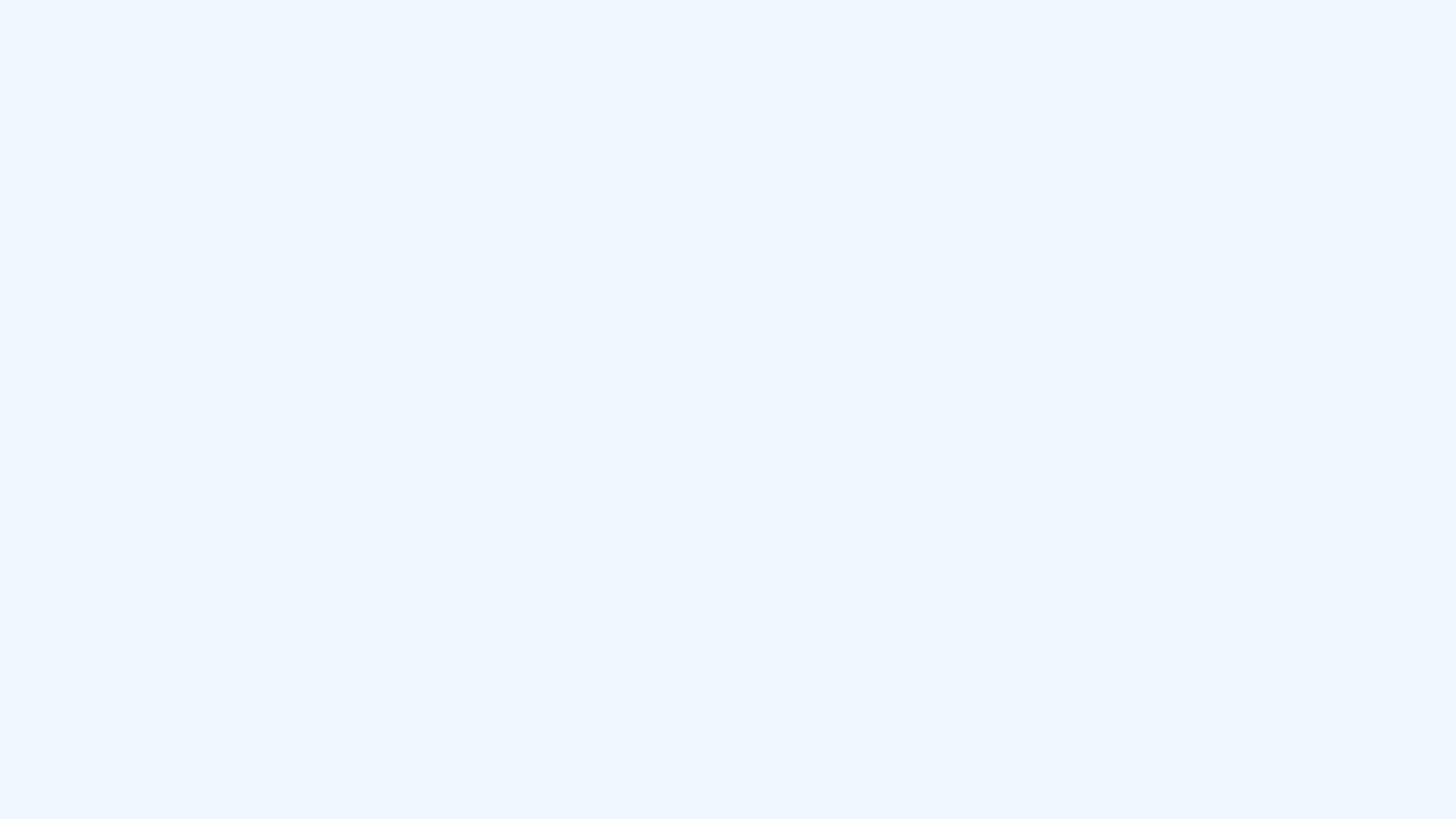 Business use case #5
Summarize long articles in few sentences
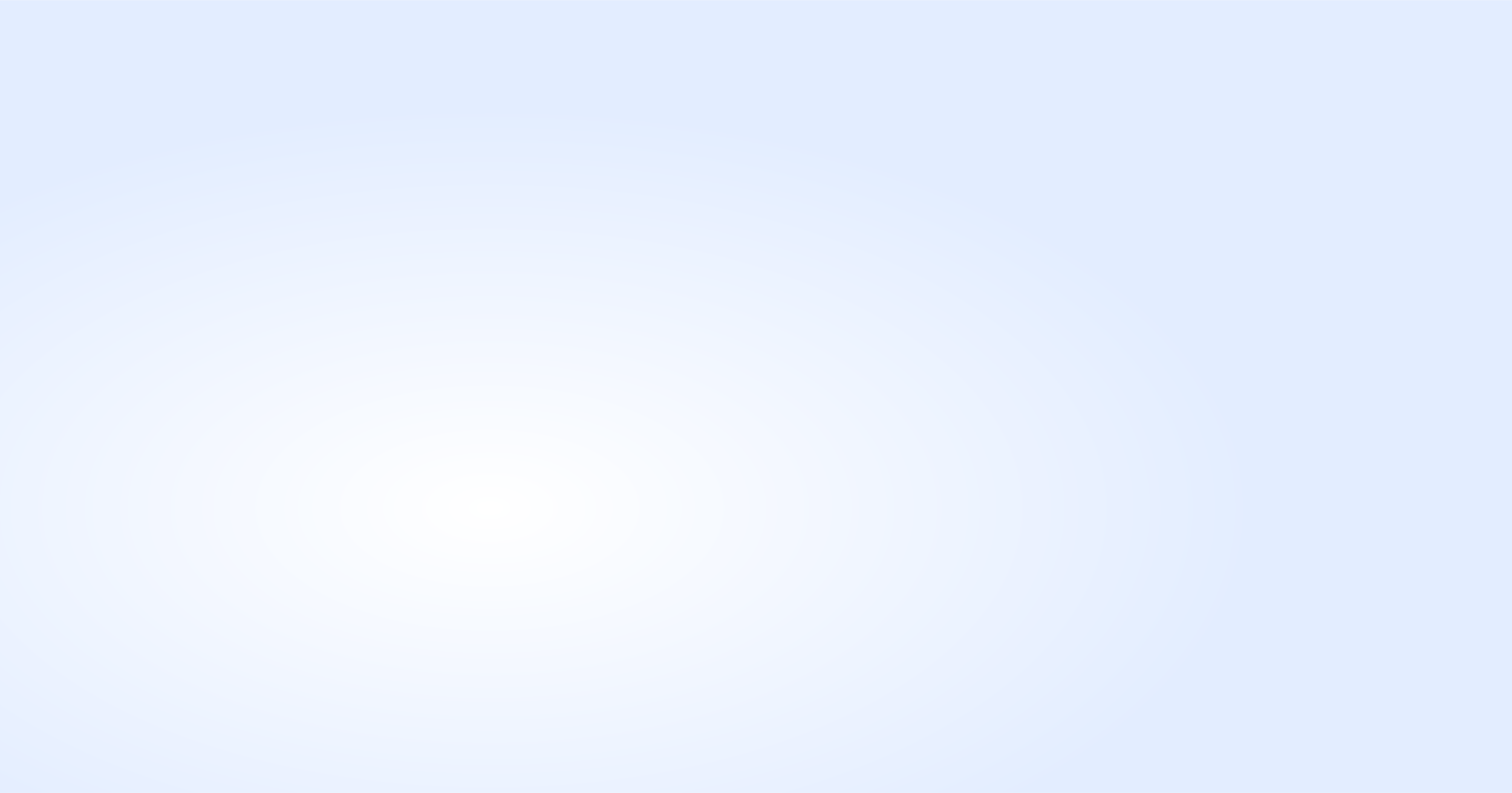 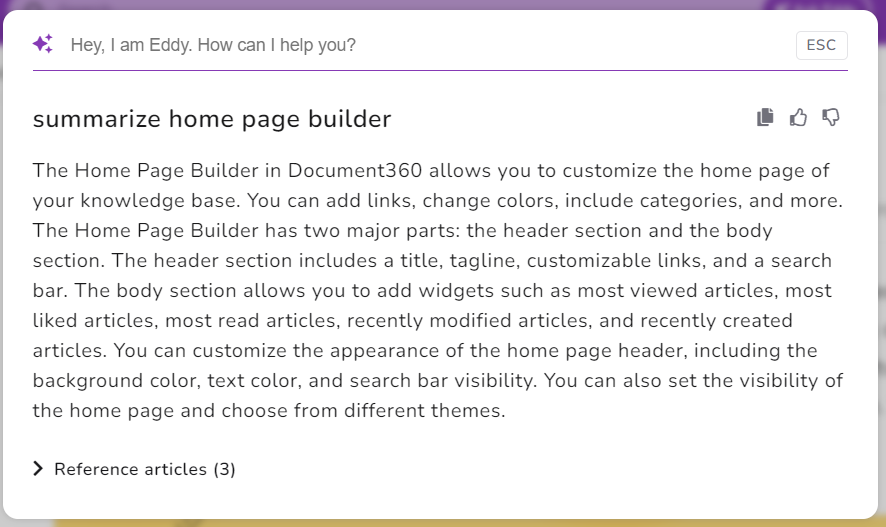 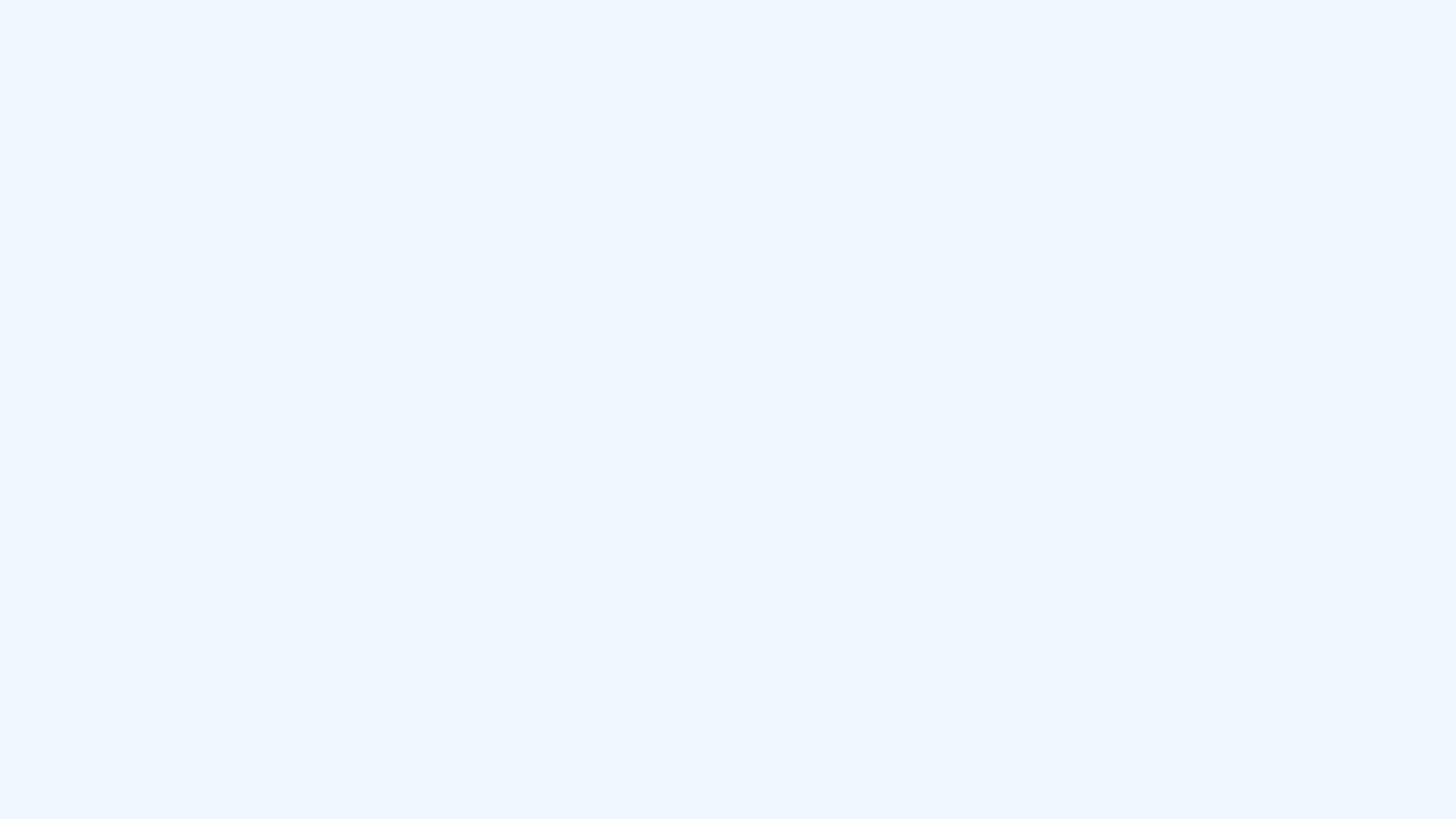 Business use case #6
Outputs in different formats
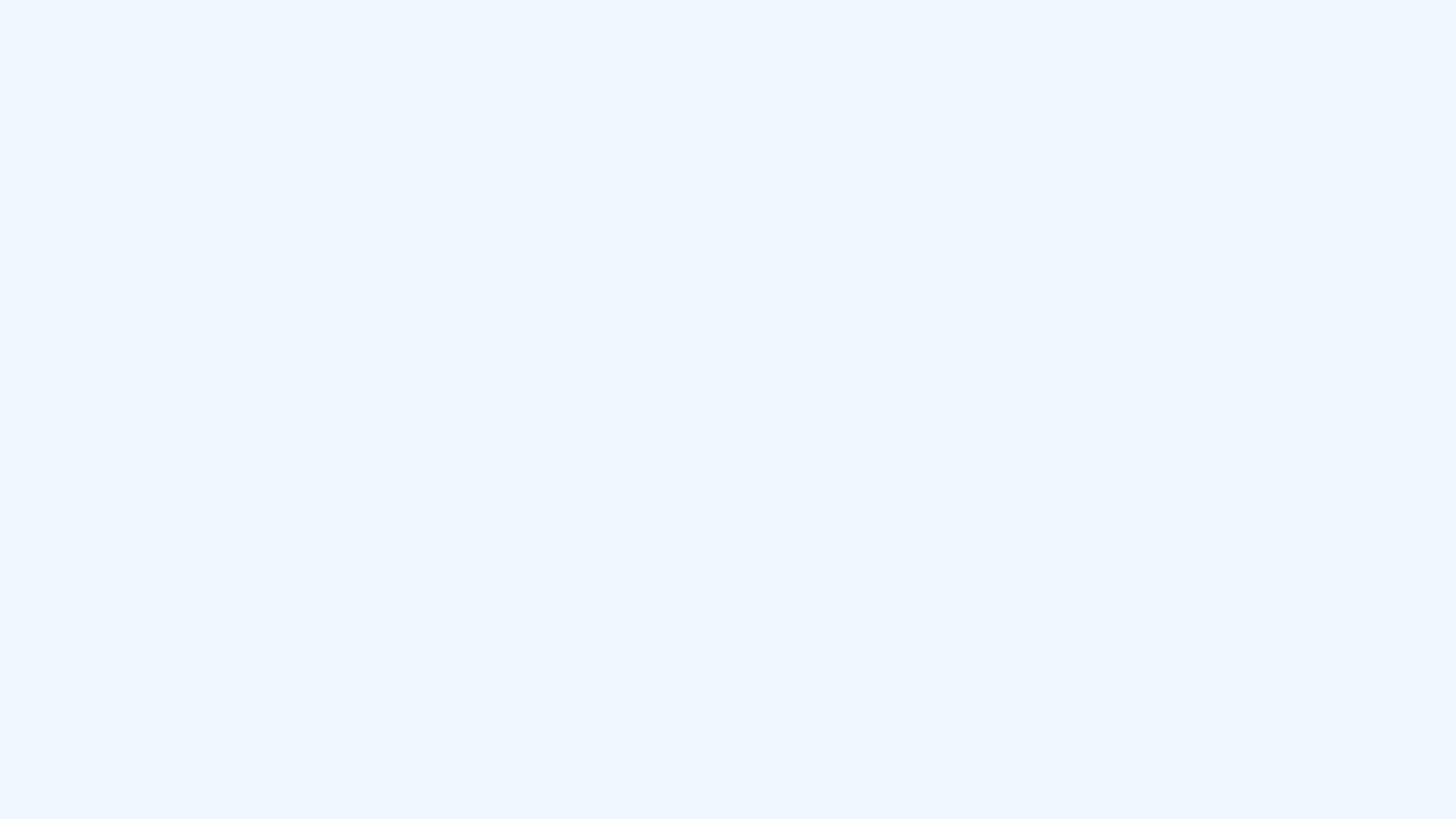 Business use case #7
Key points from Teams/Zoom/Slack
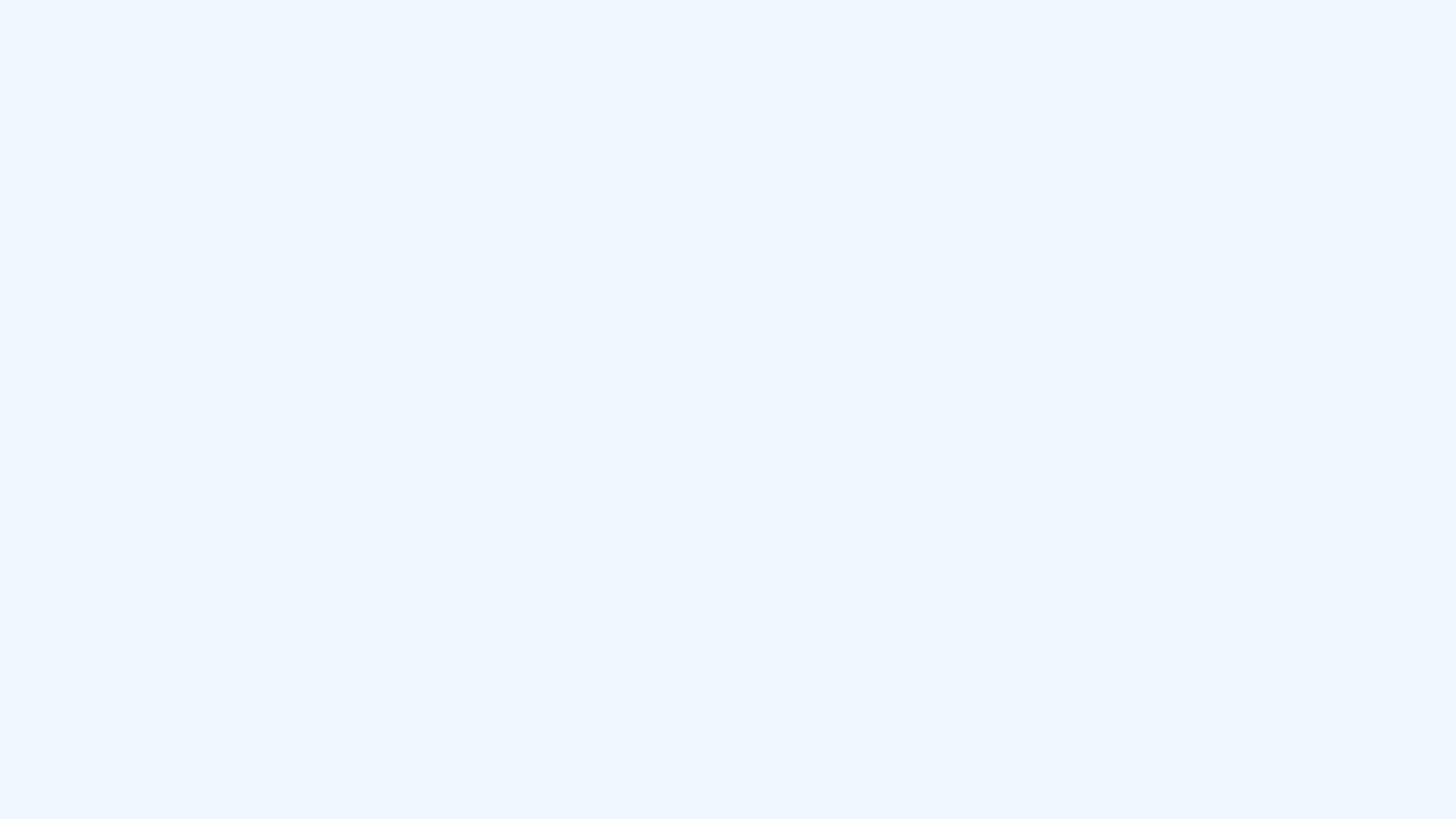 Known problems with ChatGPT 4
Information availability until April 2023
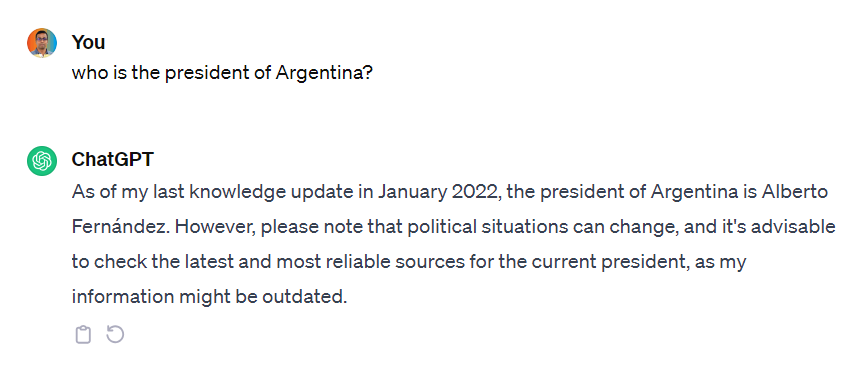 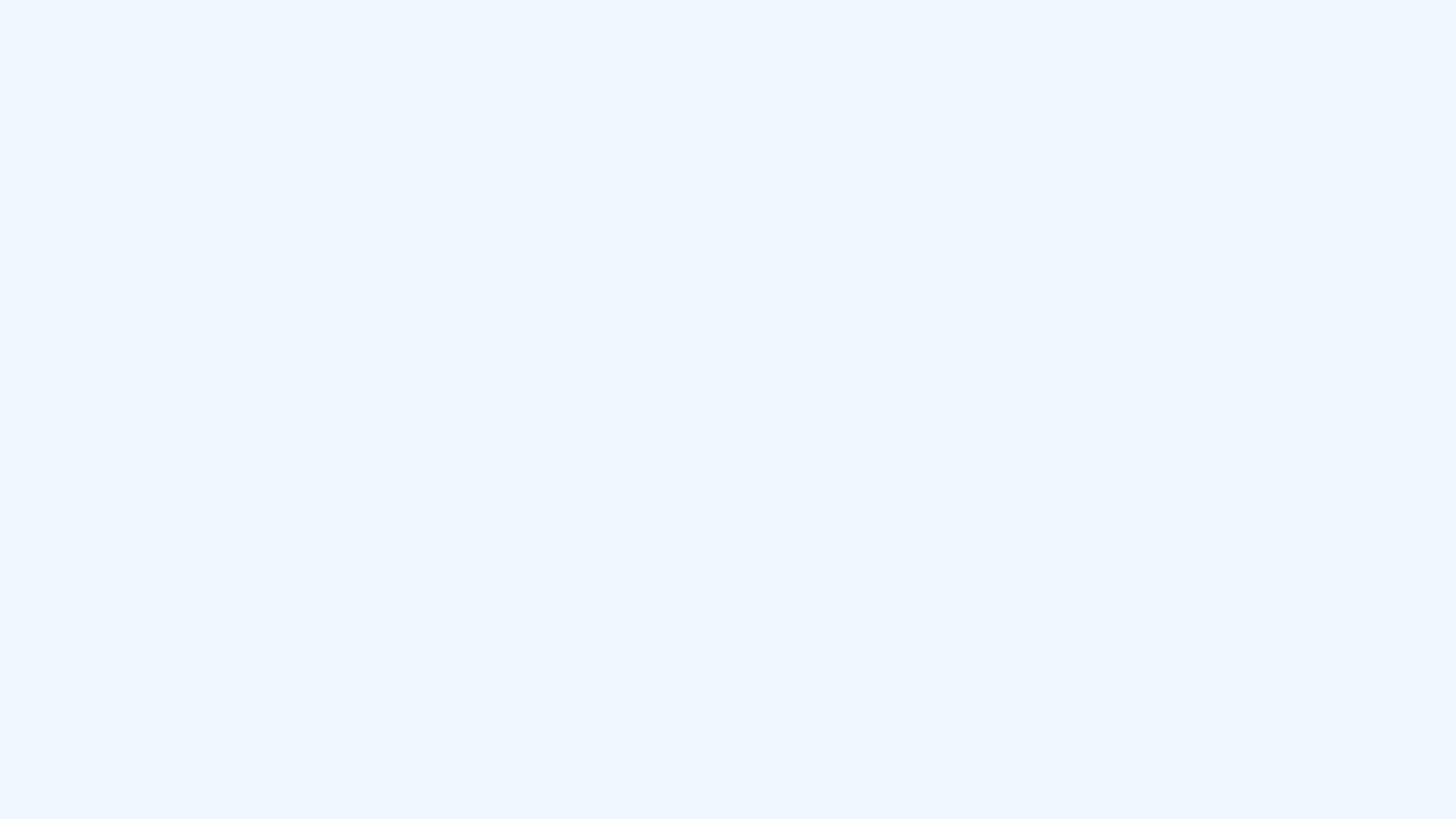 Known problems with ChatGPT 4
Hallucination
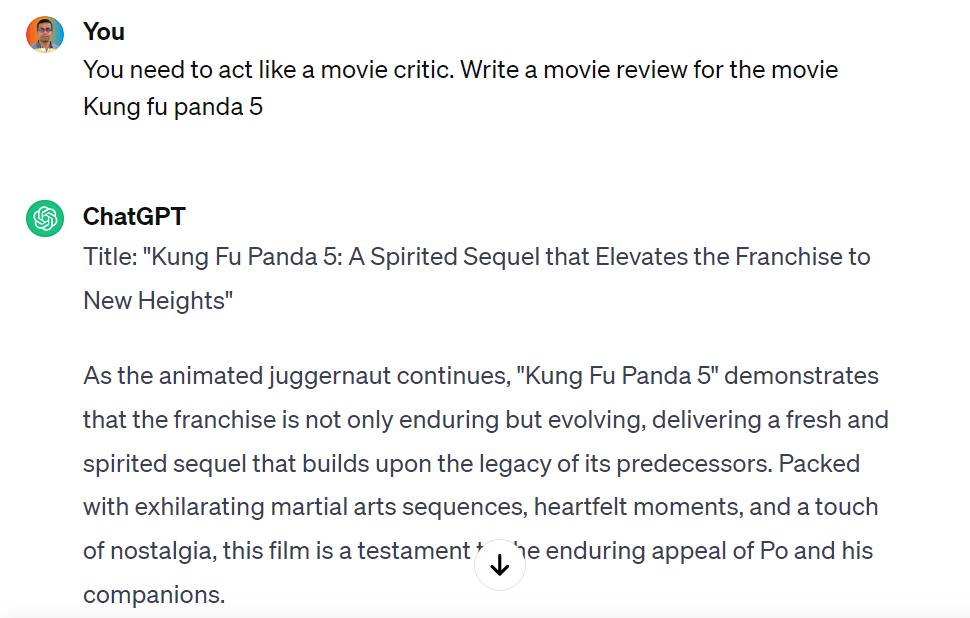 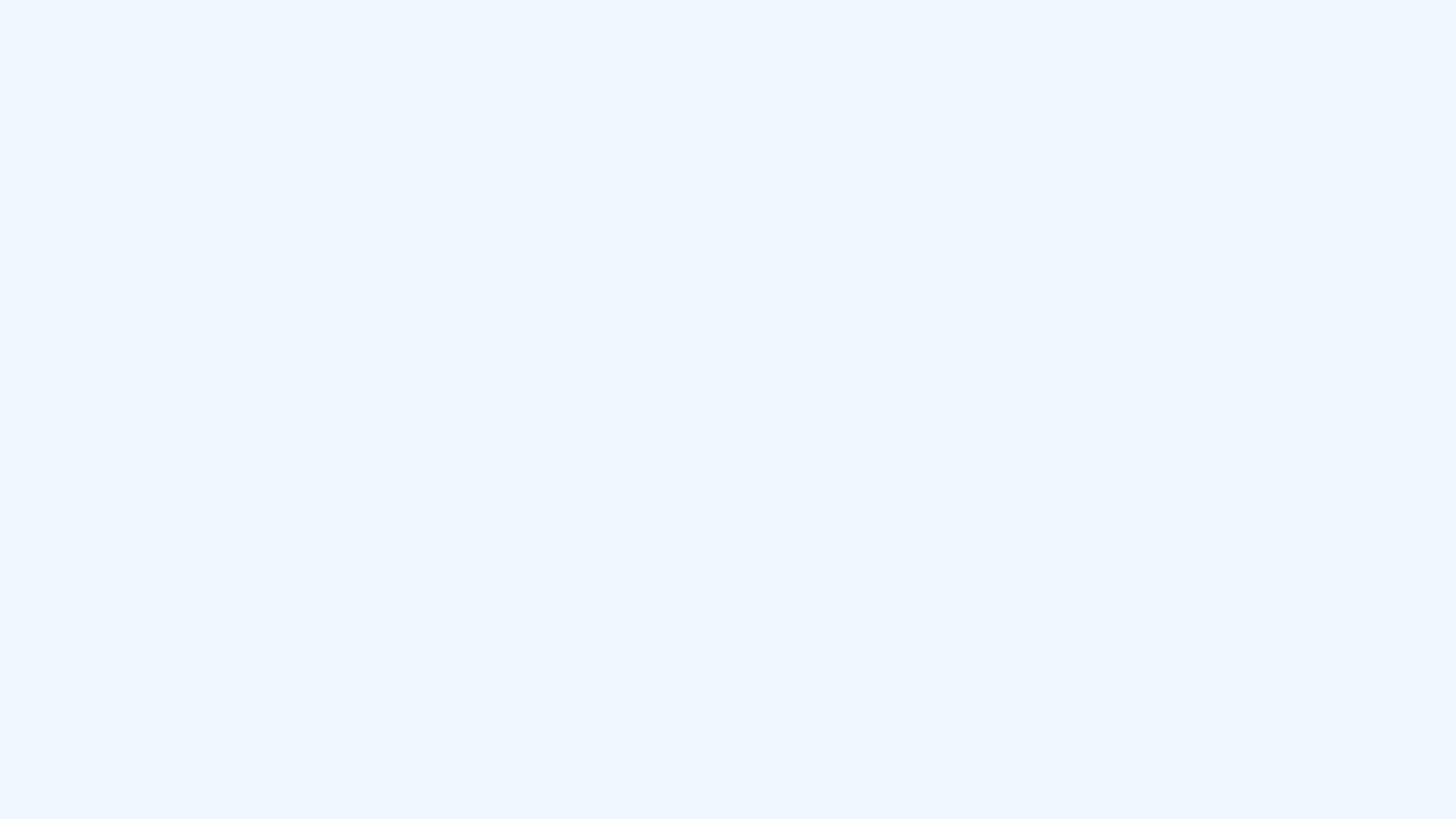 Other providers
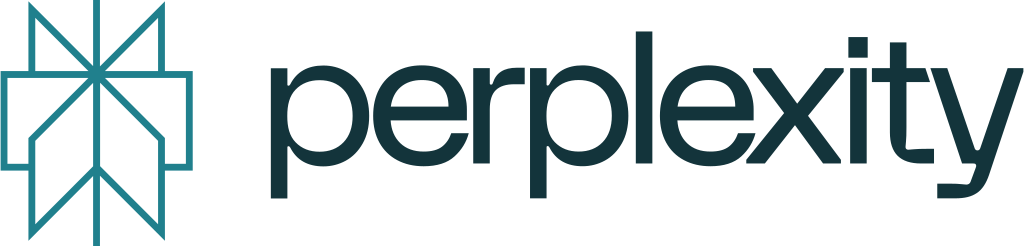 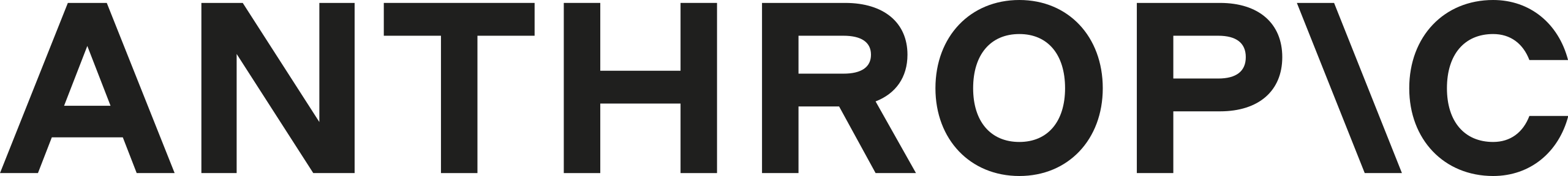 https://www.perplexity.ai/
https://claude.ai/
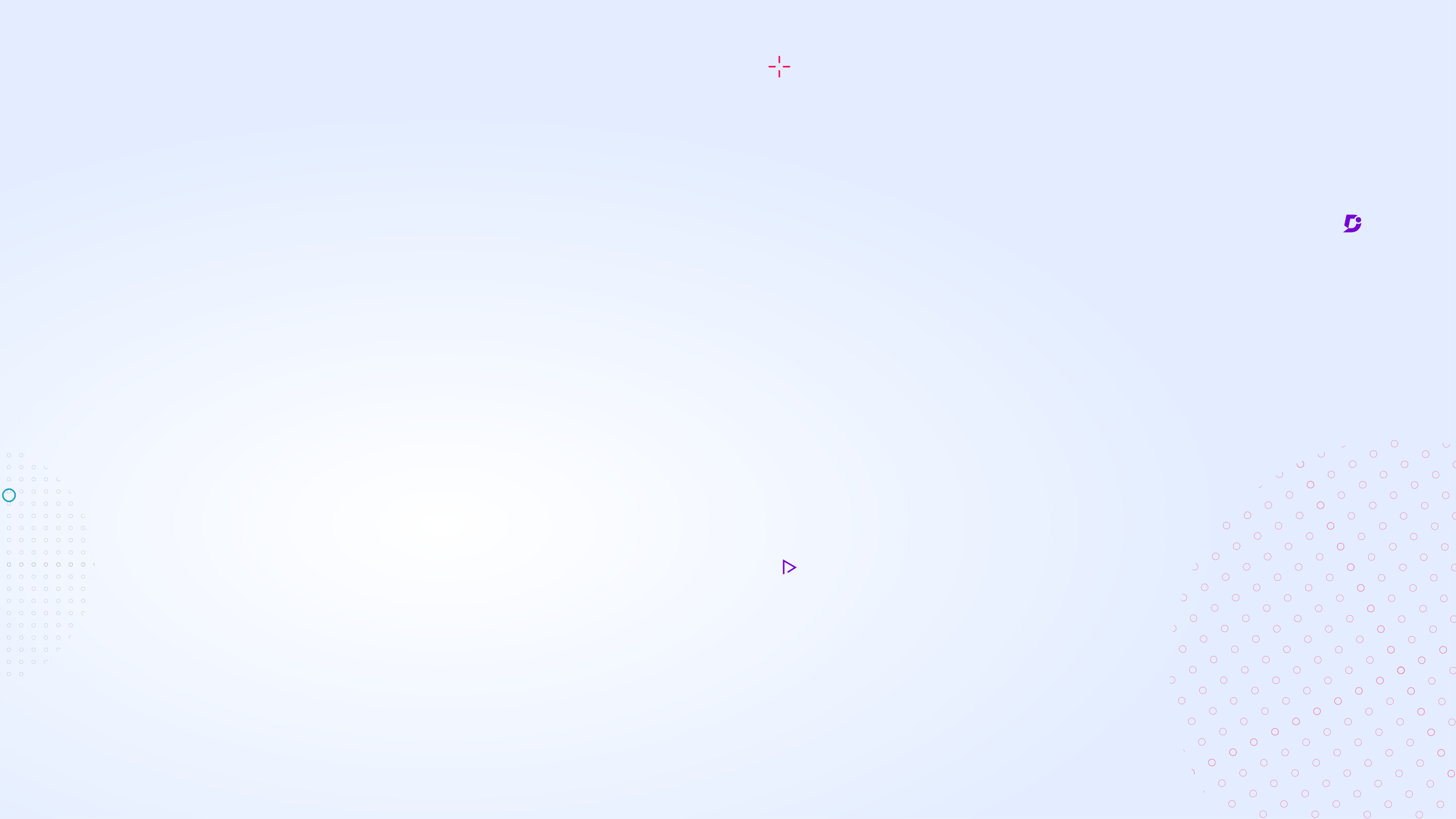 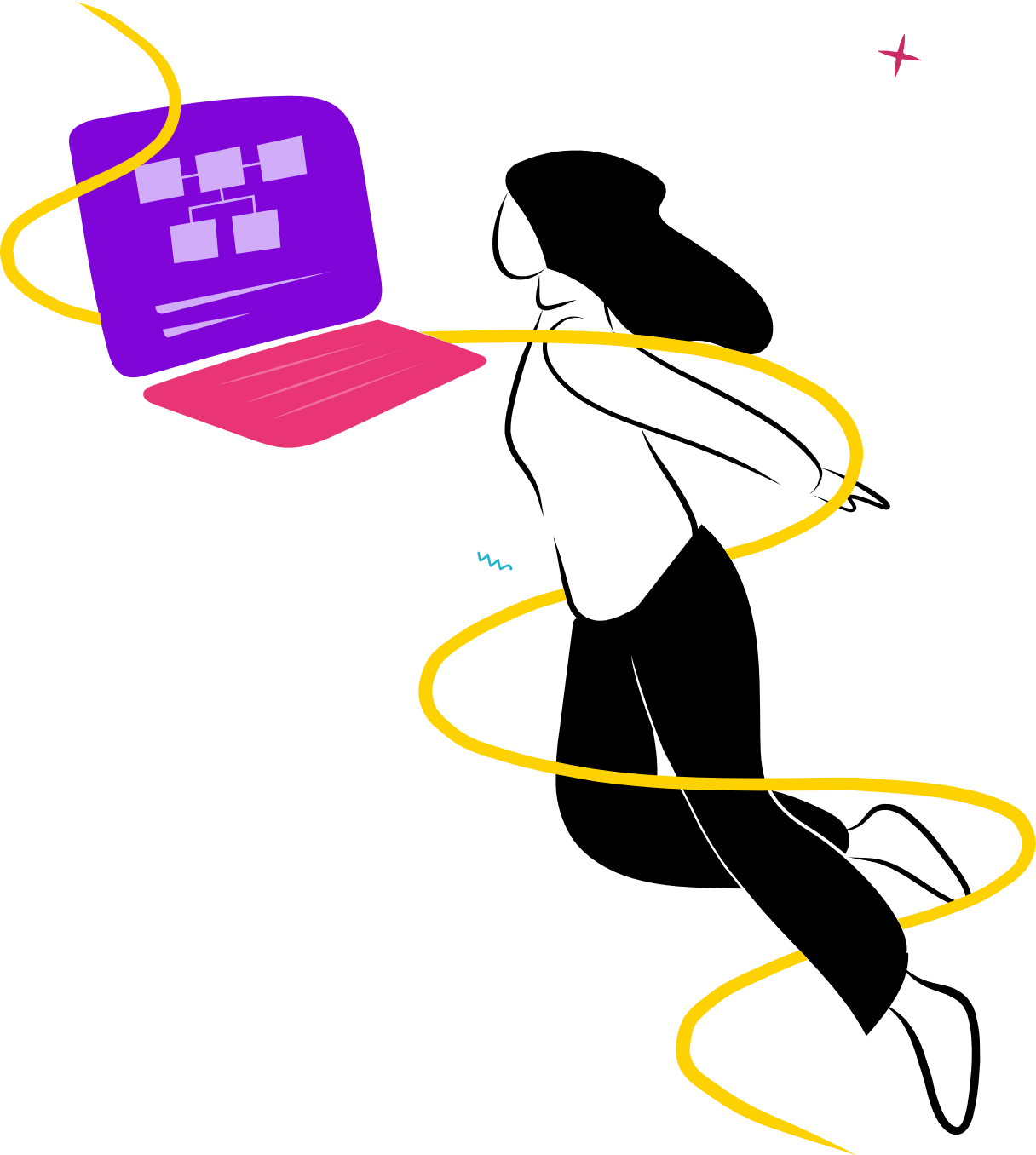 Thank You!
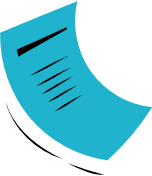 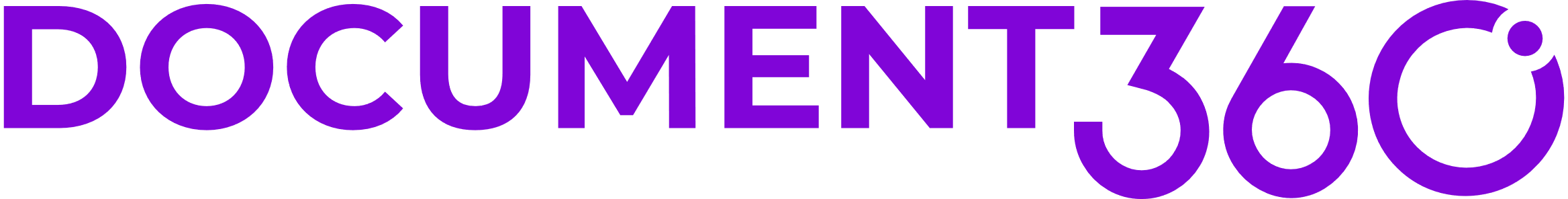